United Methodist Neighborhood Services
Focusing on People
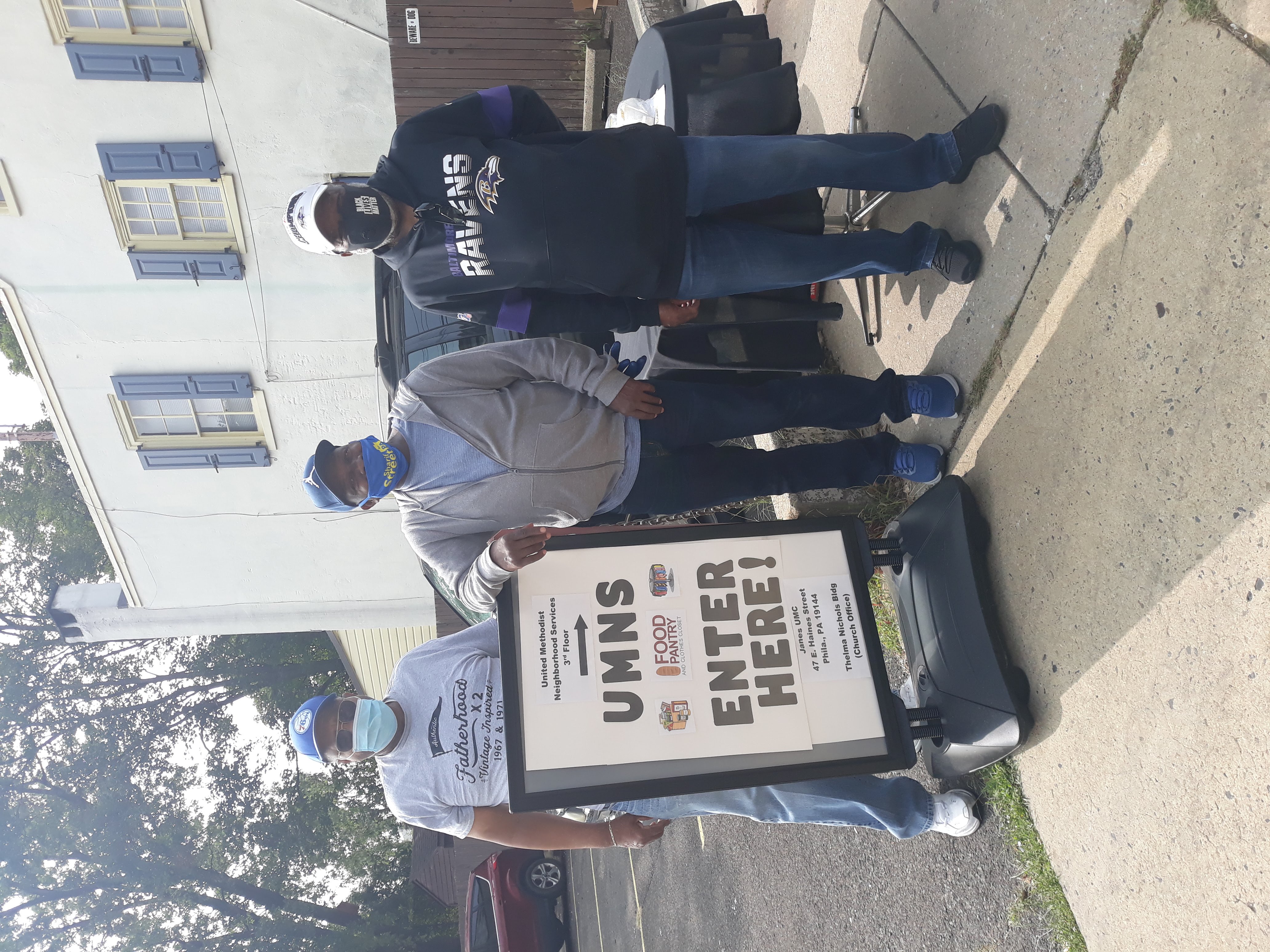 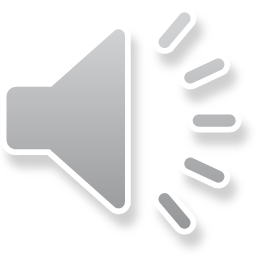 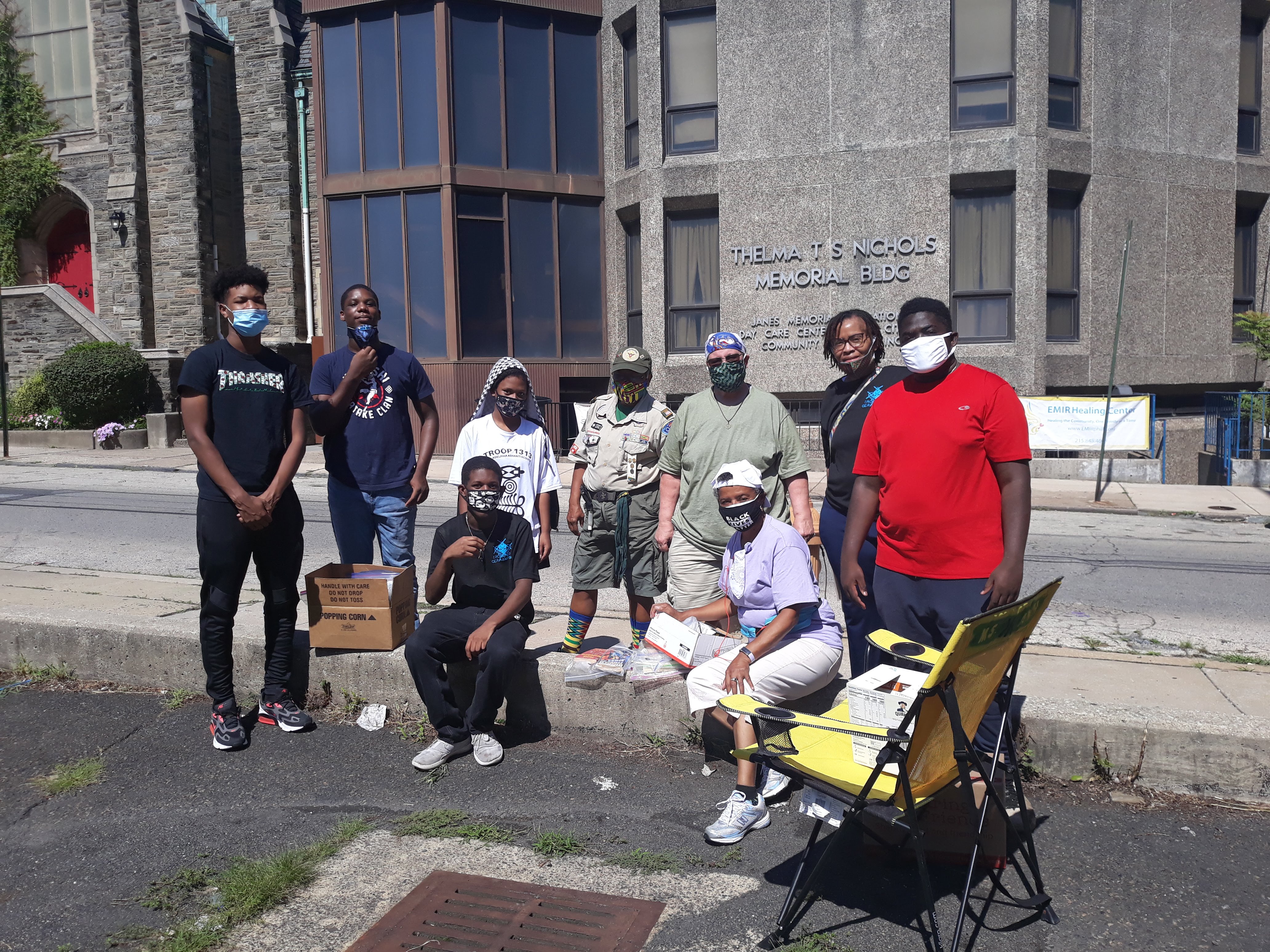 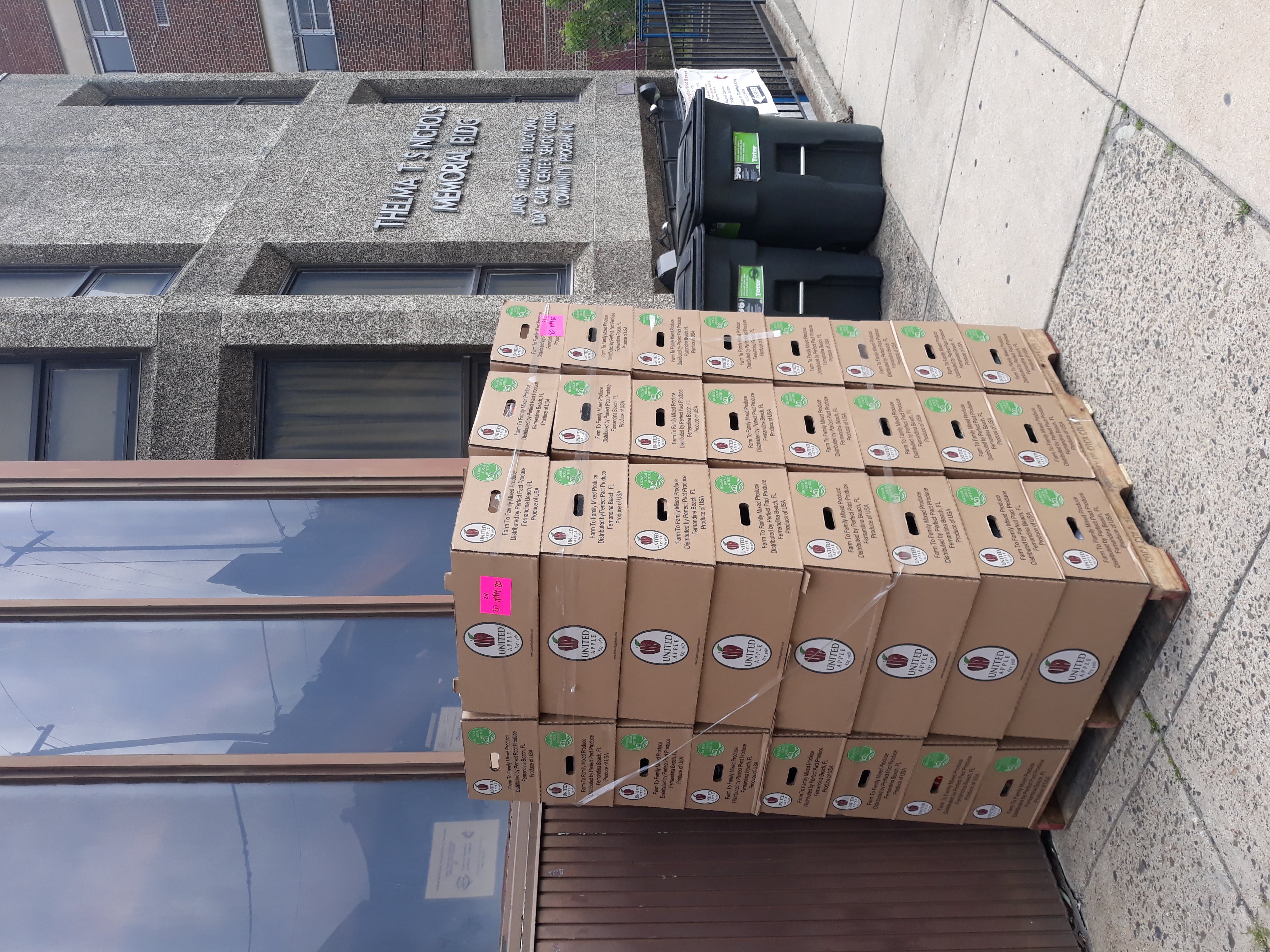 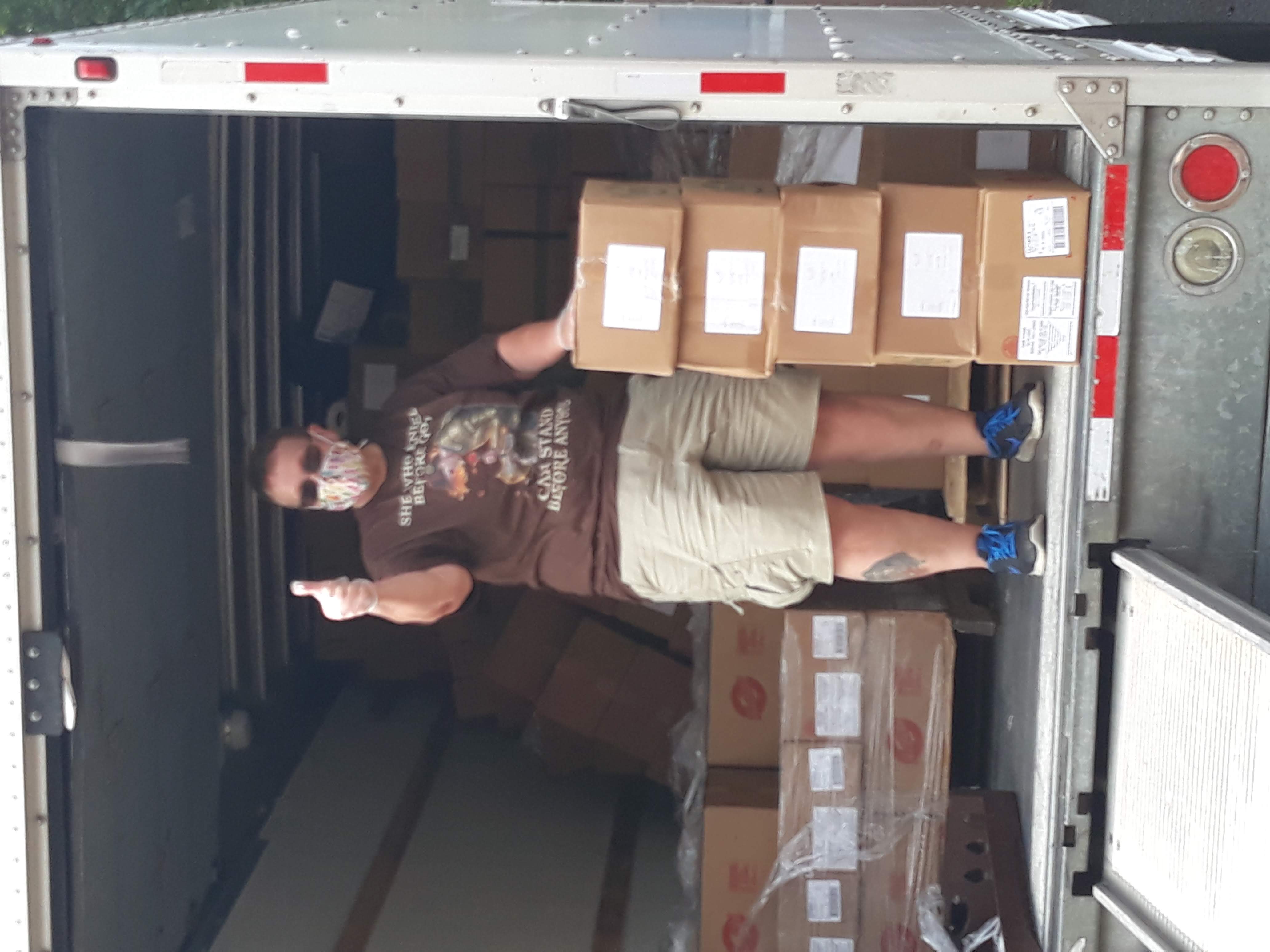 UMNS
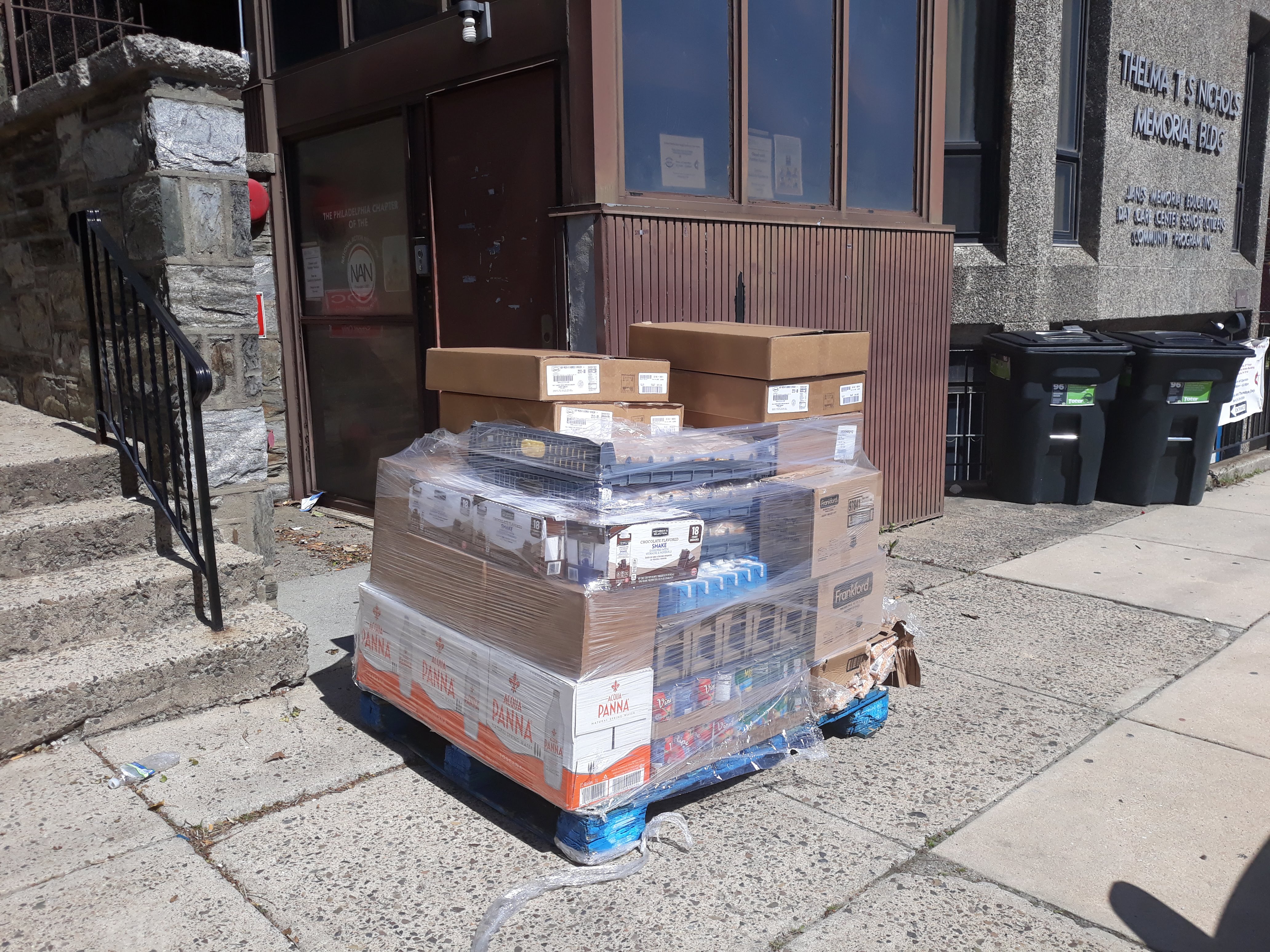 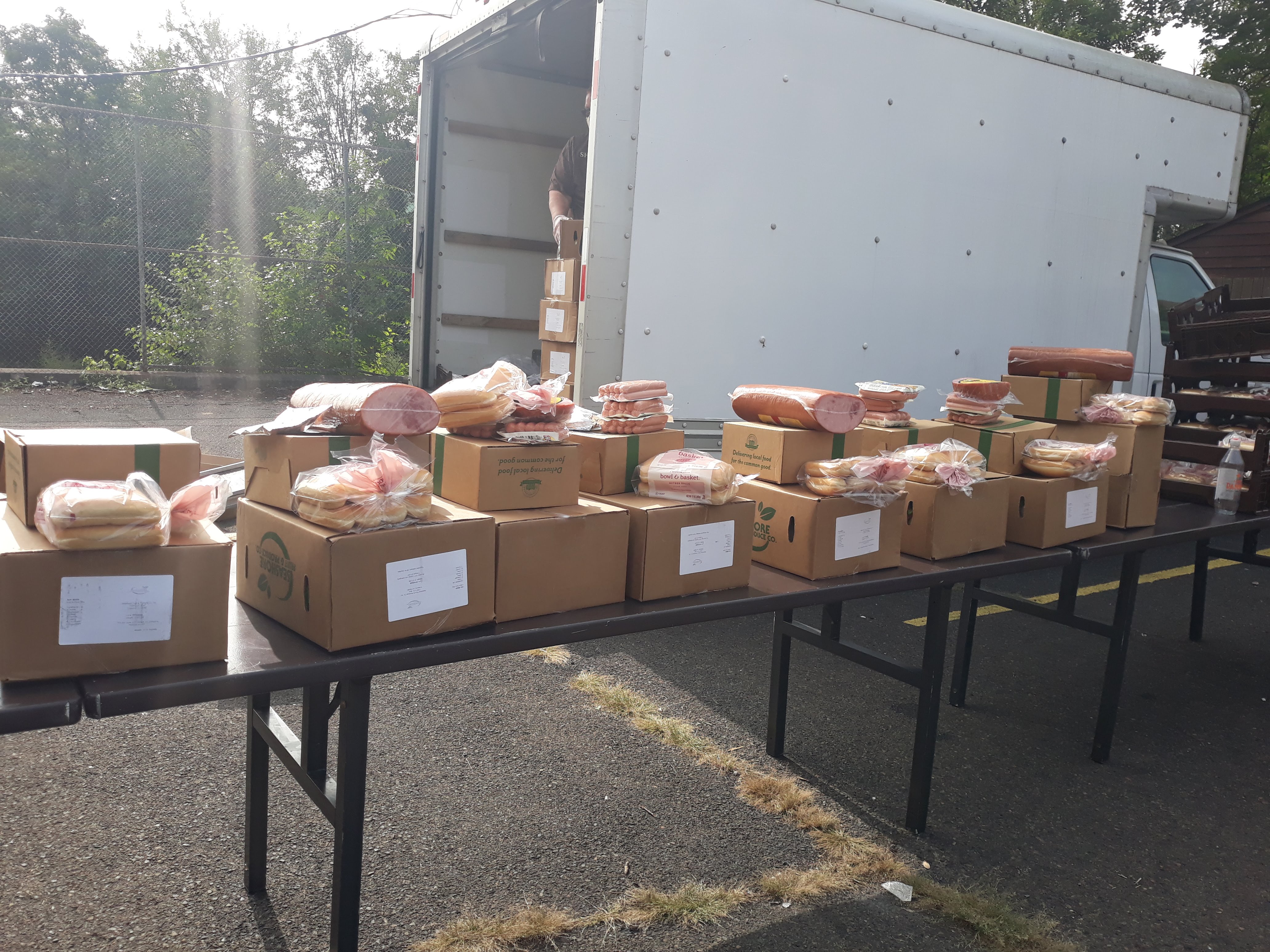 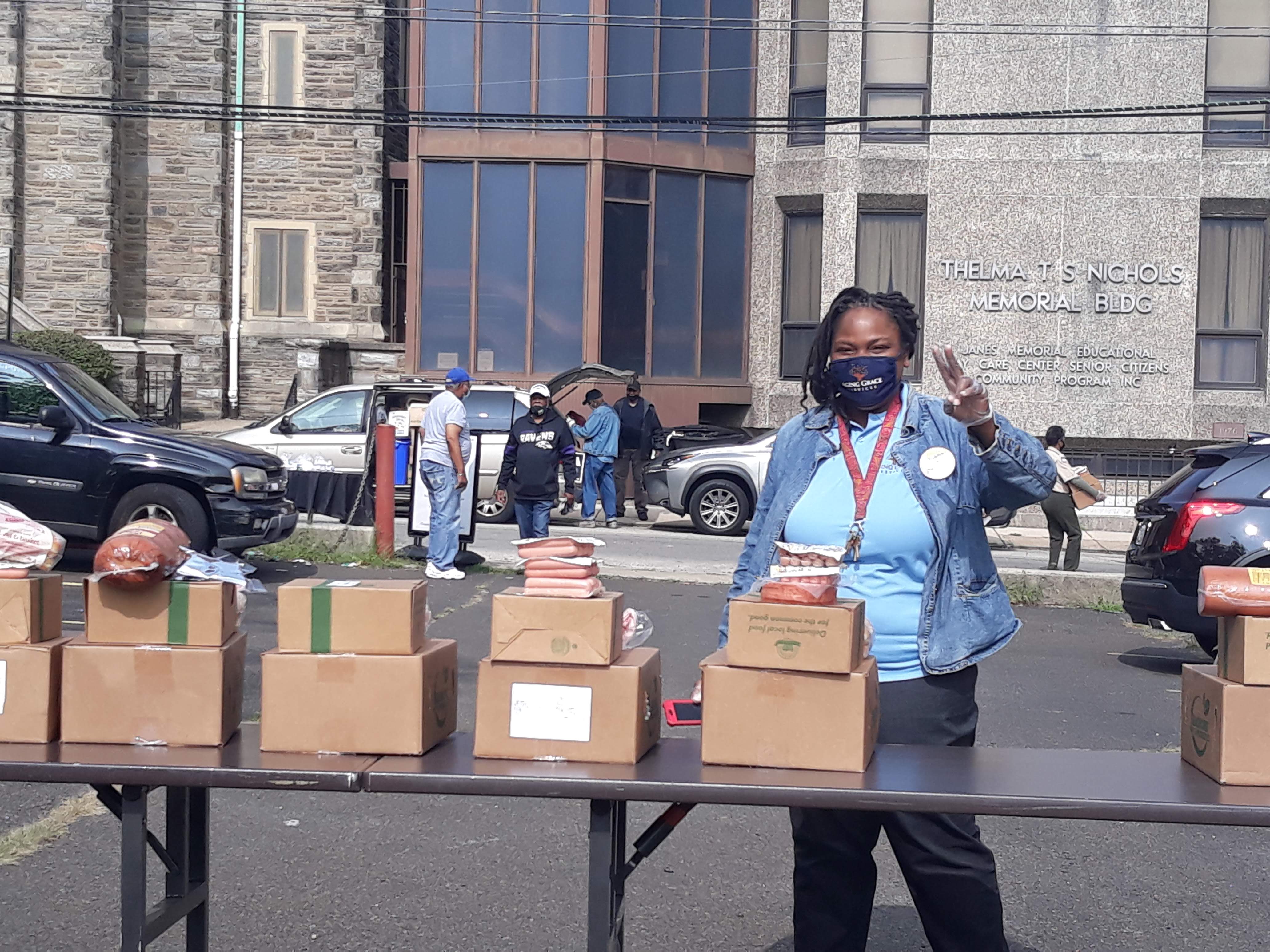 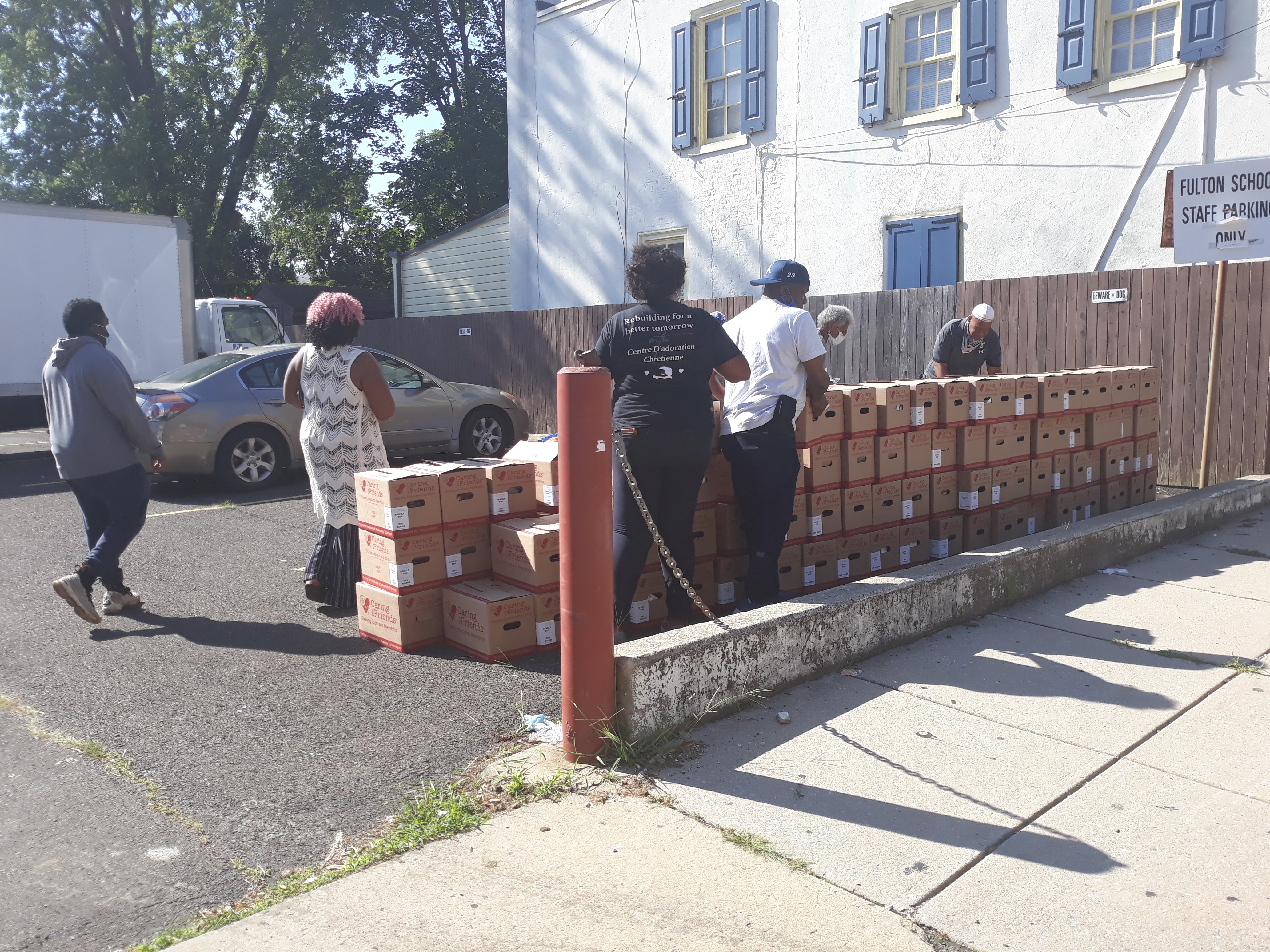 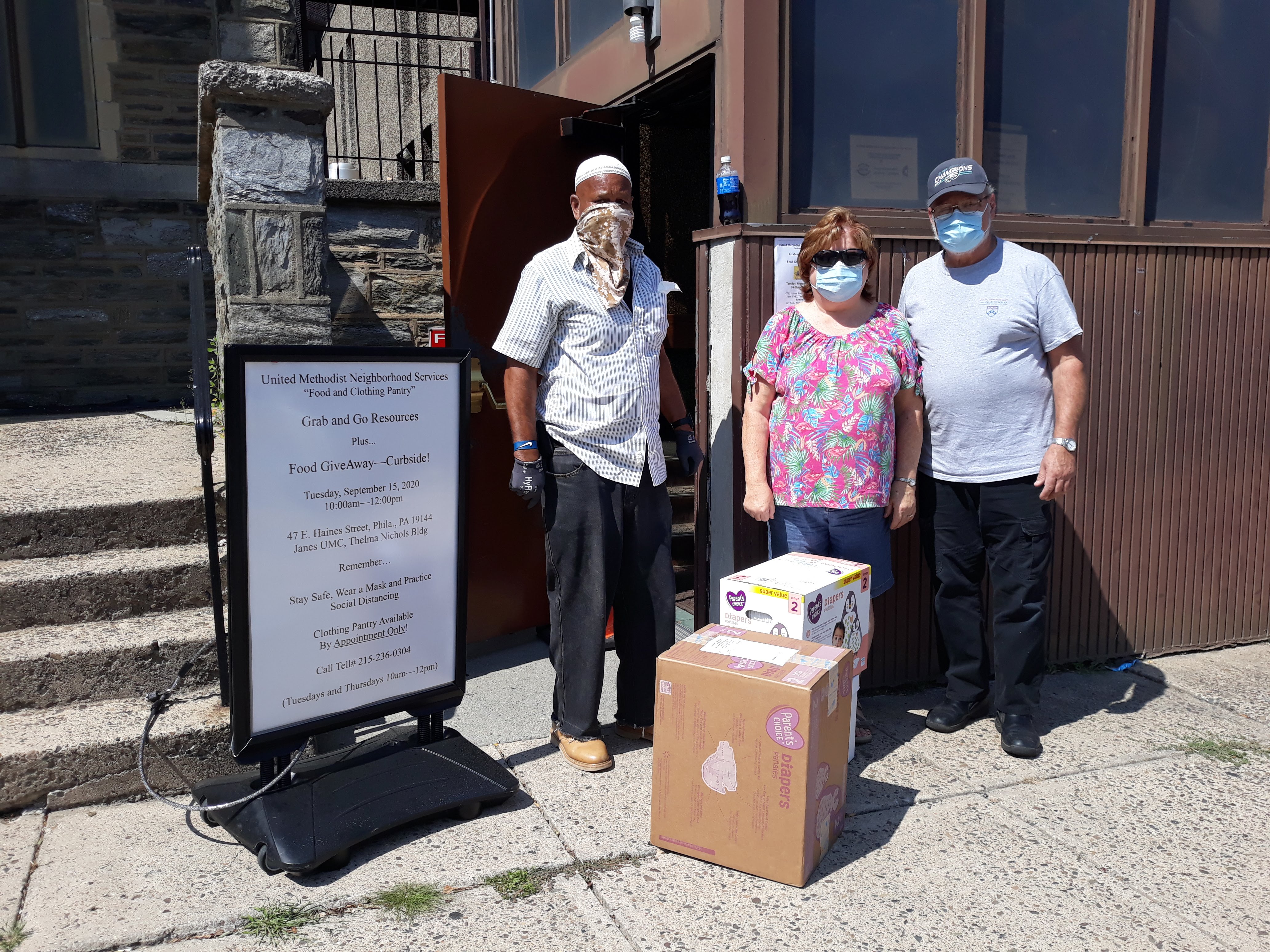 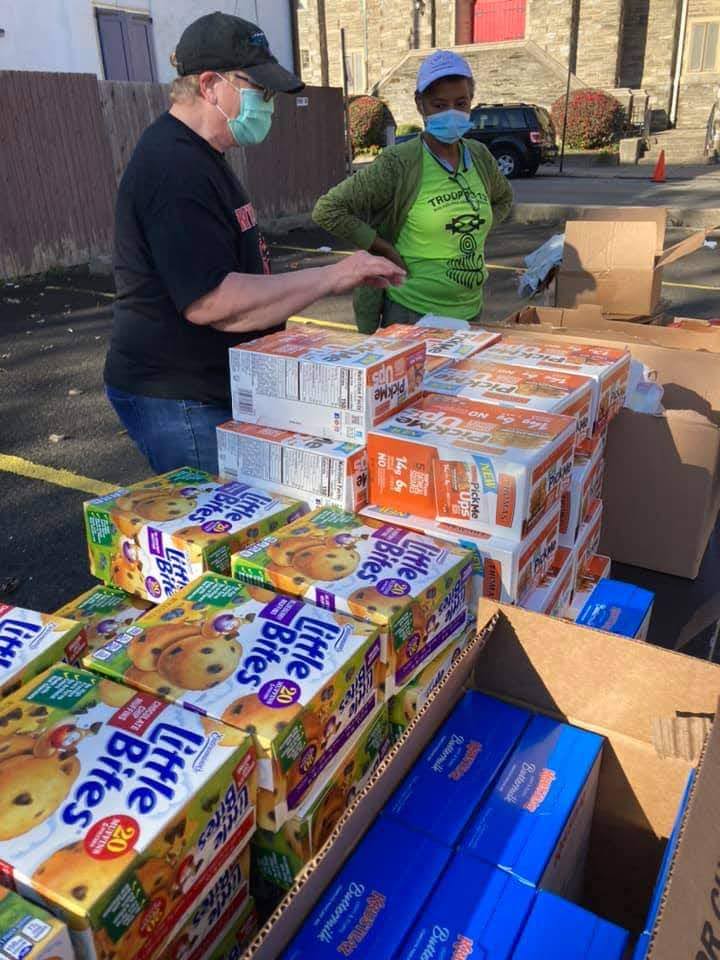 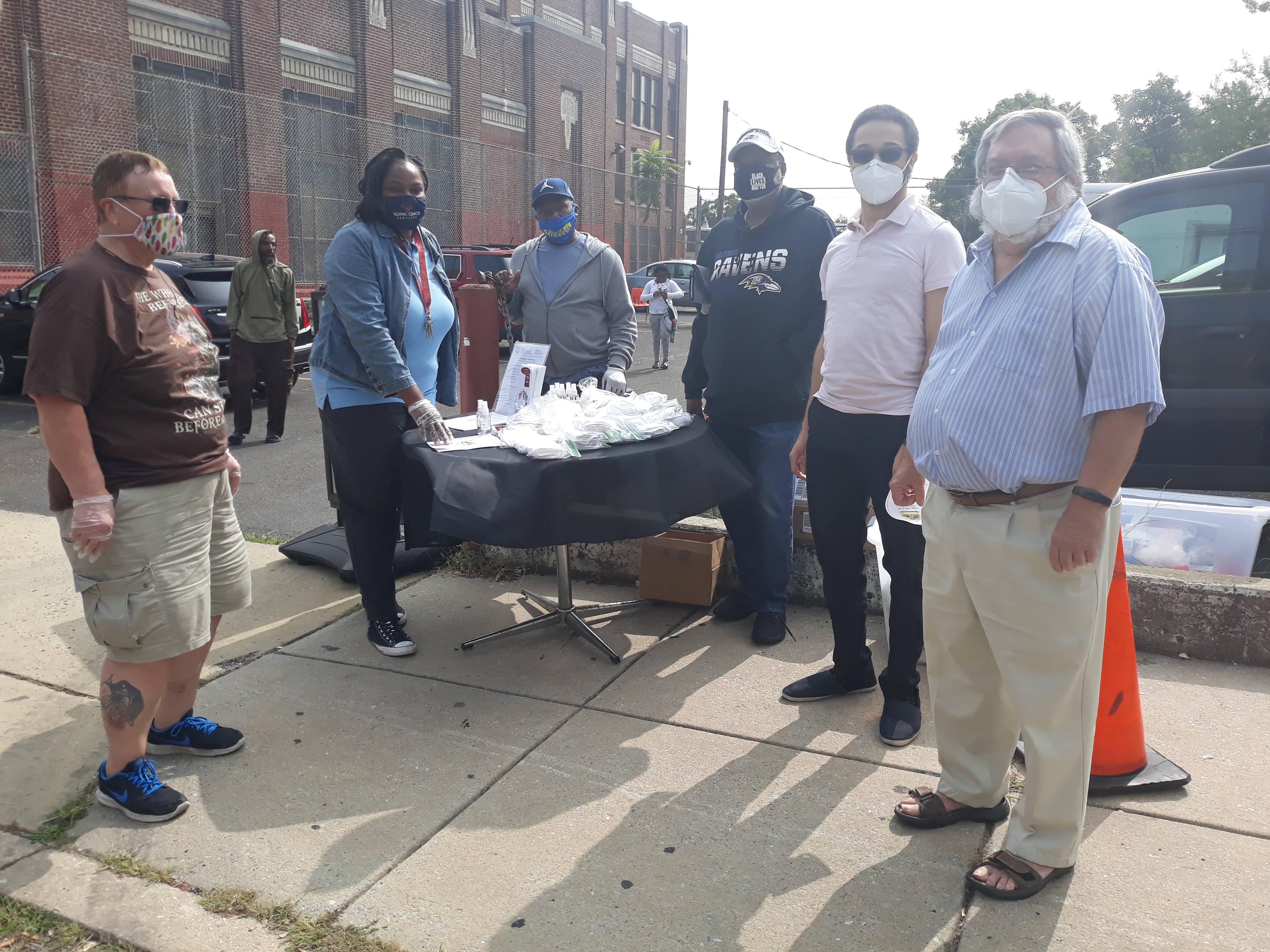 SERVICE
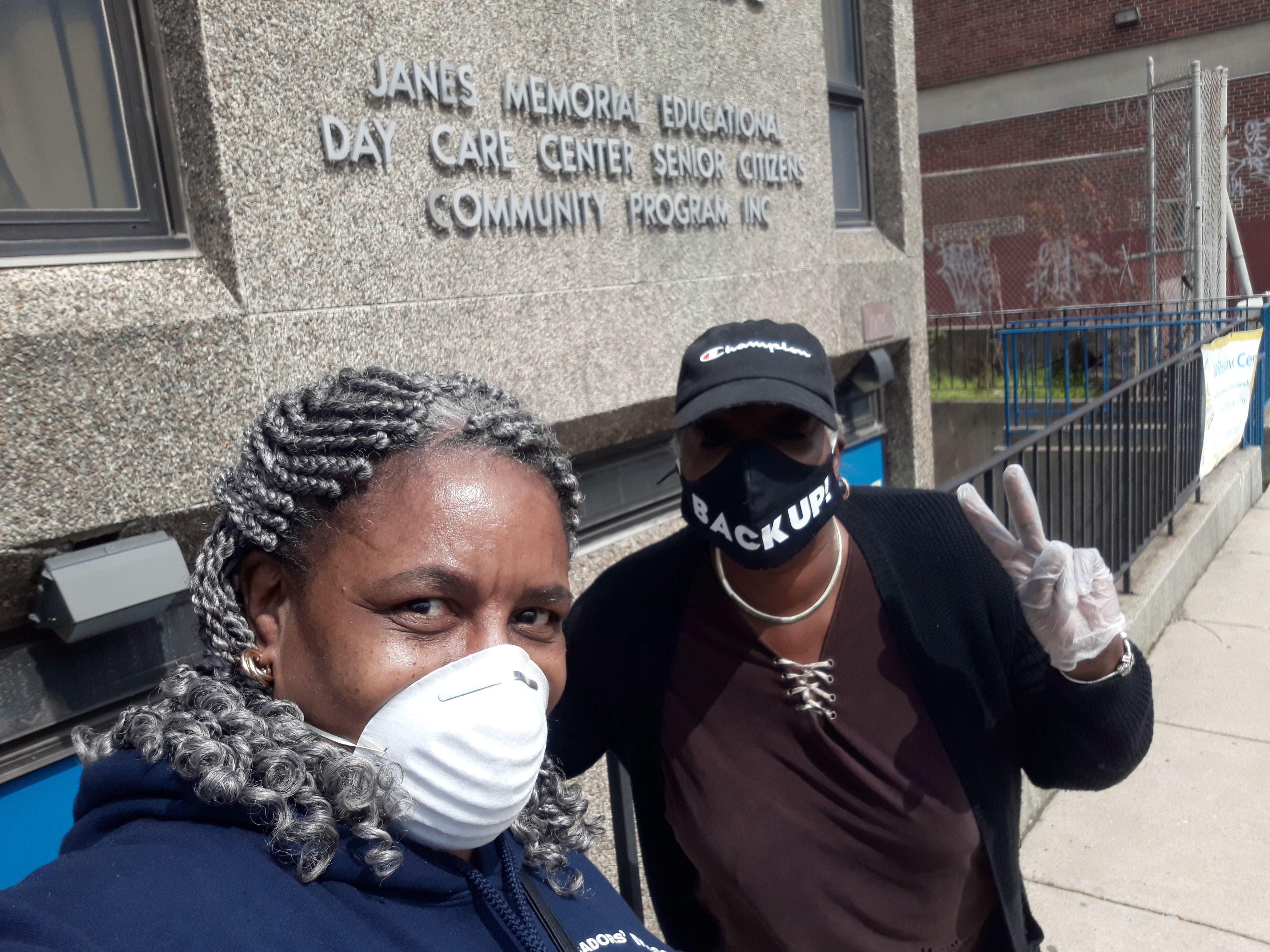 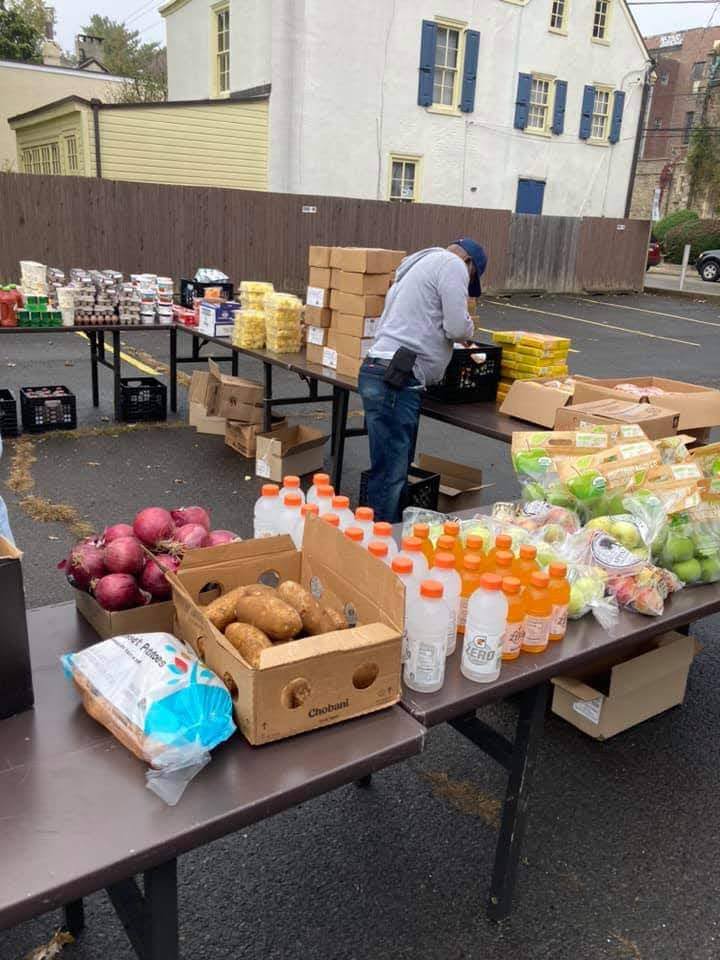 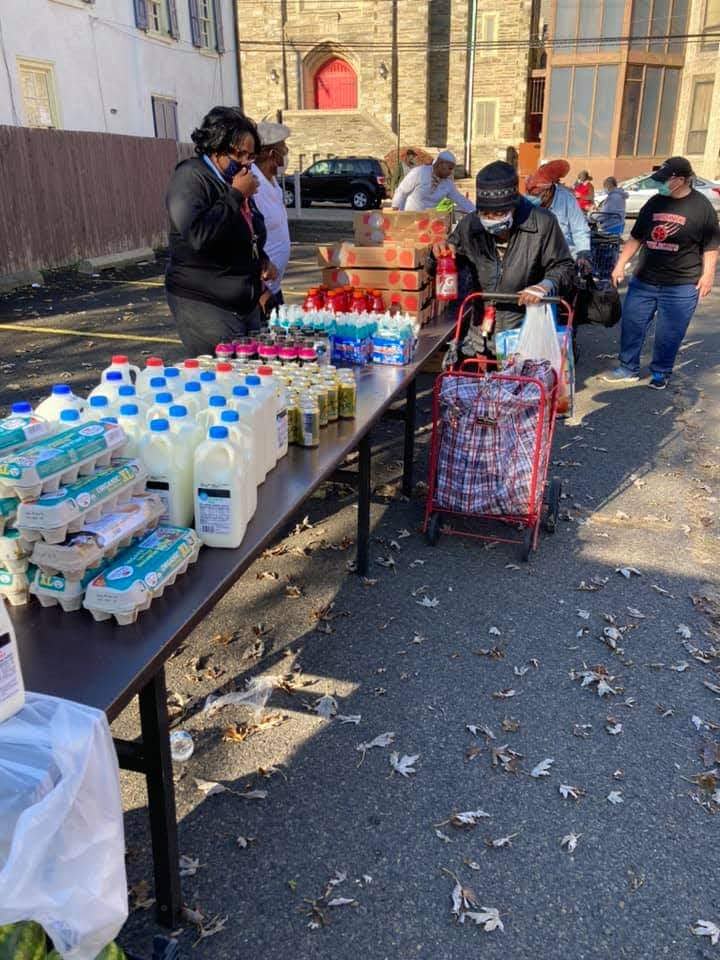 PEOPLE
TOGETHER
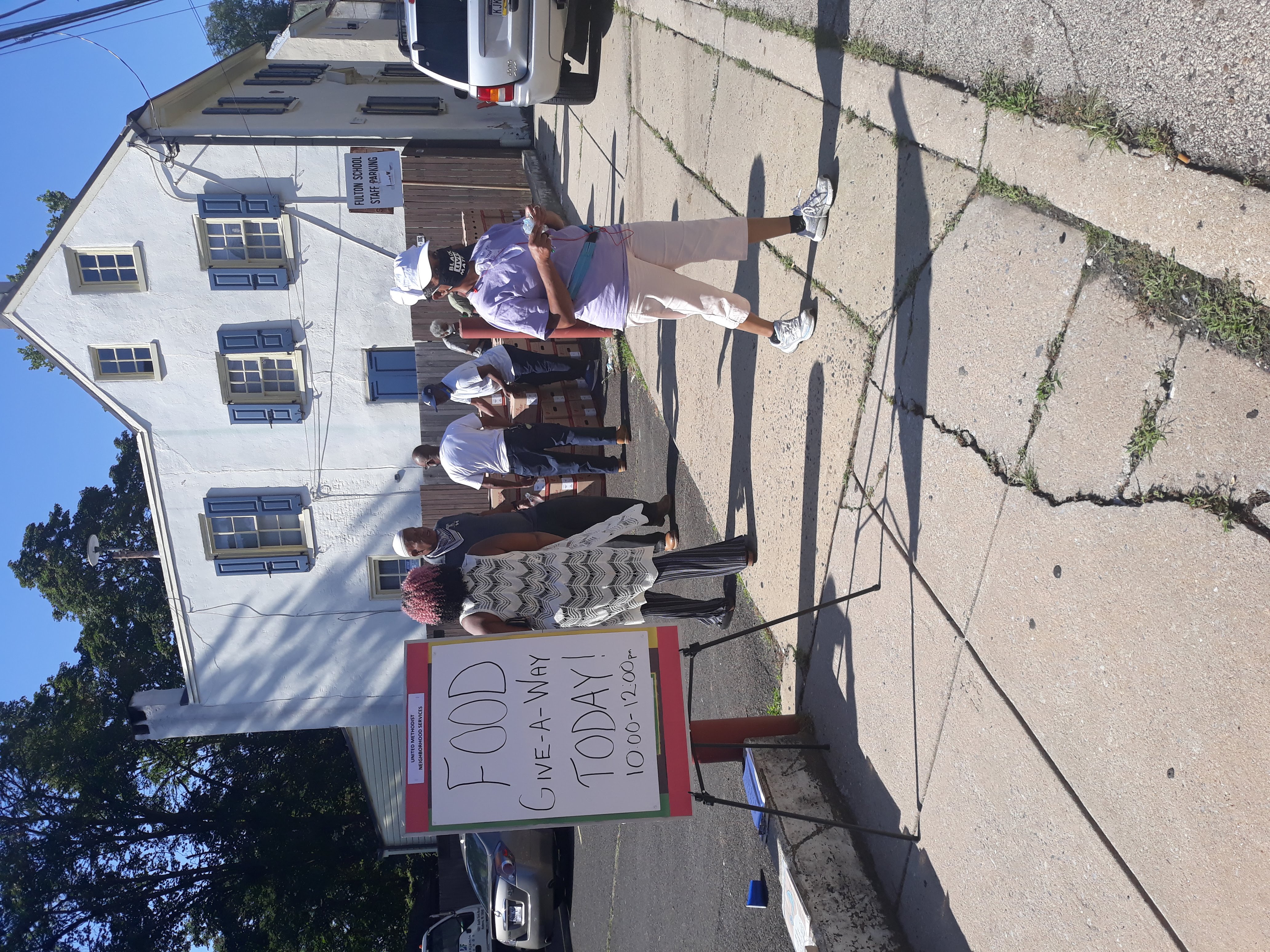 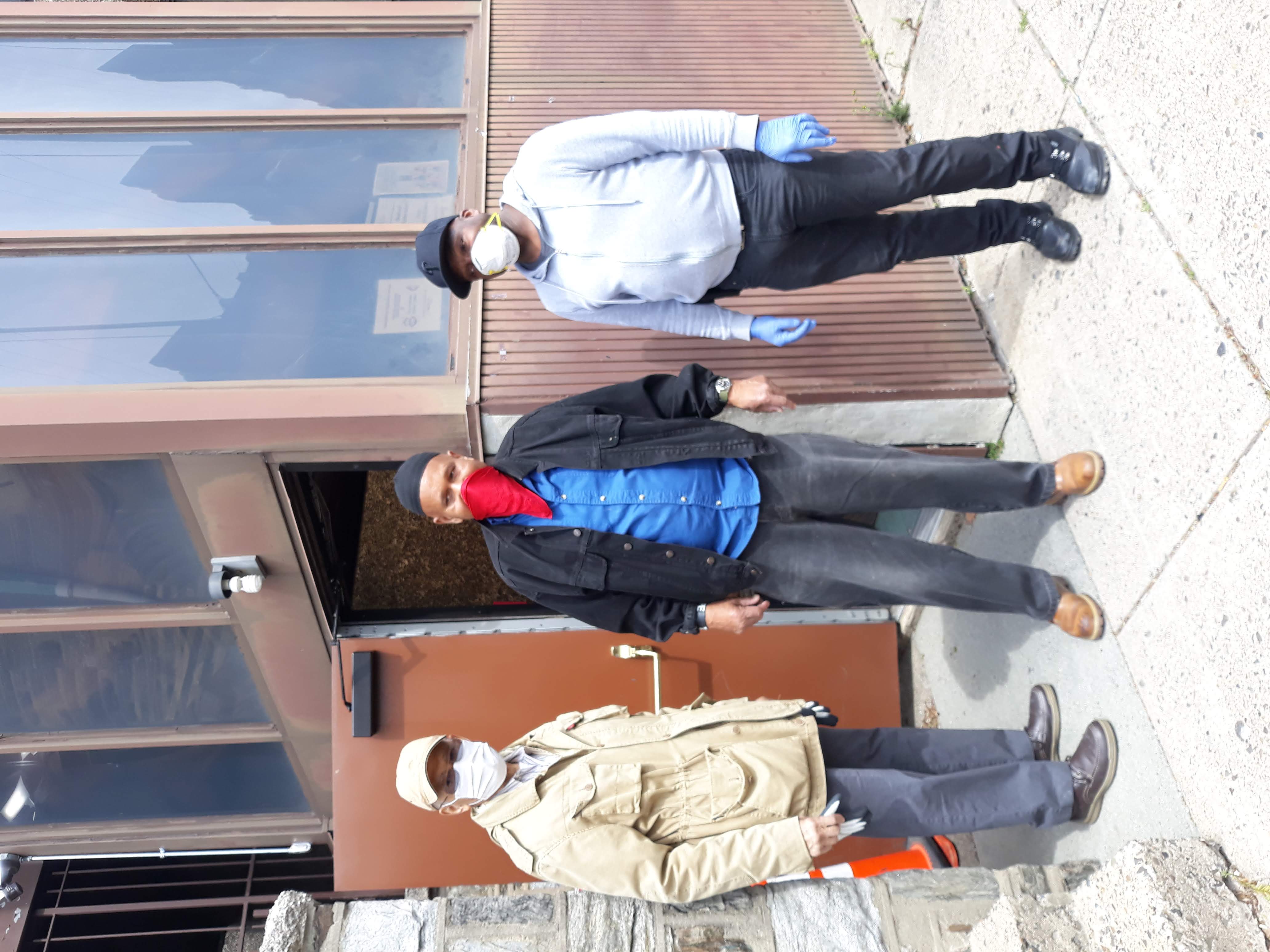 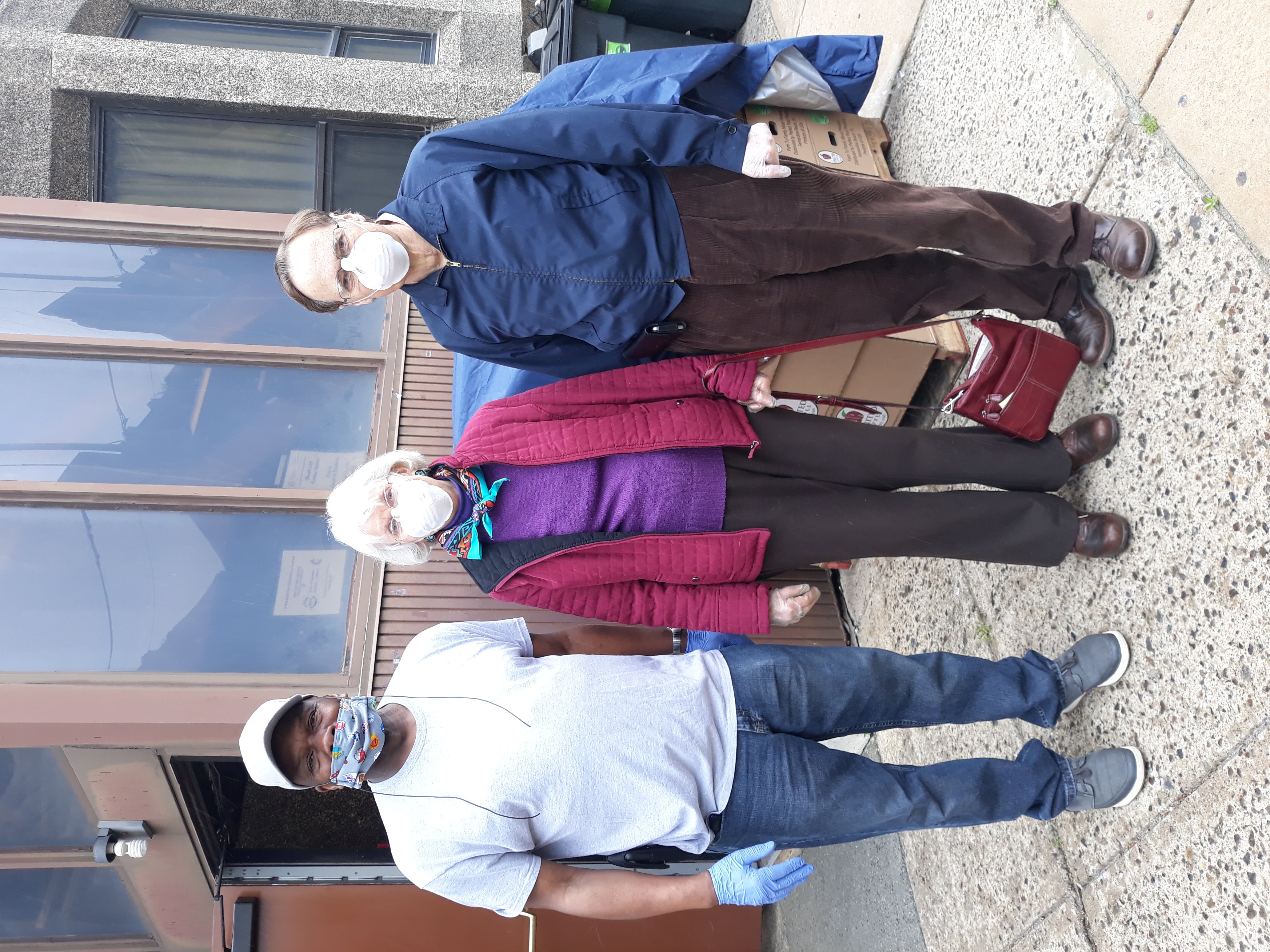 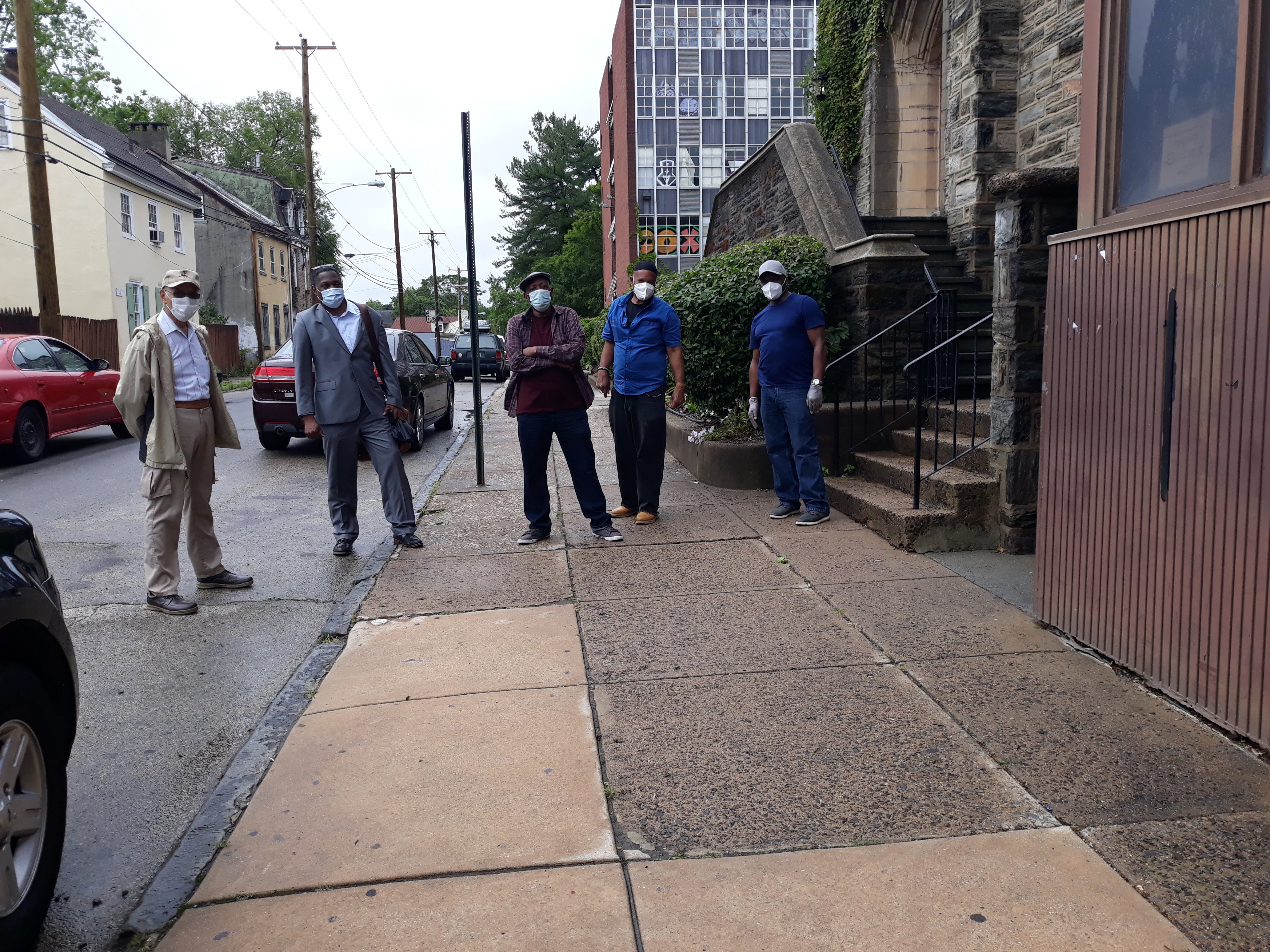 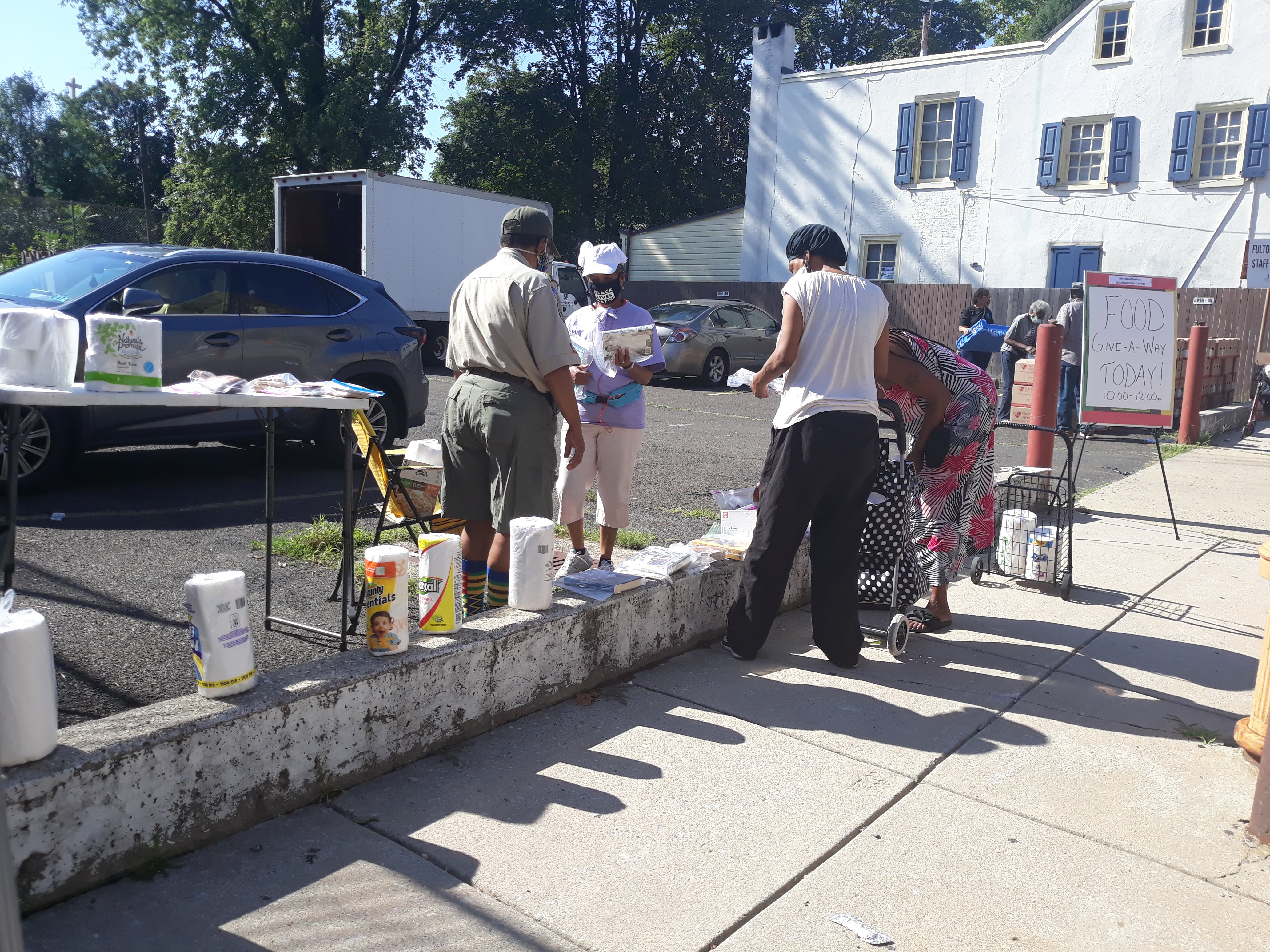 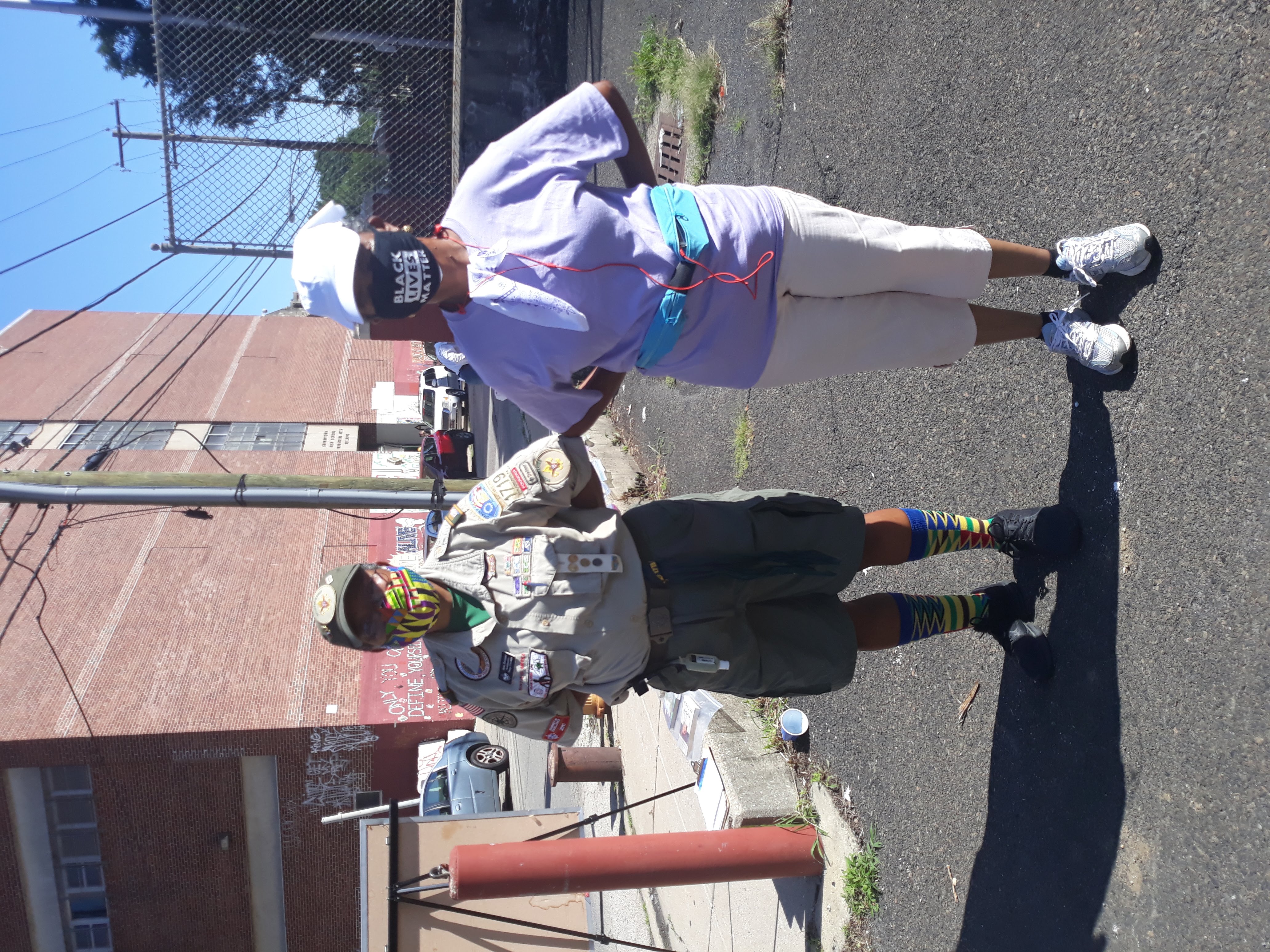 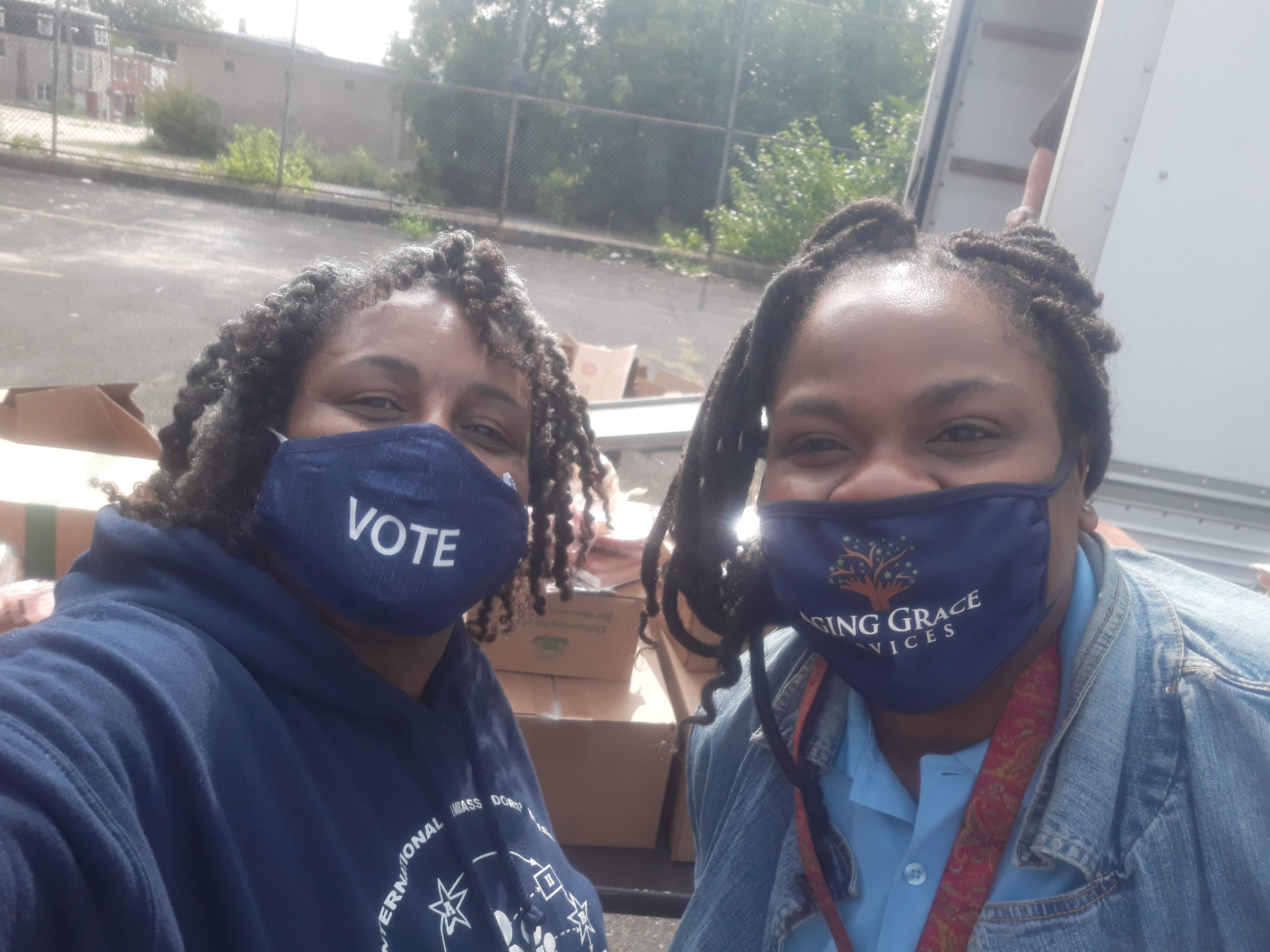 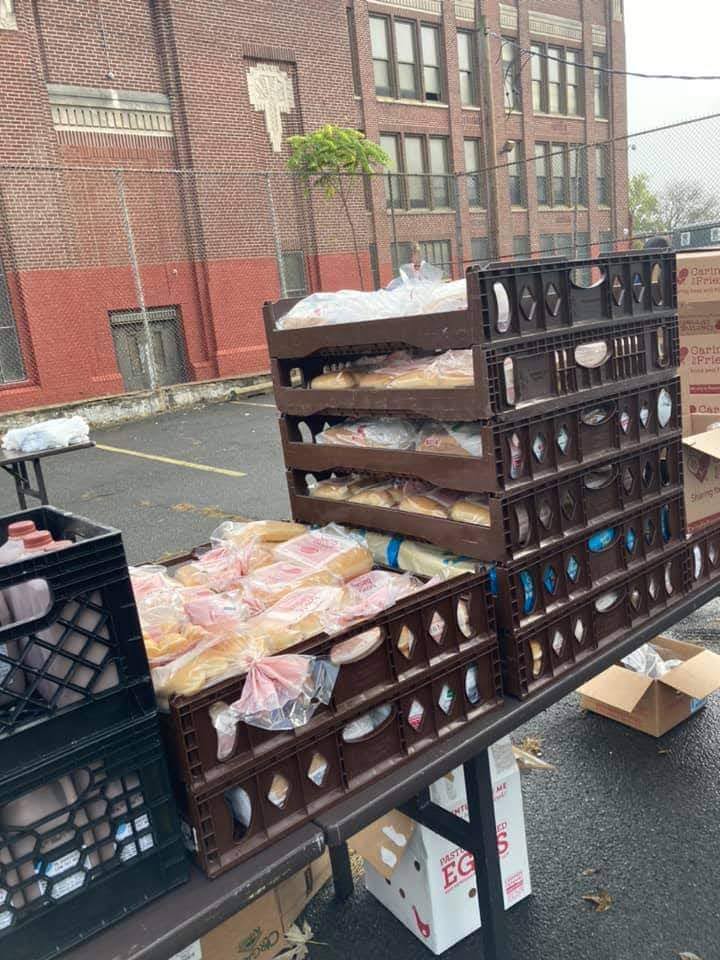 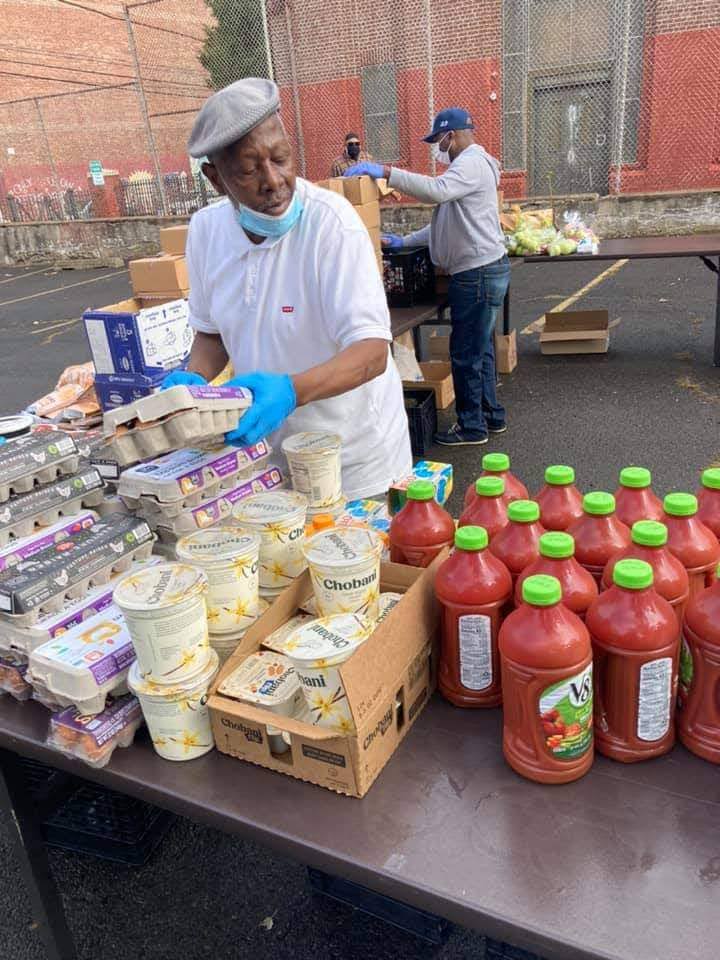 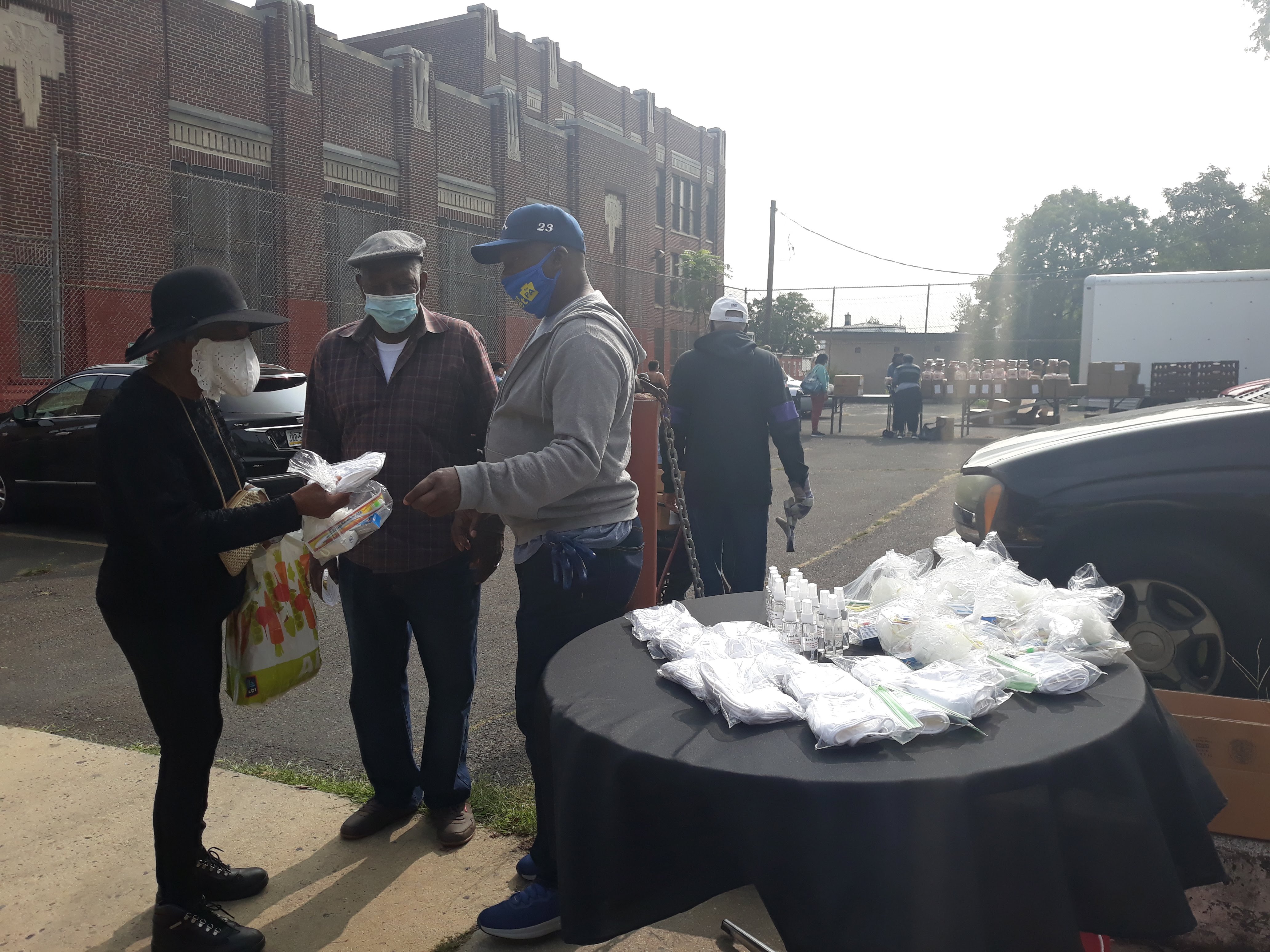 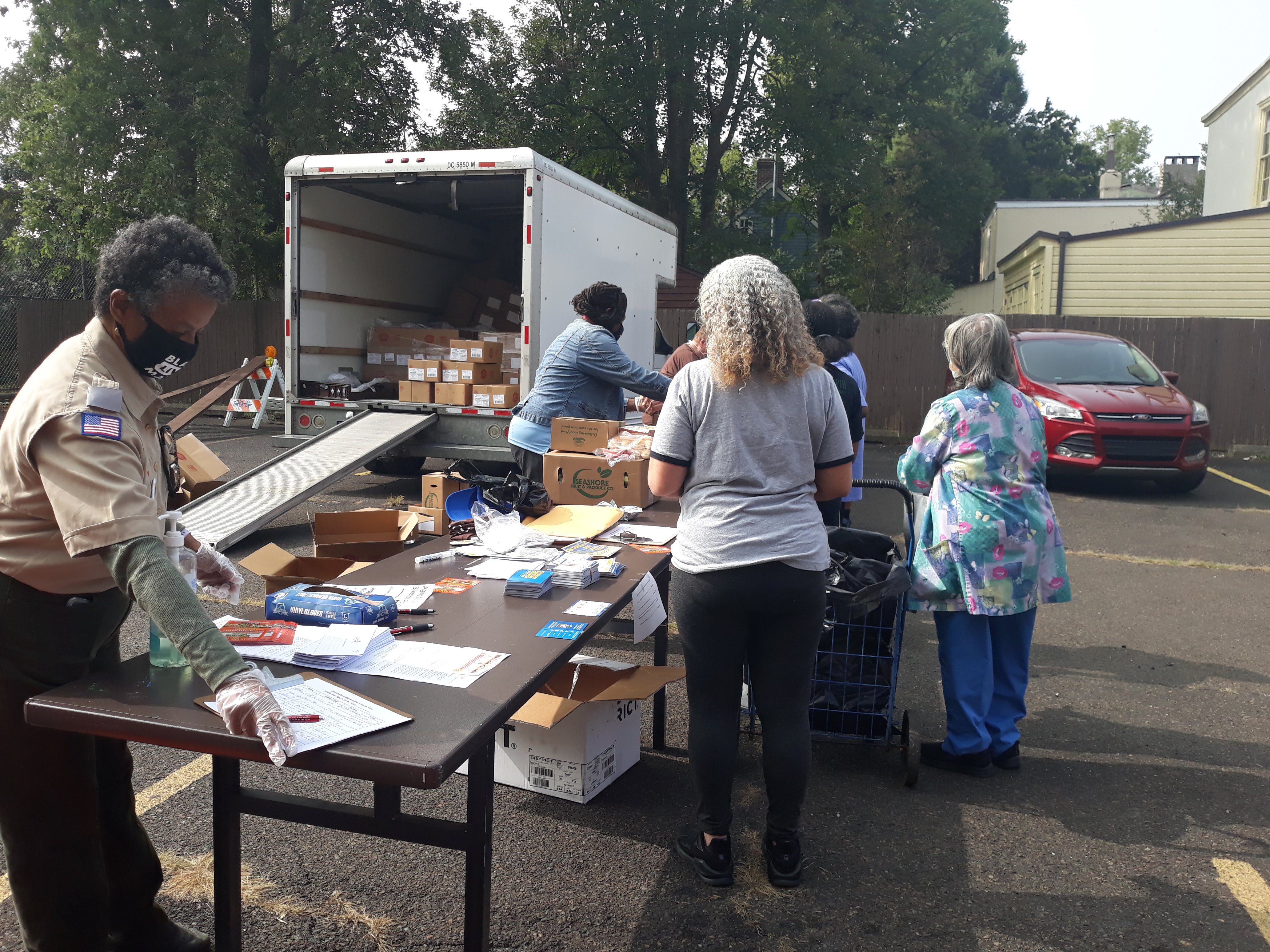 SUPPORT
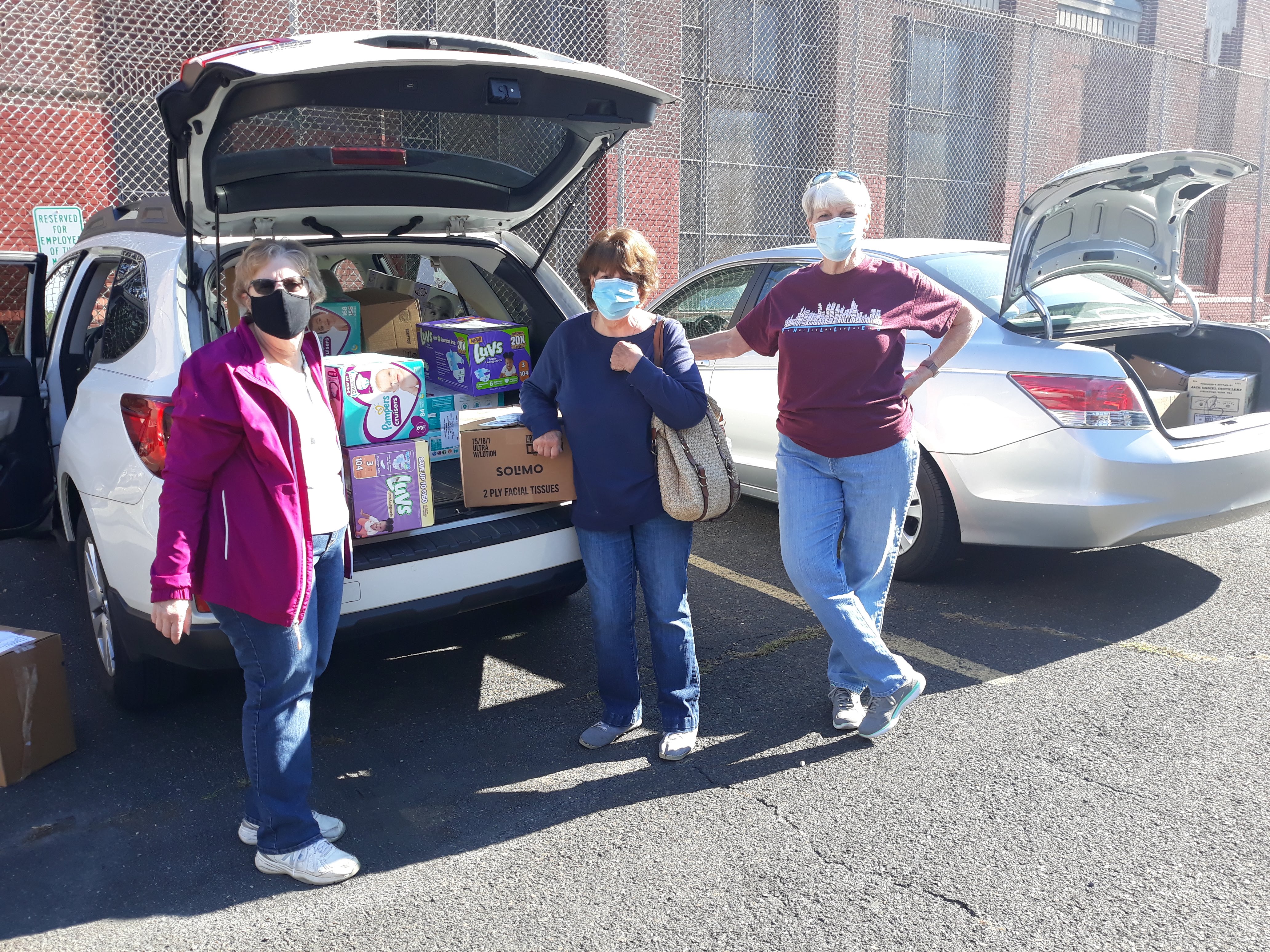 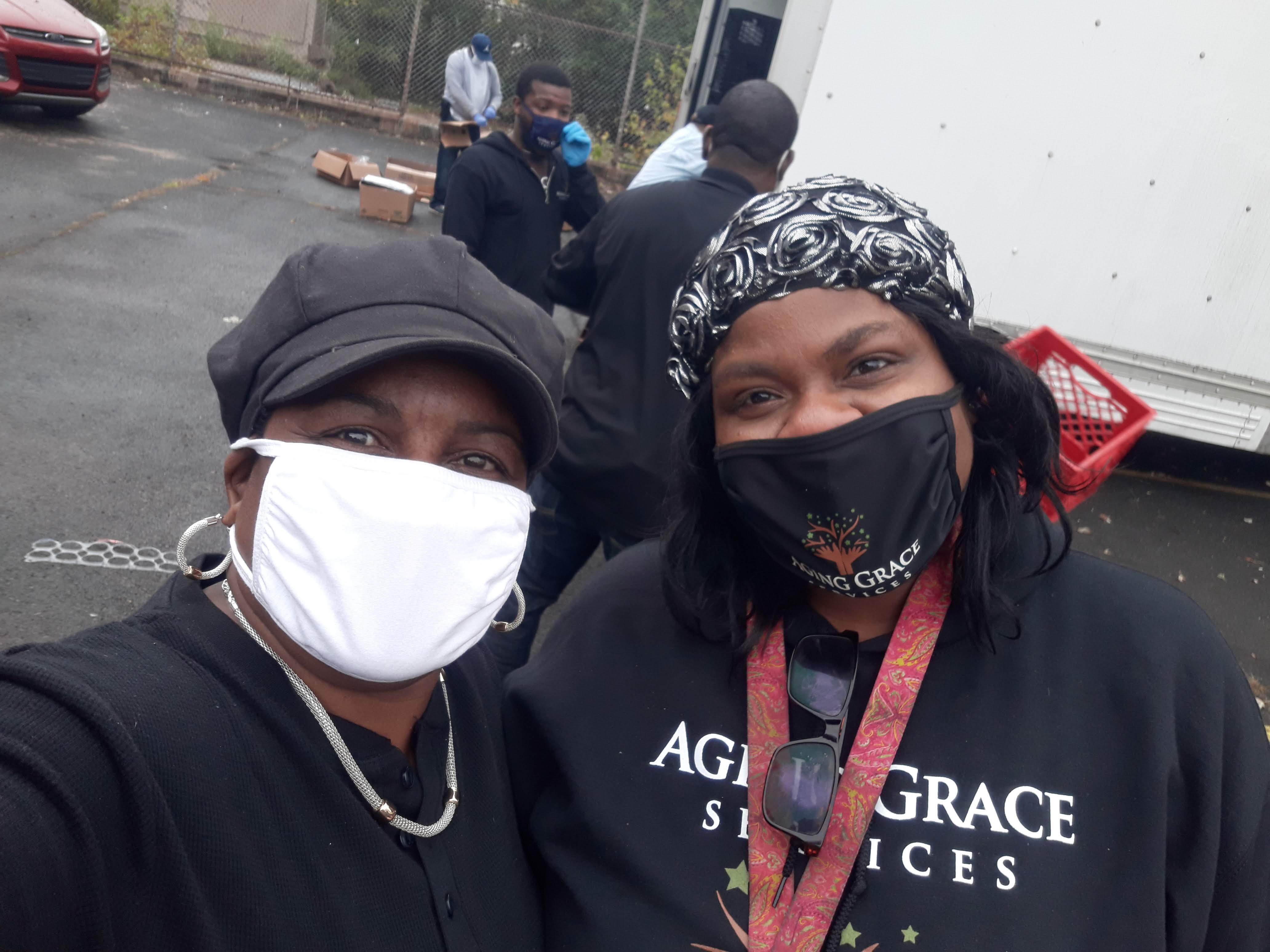 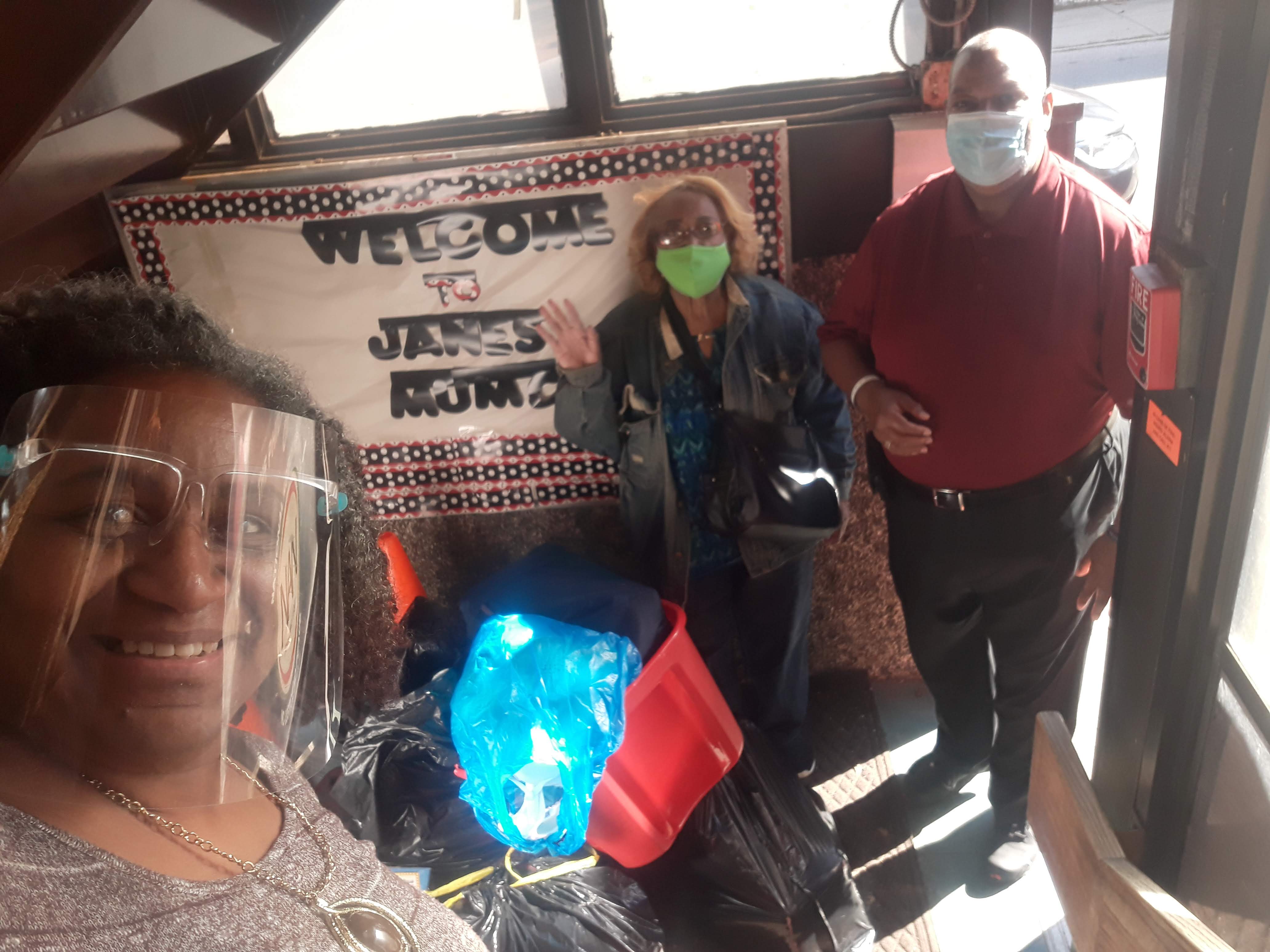 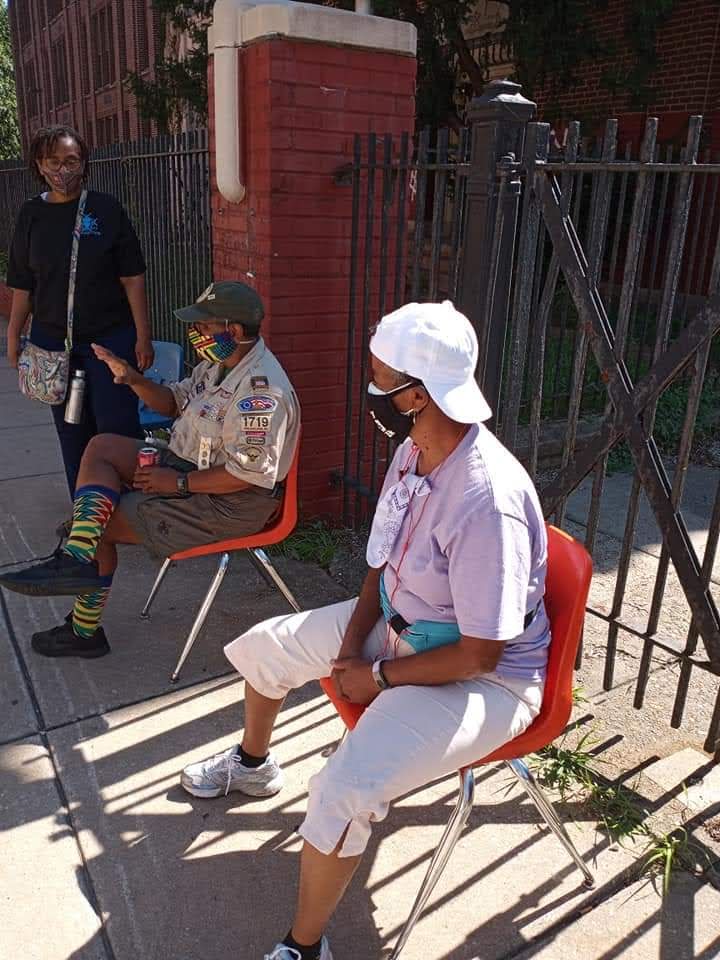 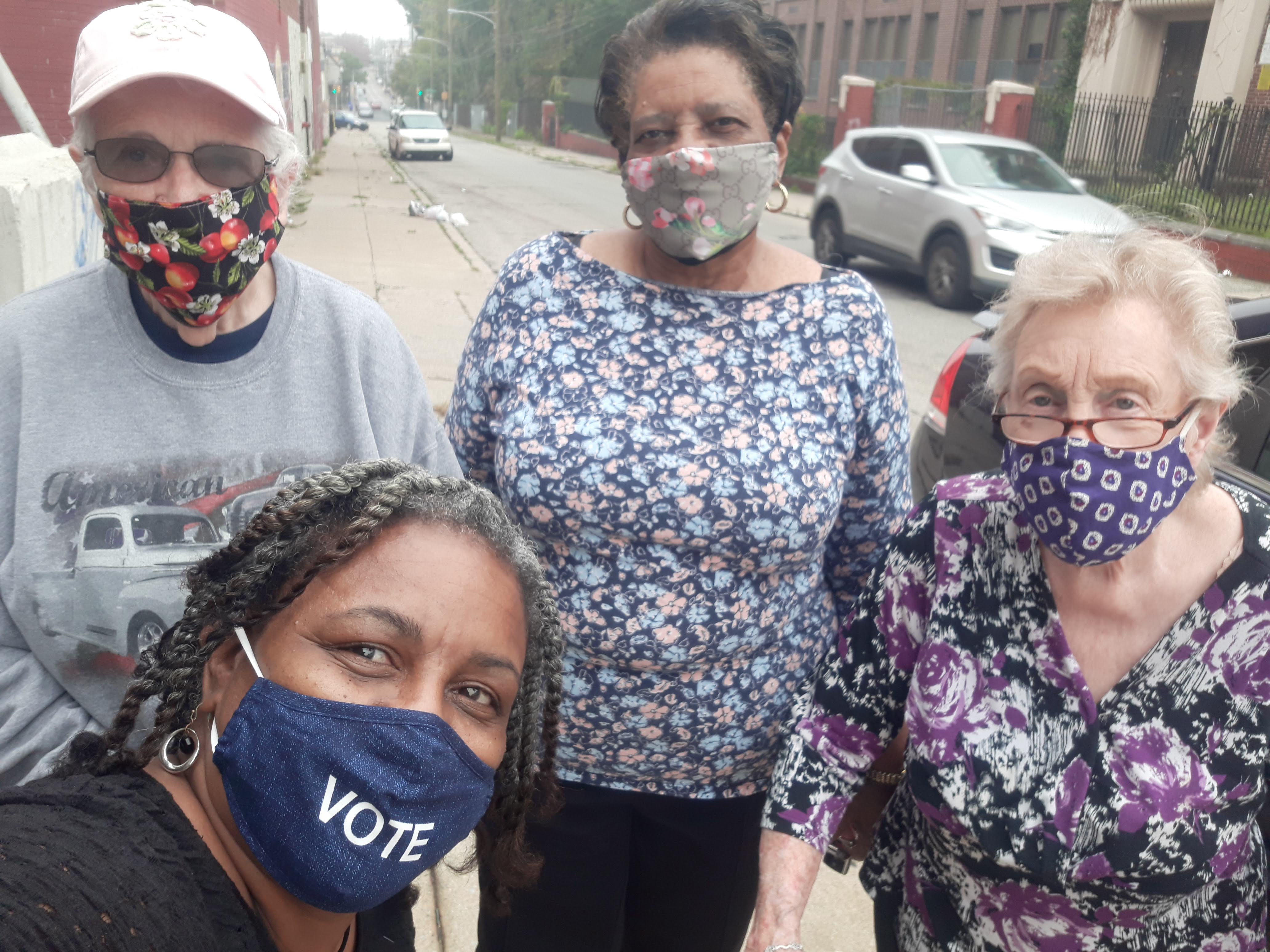 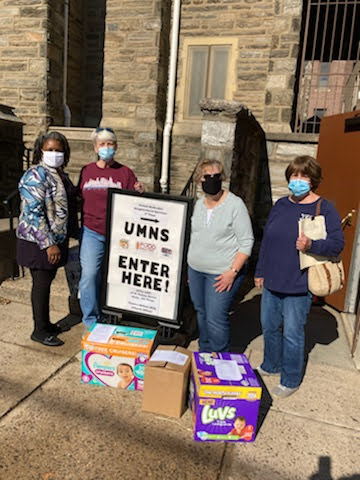 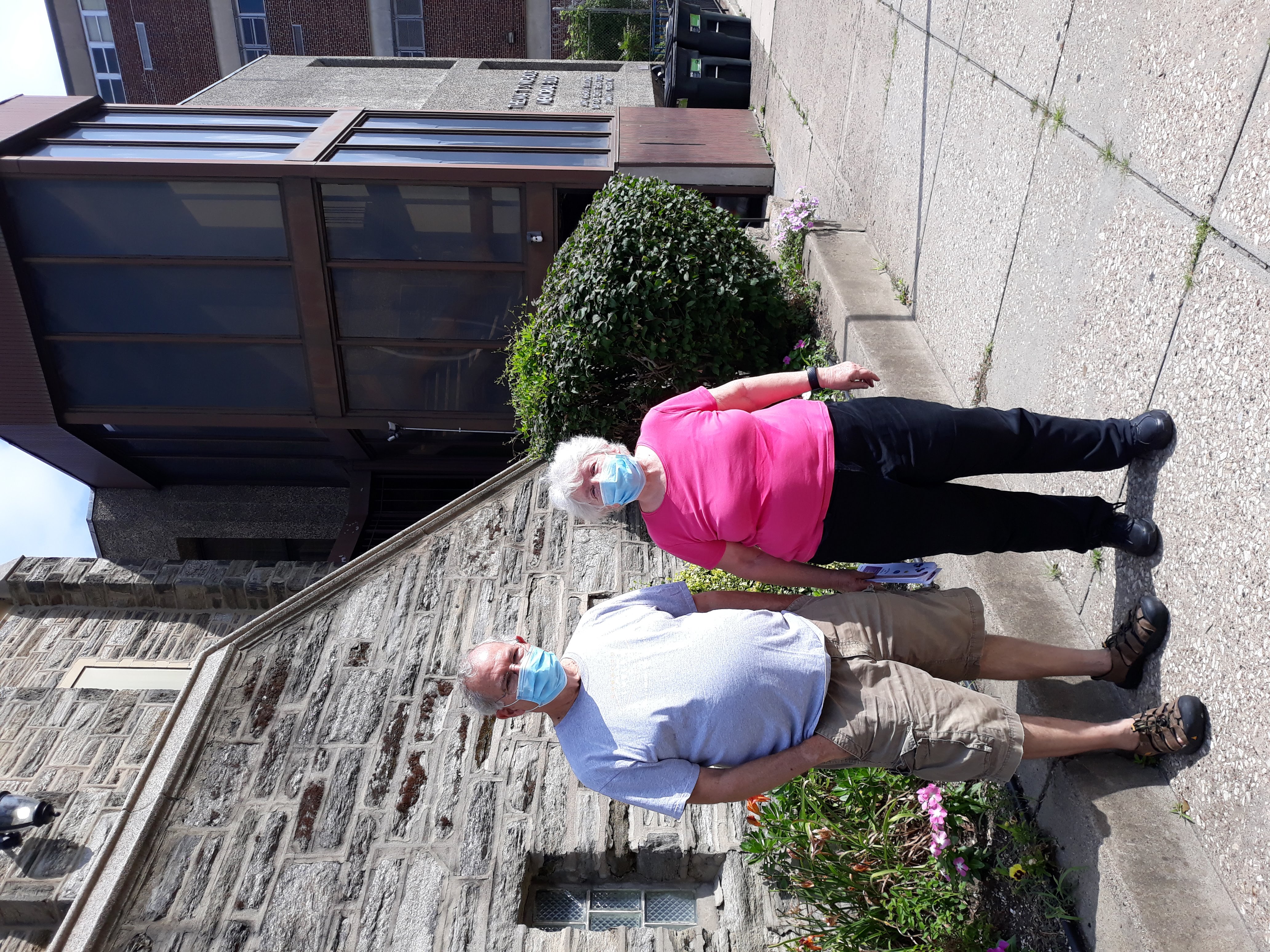 Matthew 25
34Come, you who are blessed by God; take your inheritance, the kingdom prepared for you since the creation of the world.
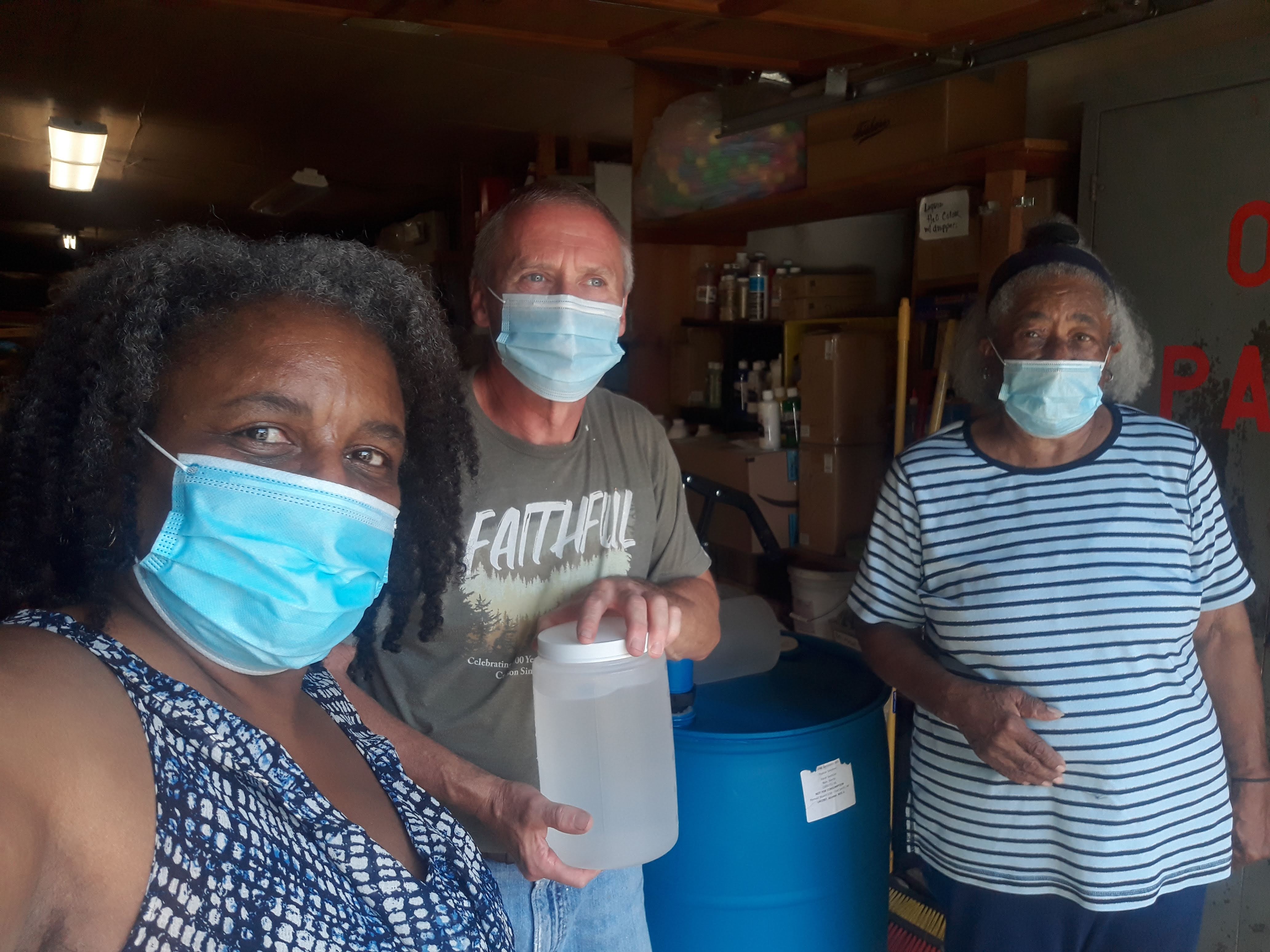 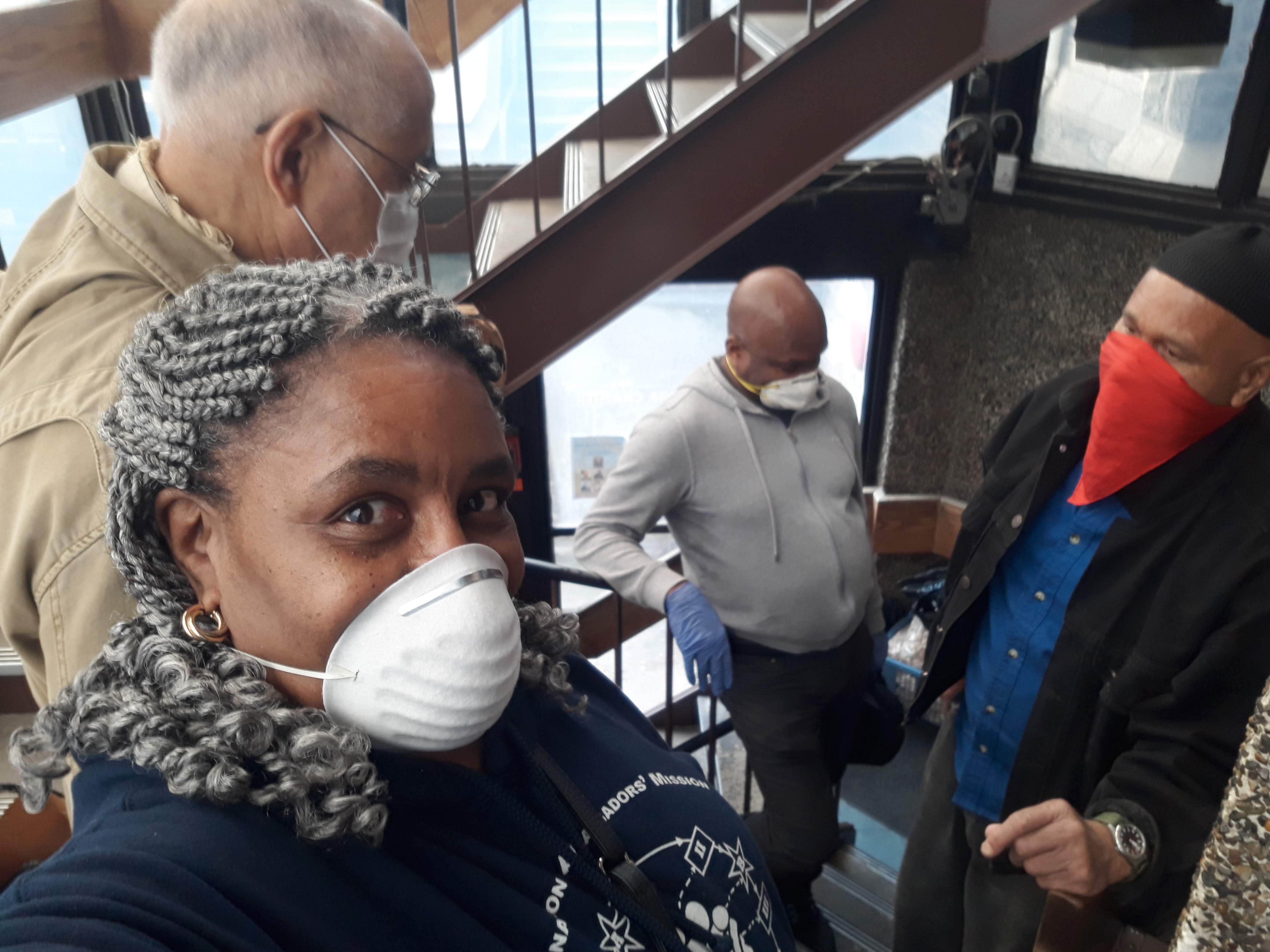 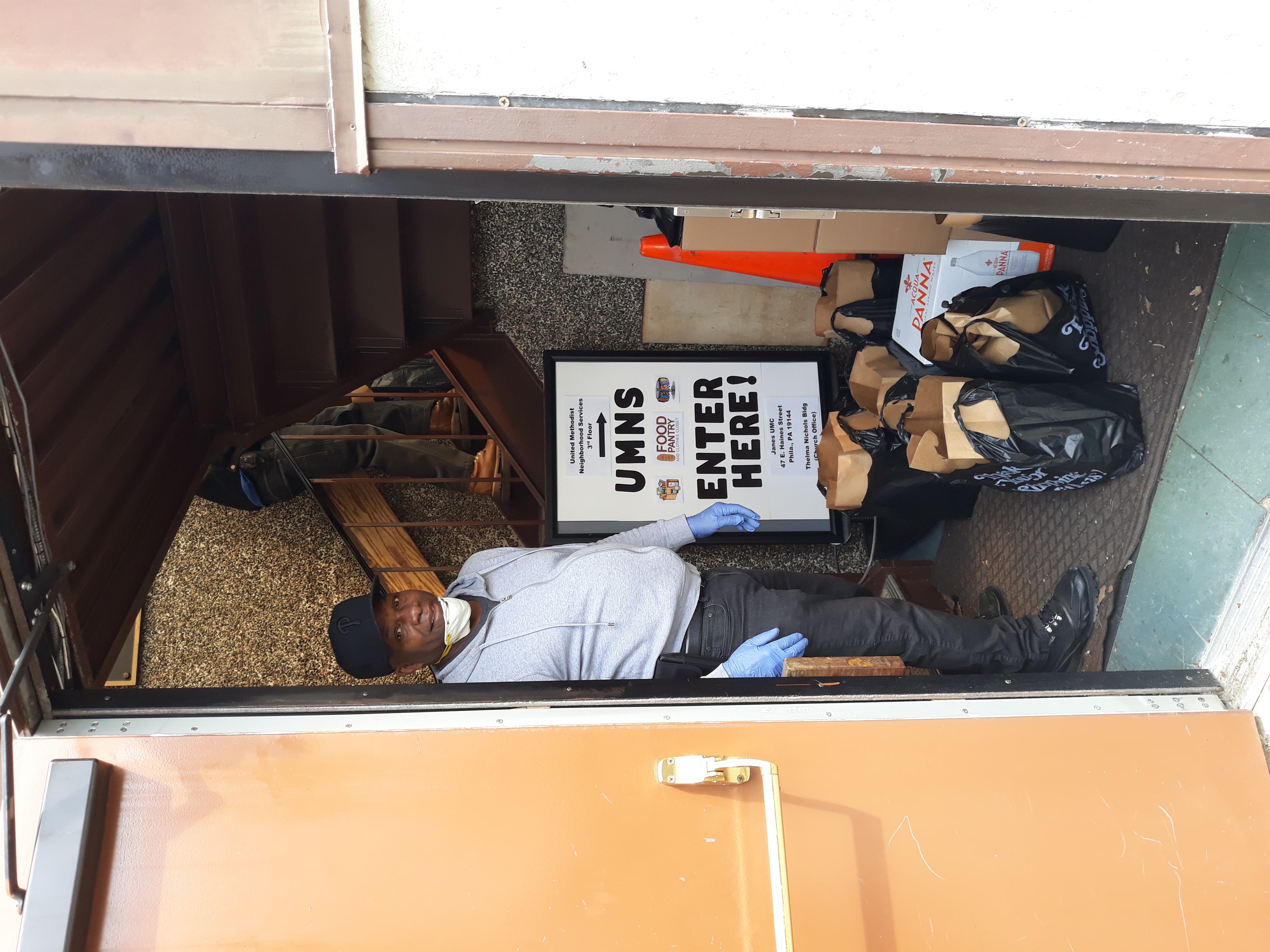 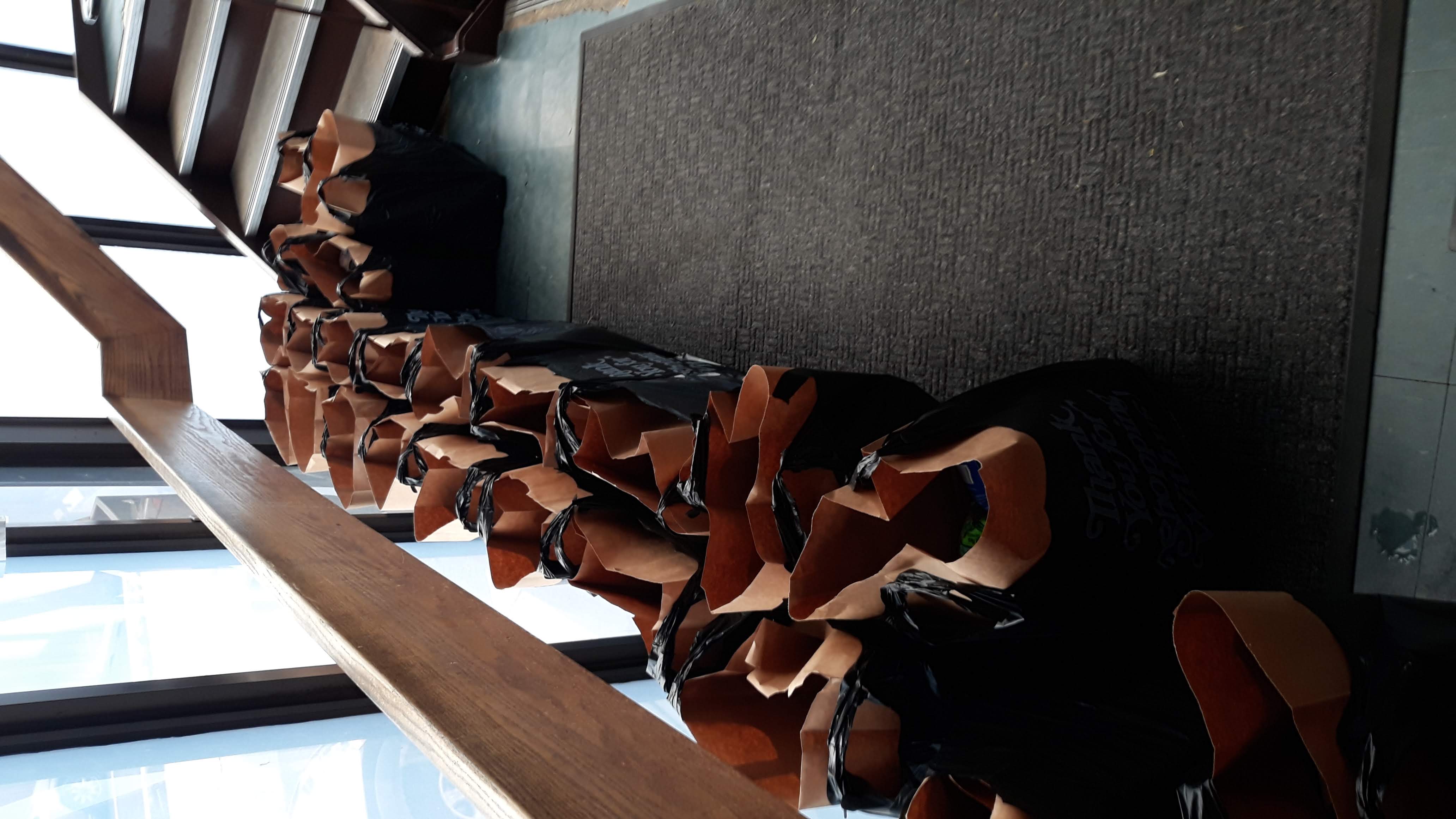 35 For I was hungry and you gave me something to eat, I was thirsty and you gave me something to drink,
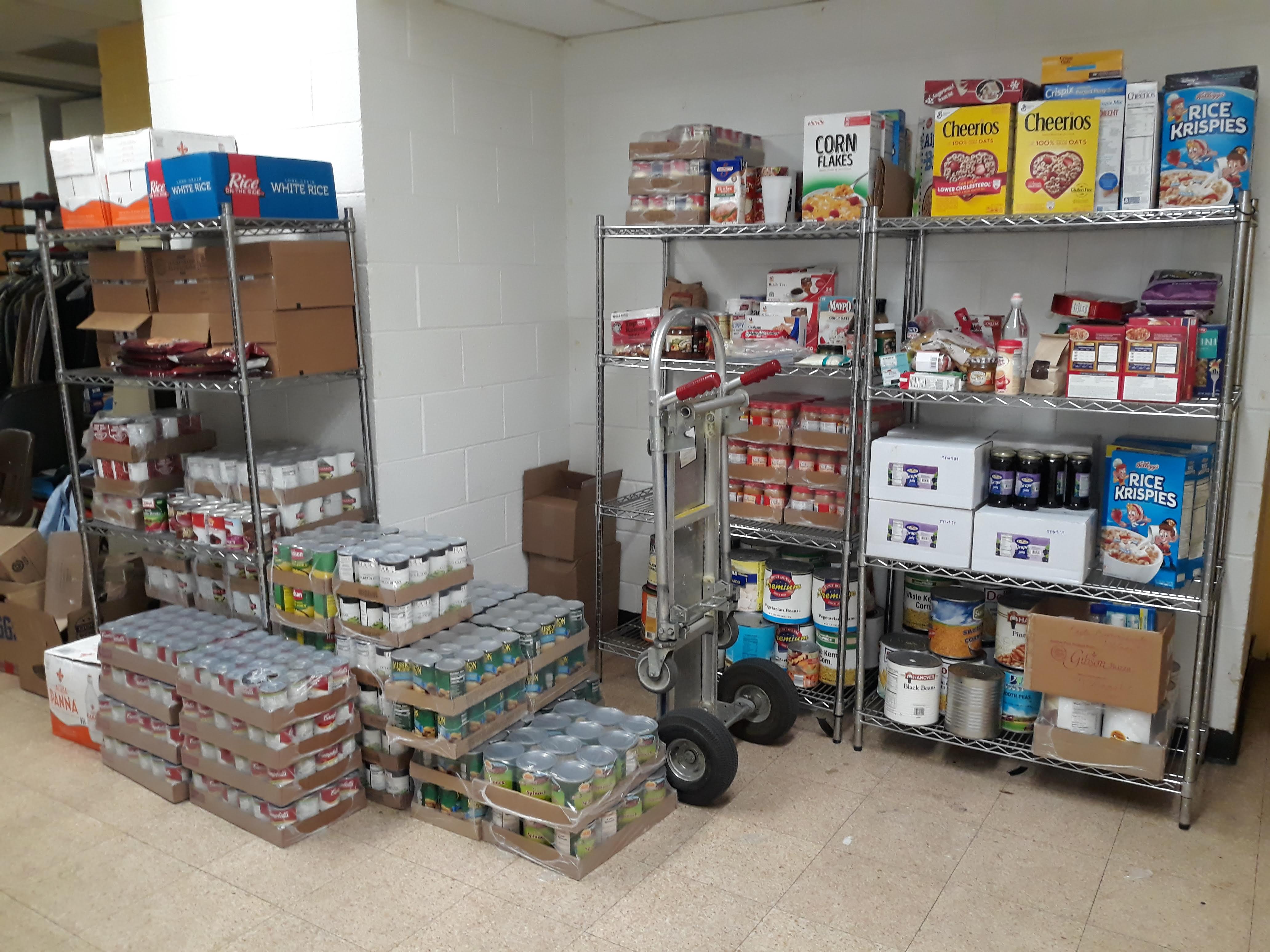 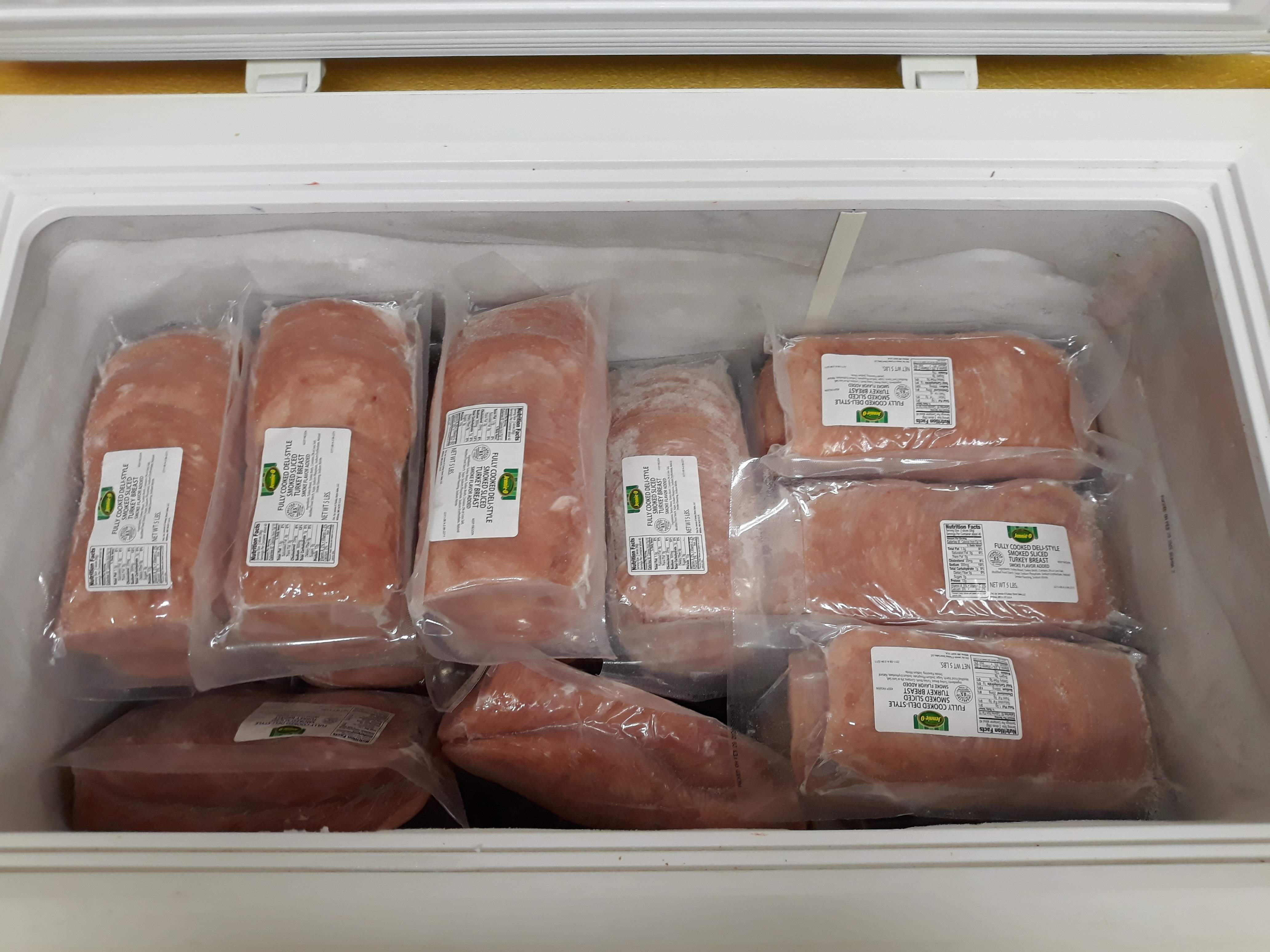 FOOD 

PANTRY
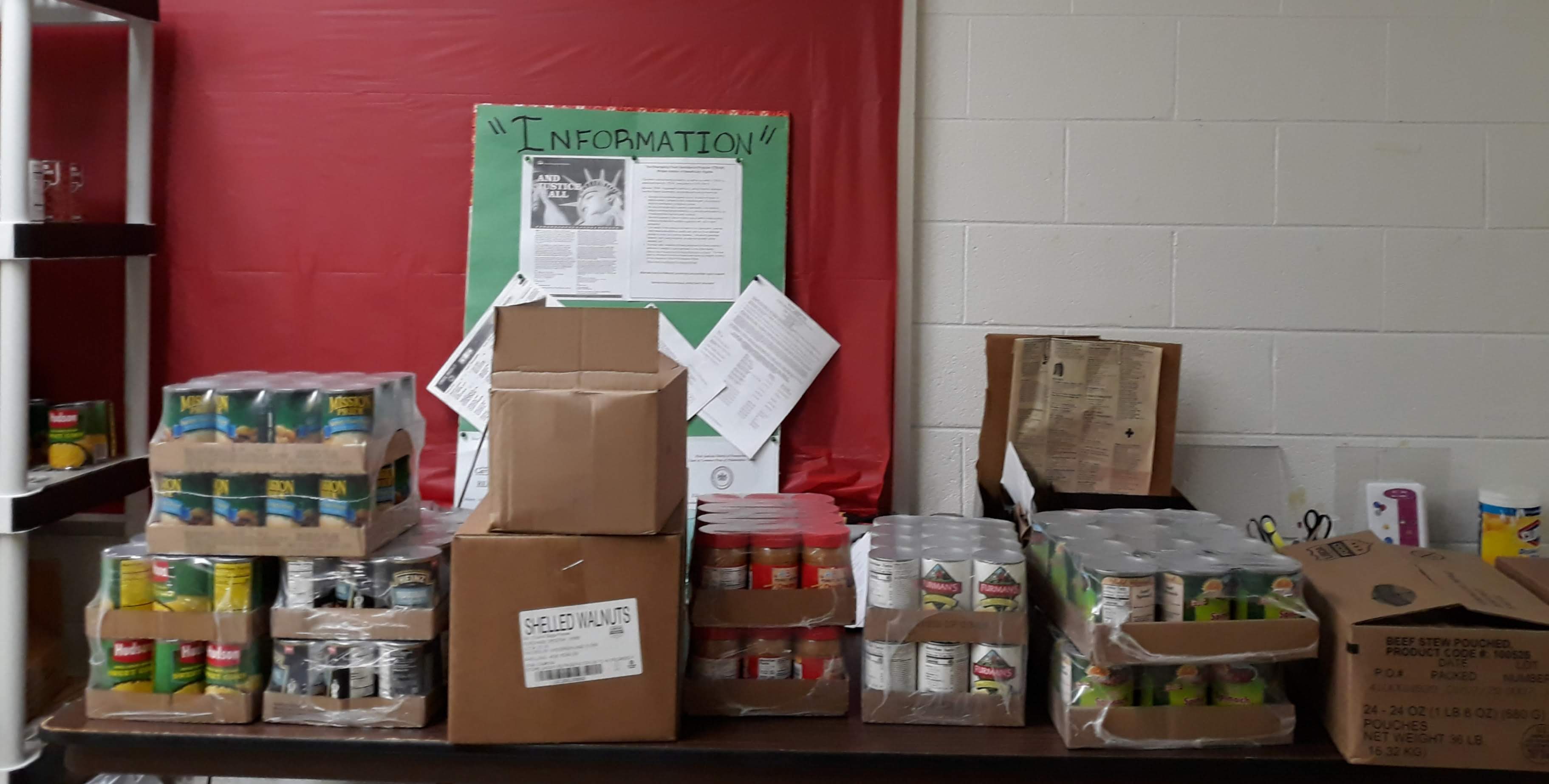 I was a stranger and you invited me in…
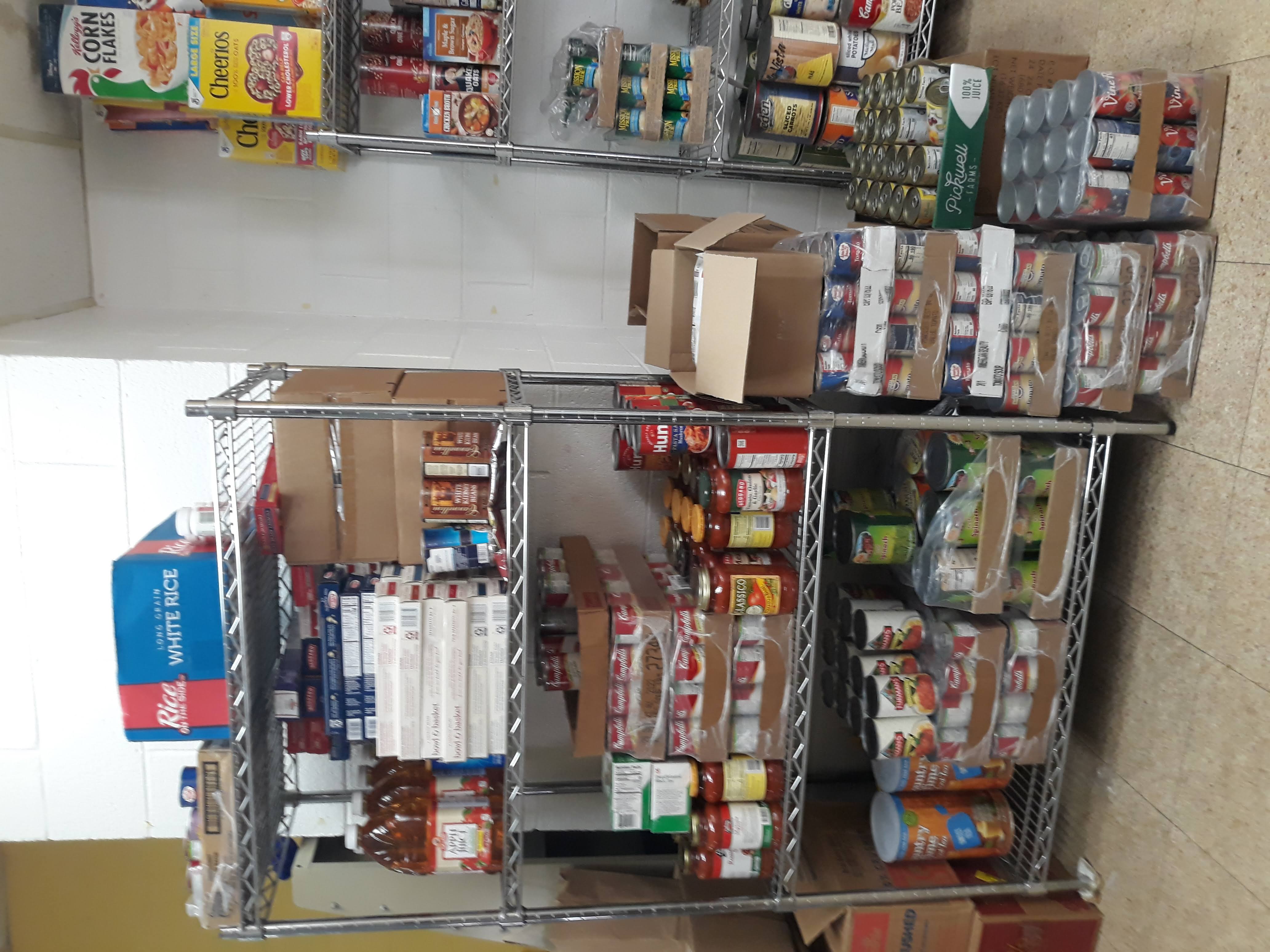 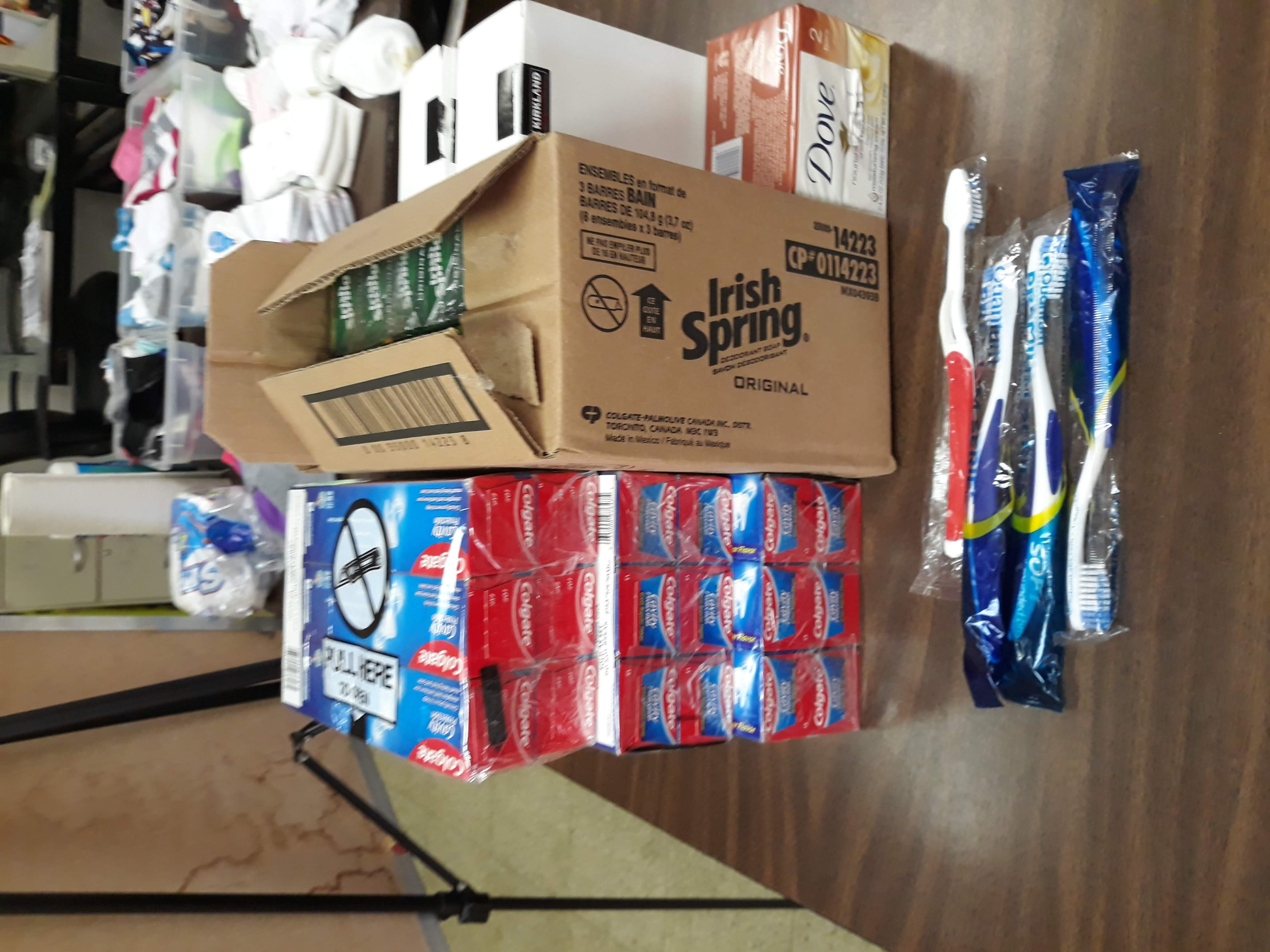 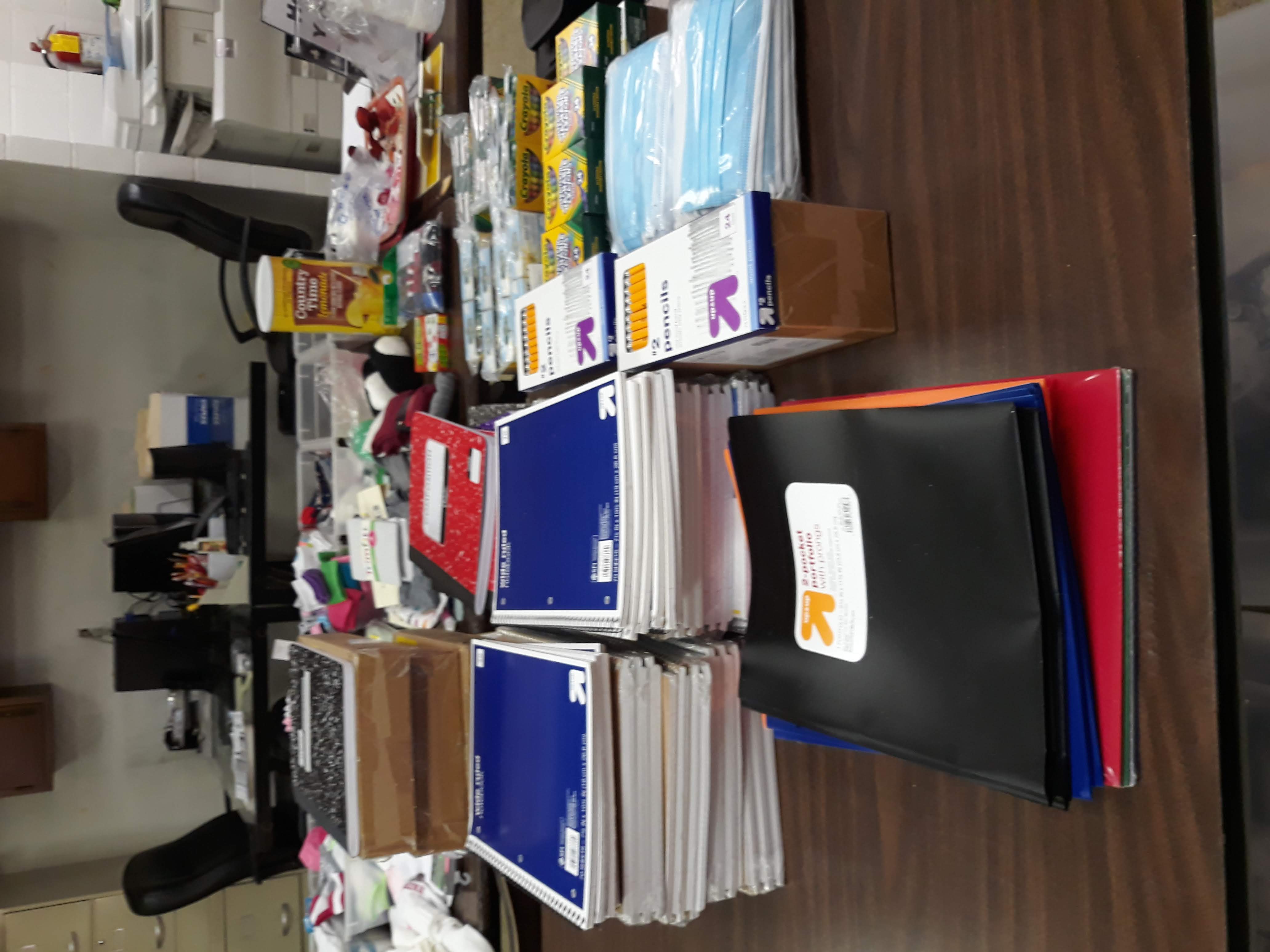 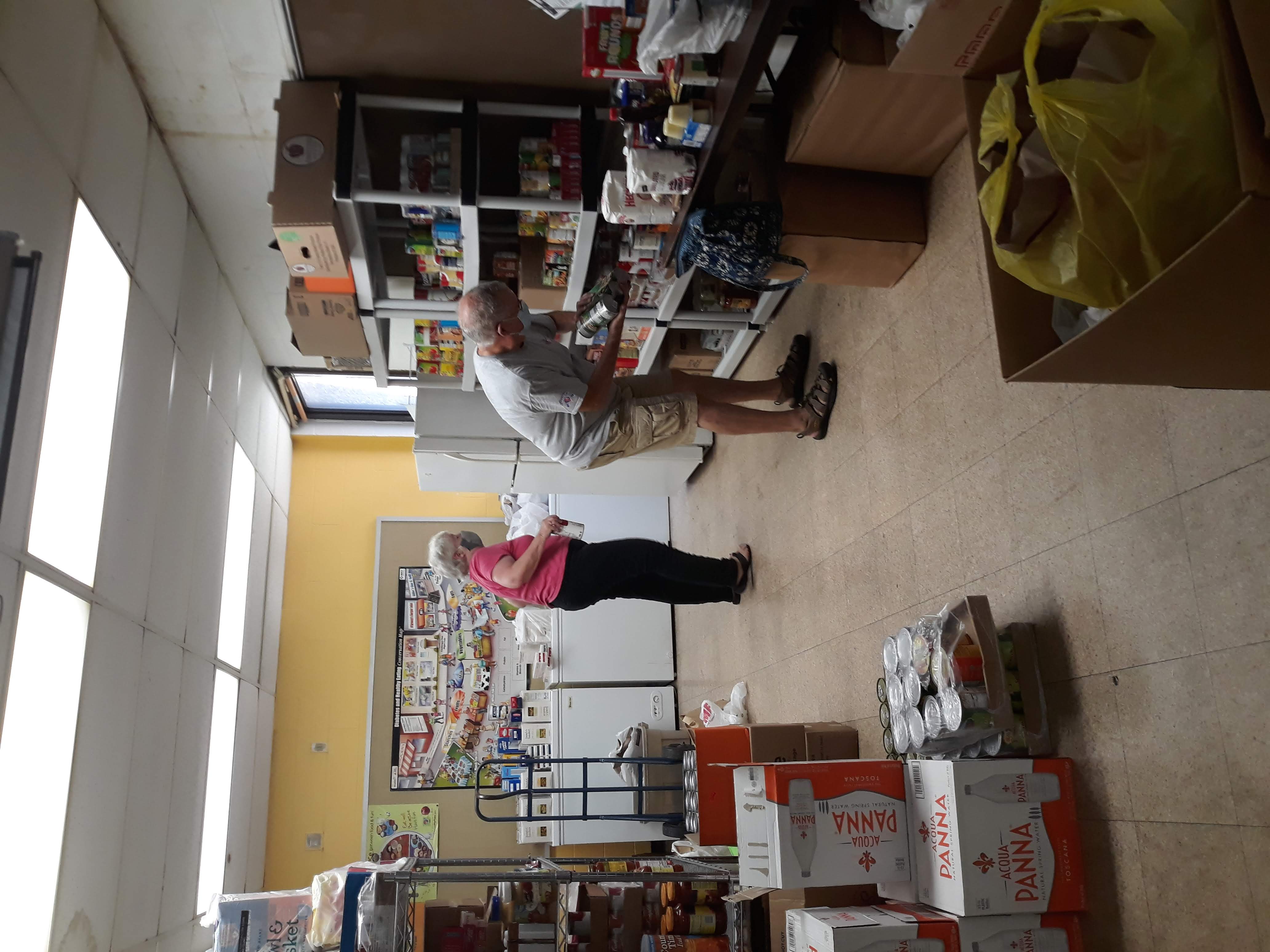 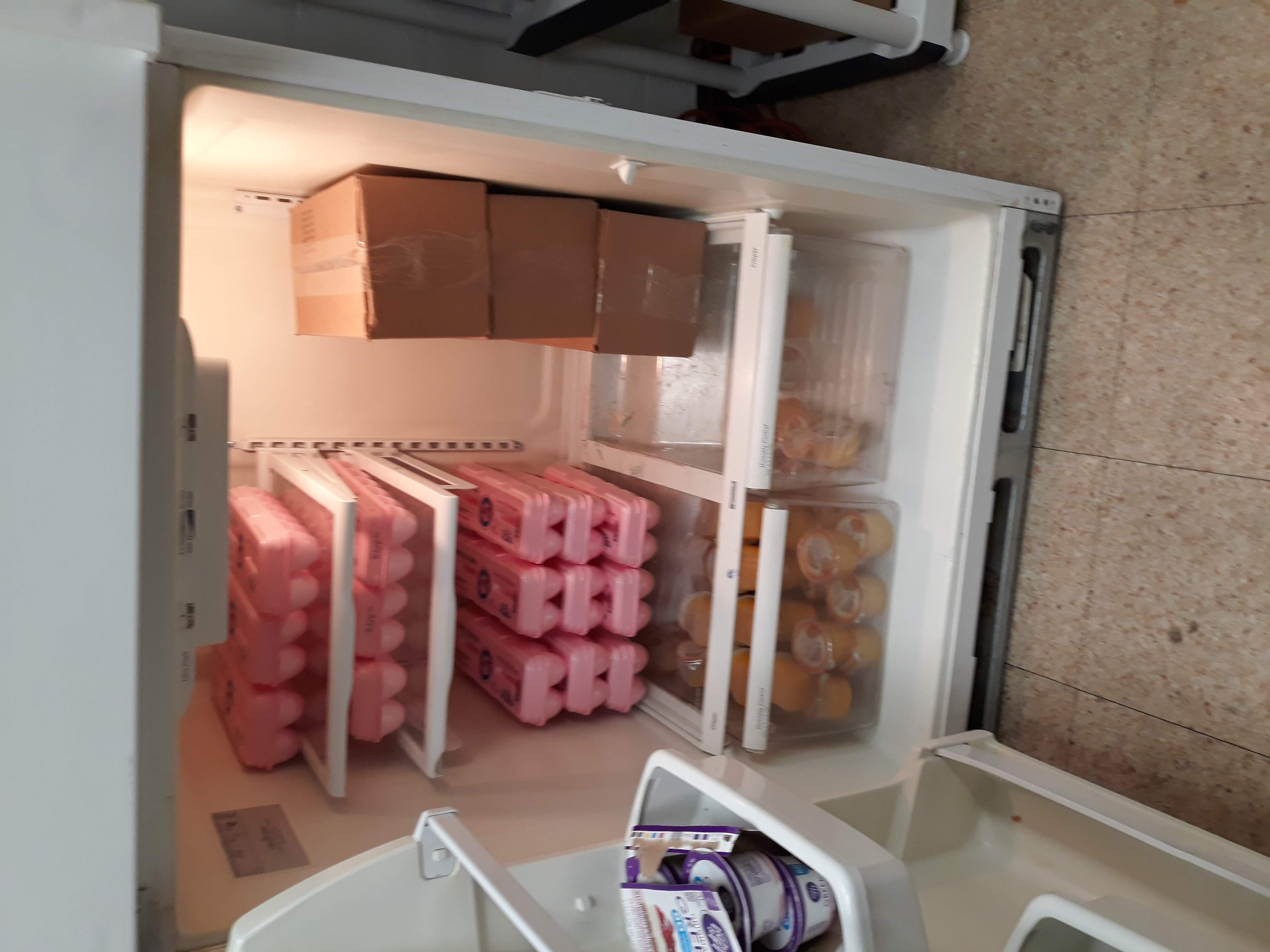 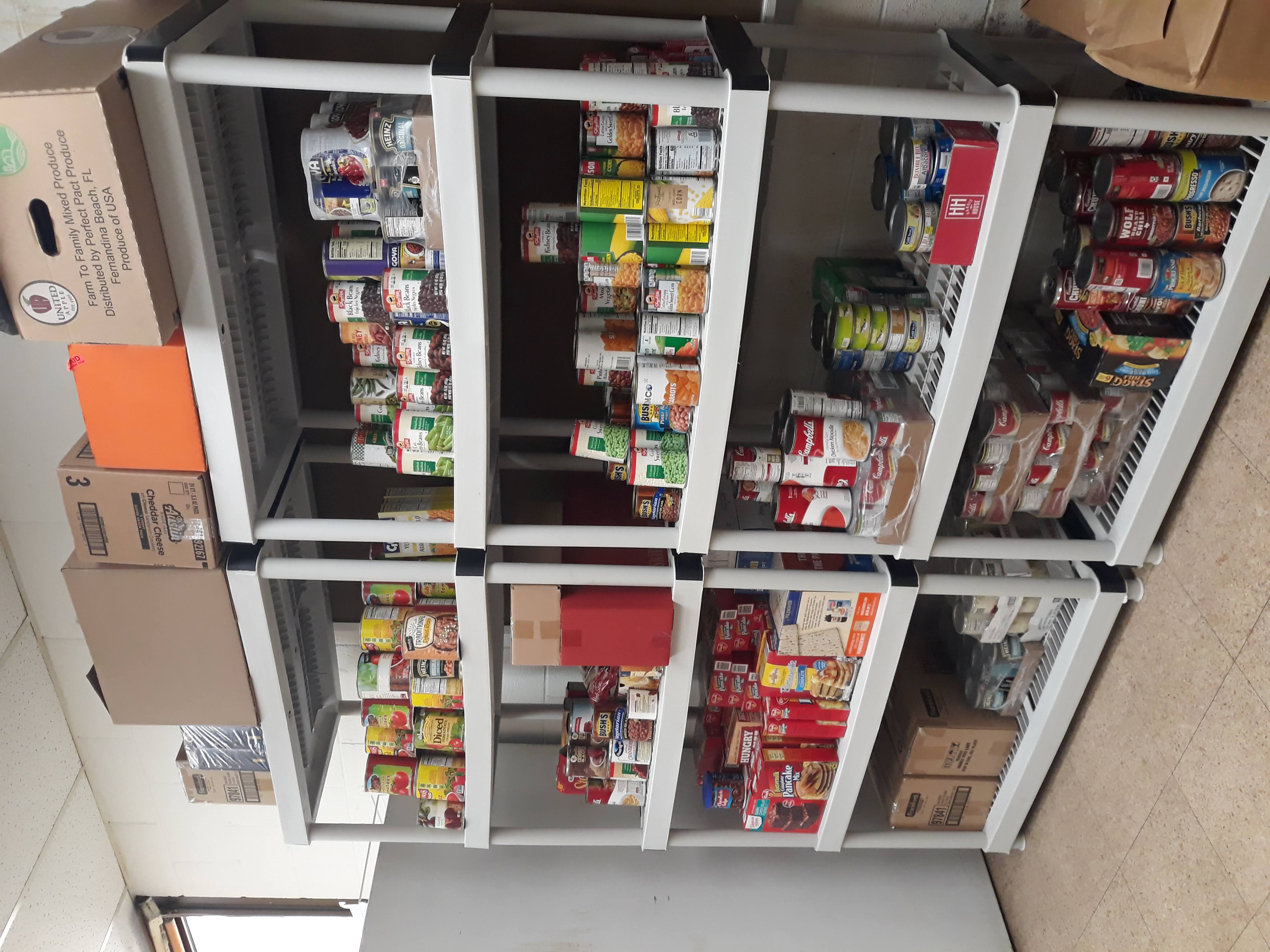 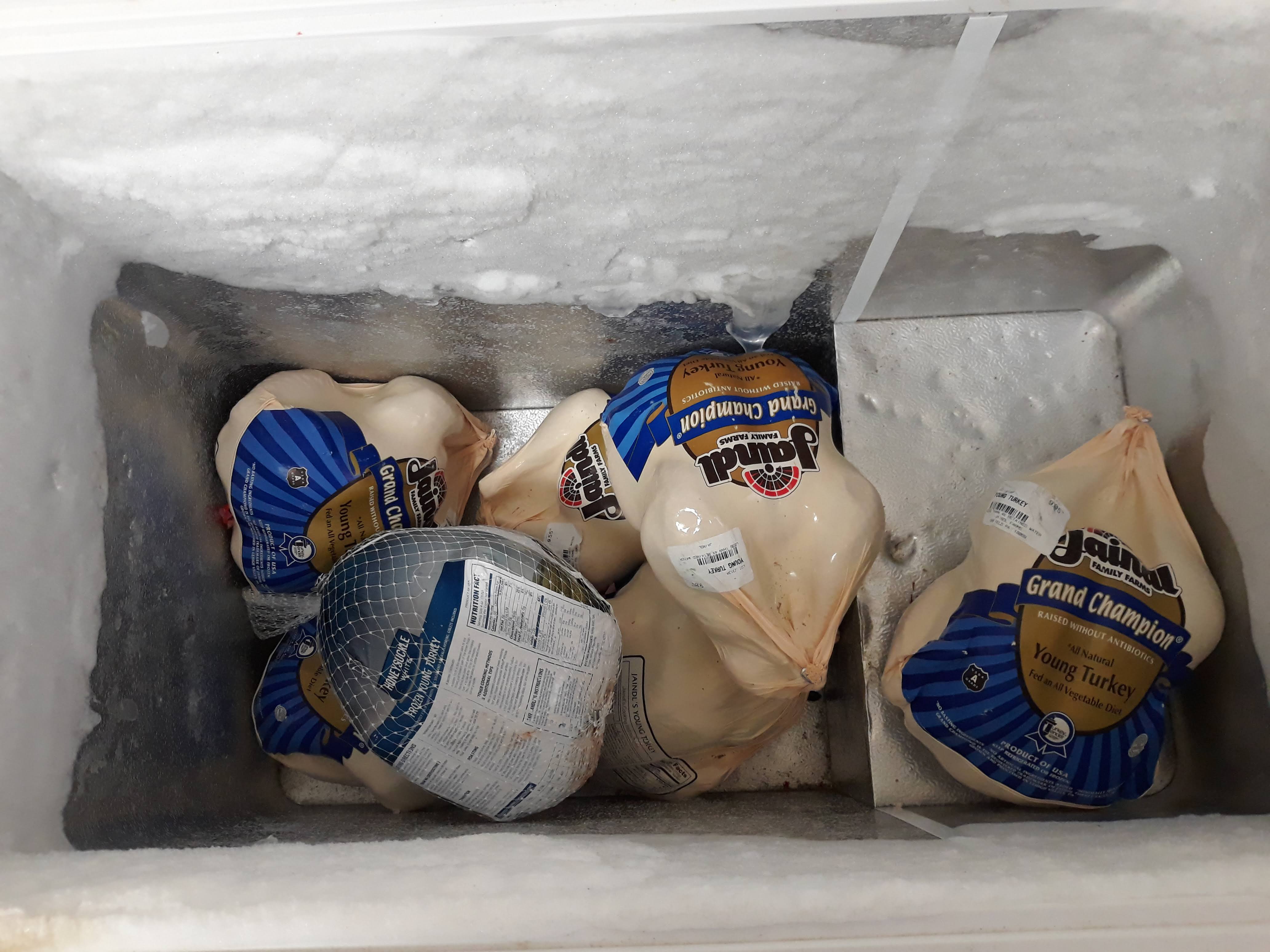 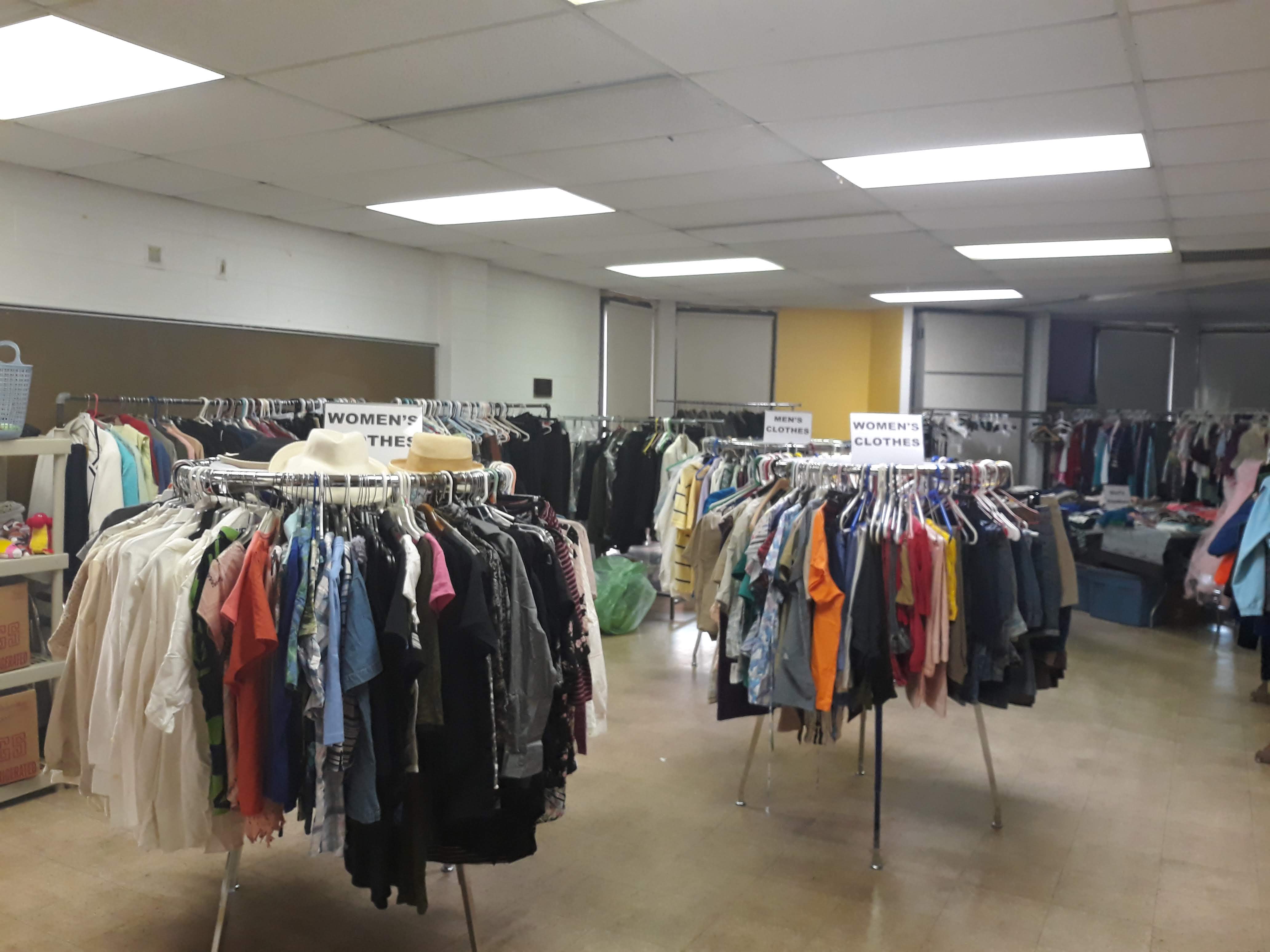 36 I needed clothes and you clothed me…
CLOTHING 

PANTRY
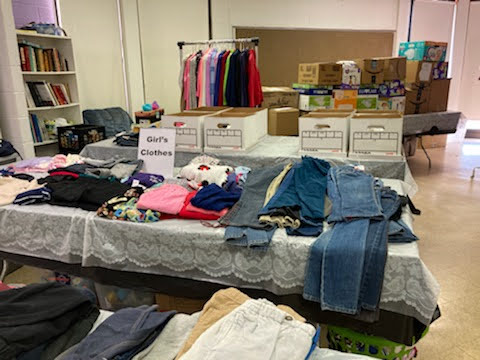 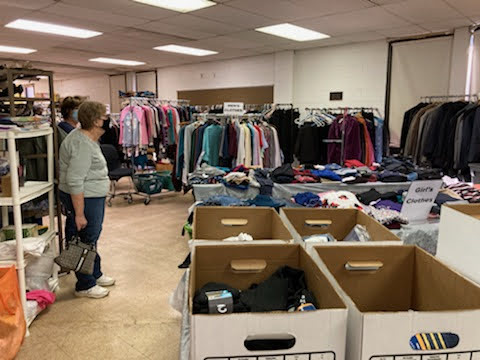 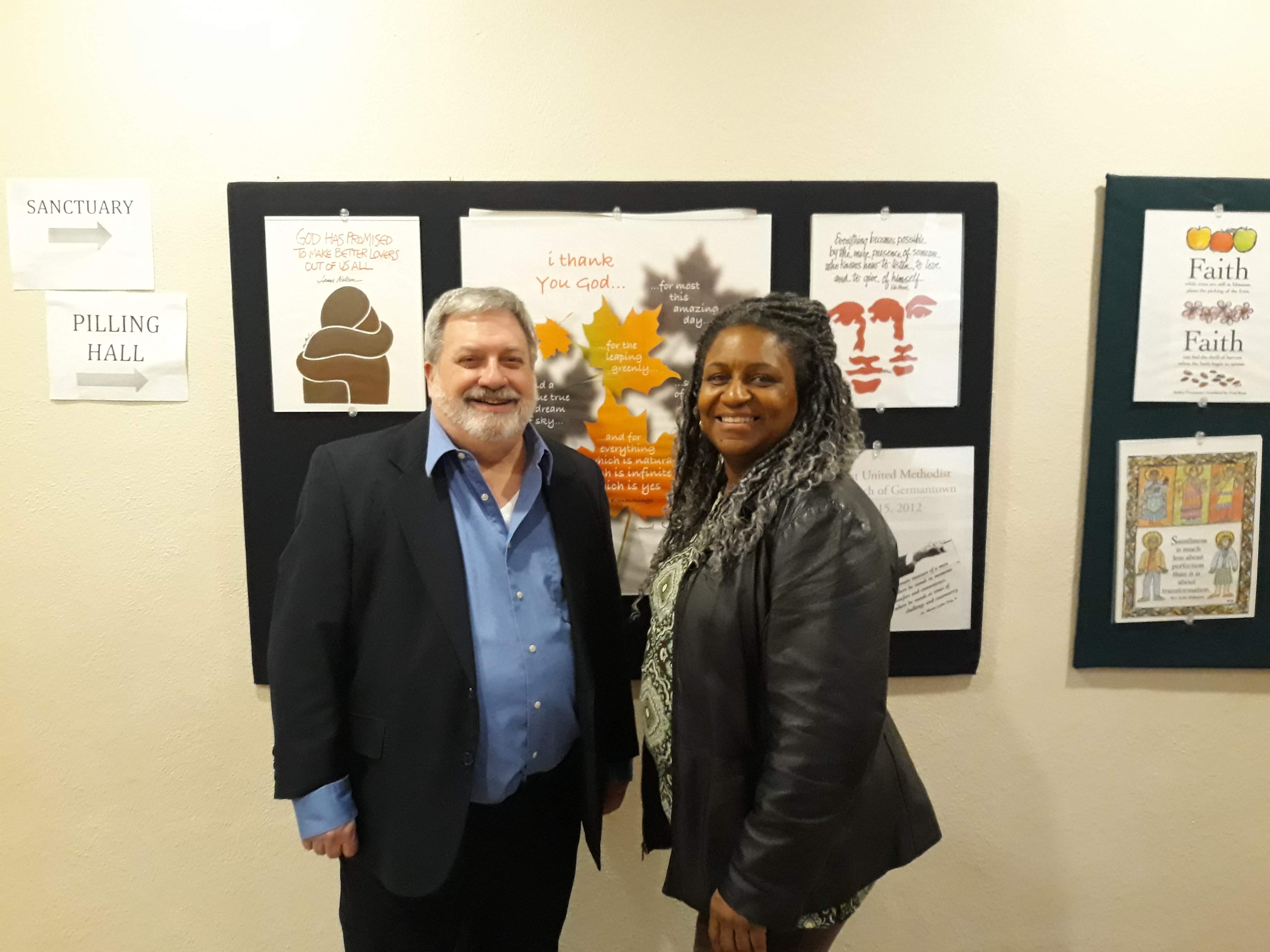 UMNS Purpose
To service the needs of the inner city Philadelphia people, especially women, children and the youth.
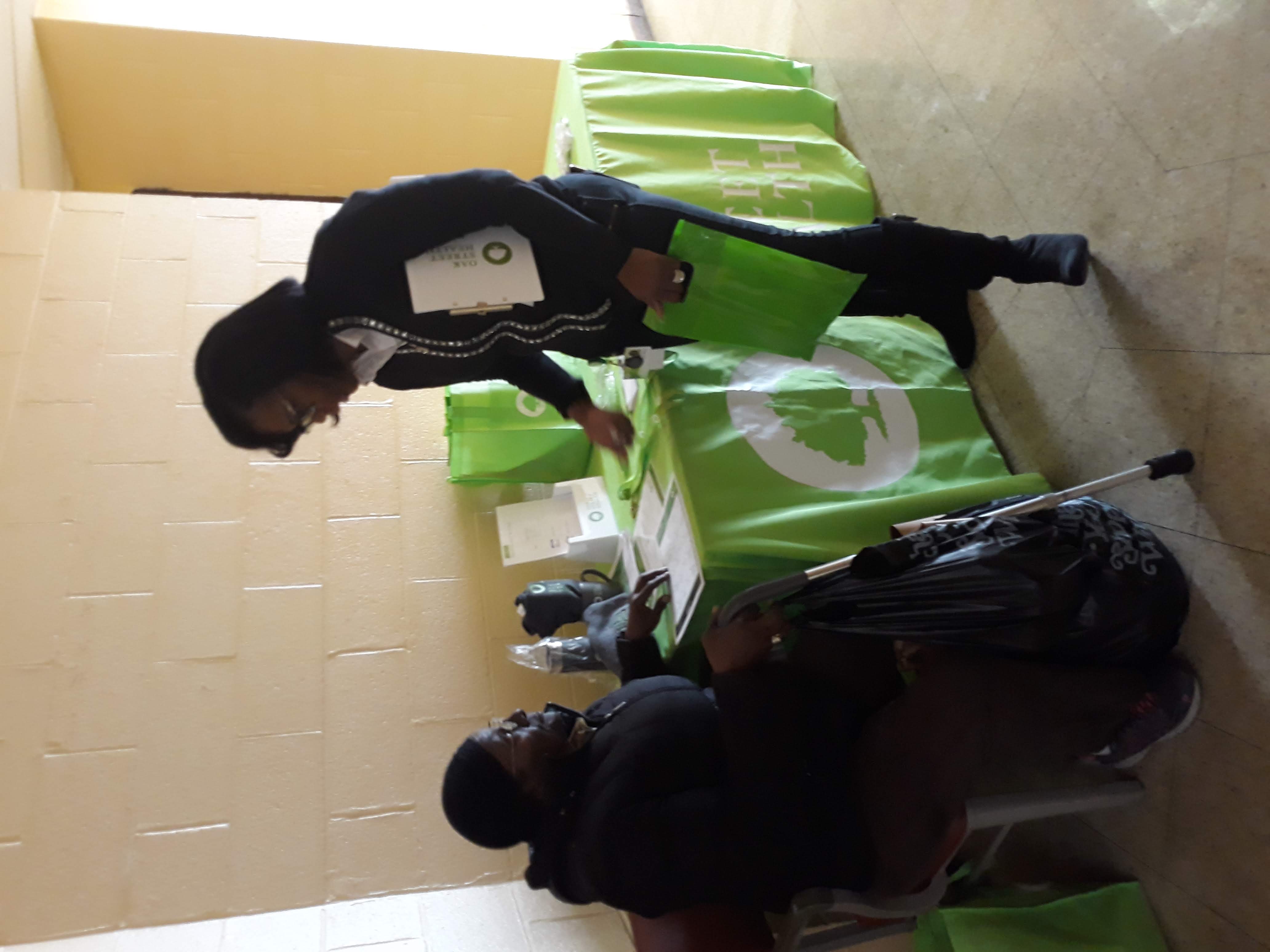 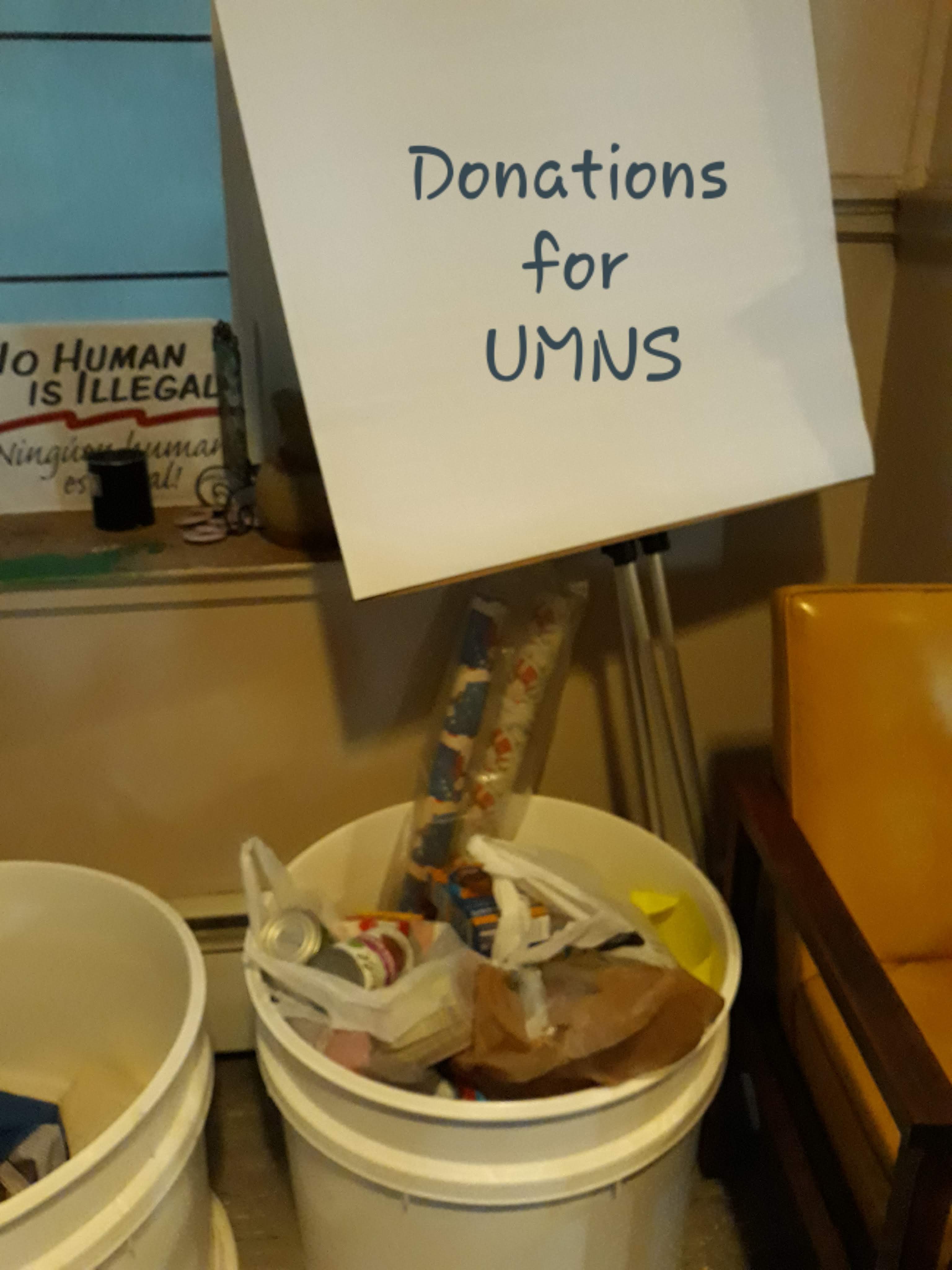 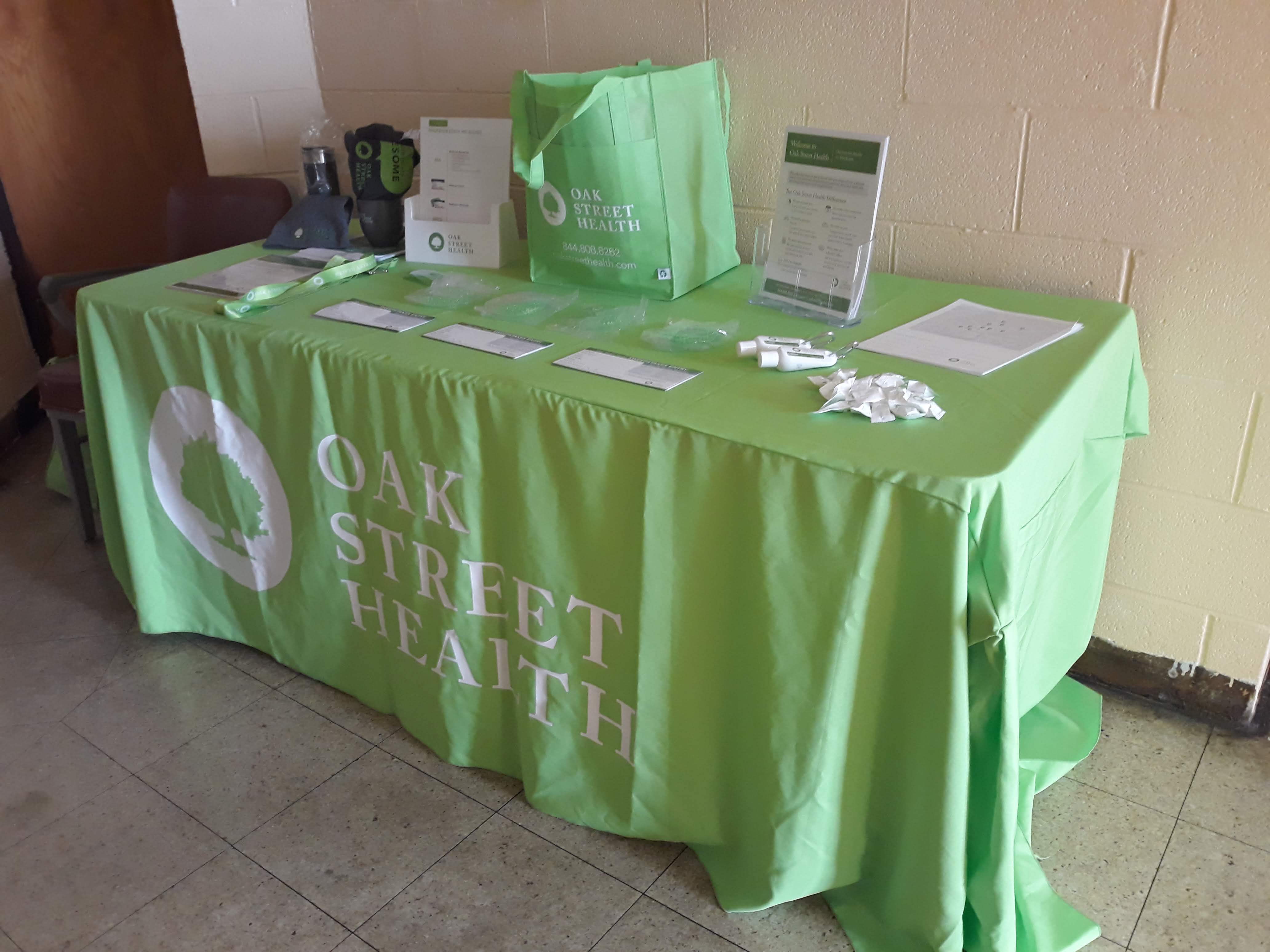 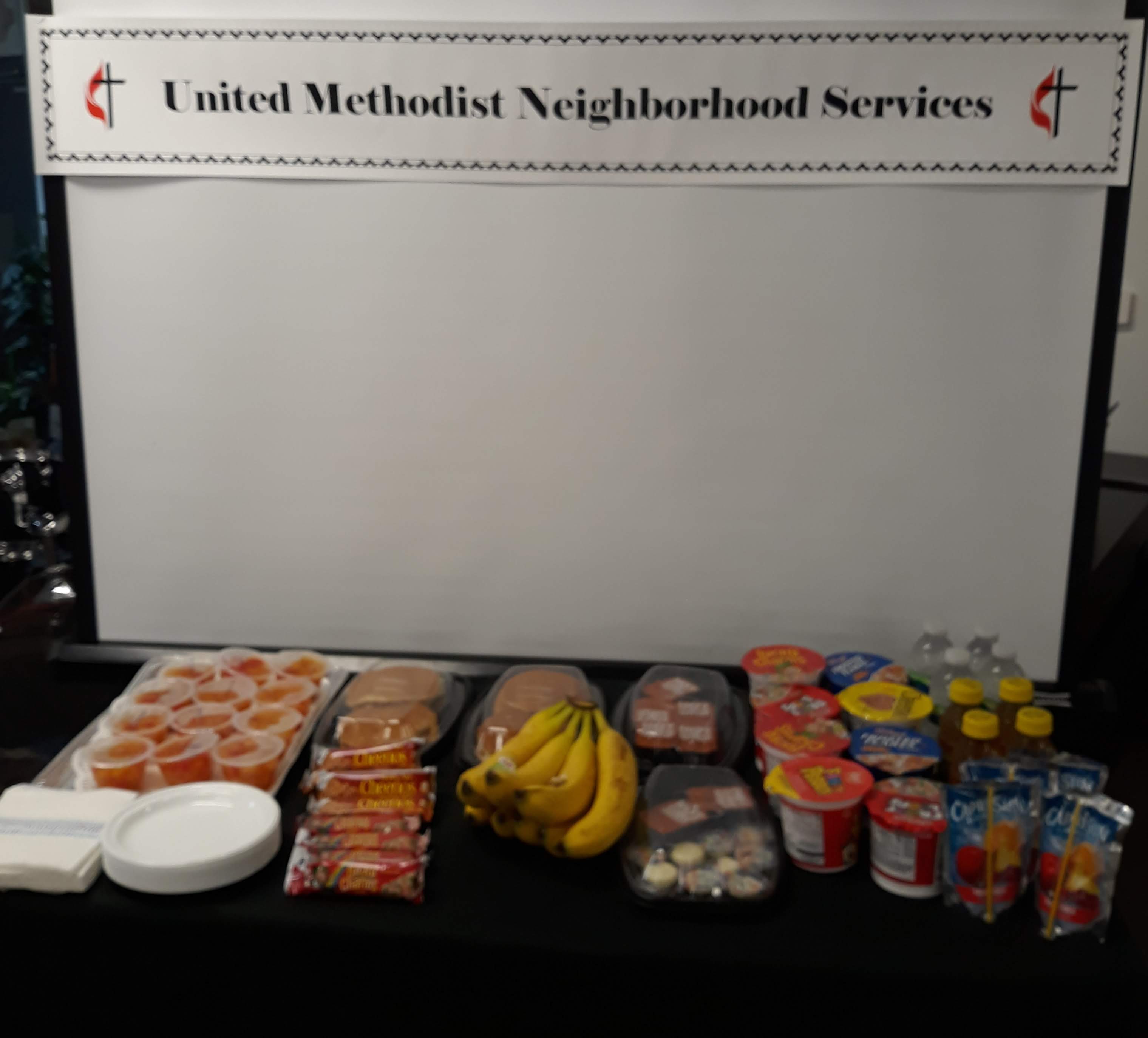 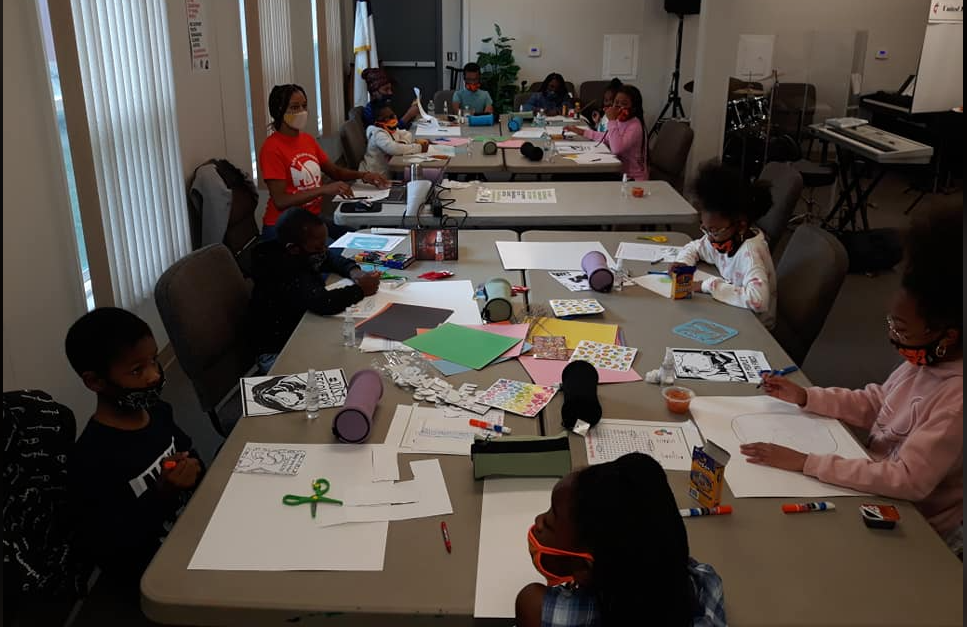 BREAKFAST 

CLUB
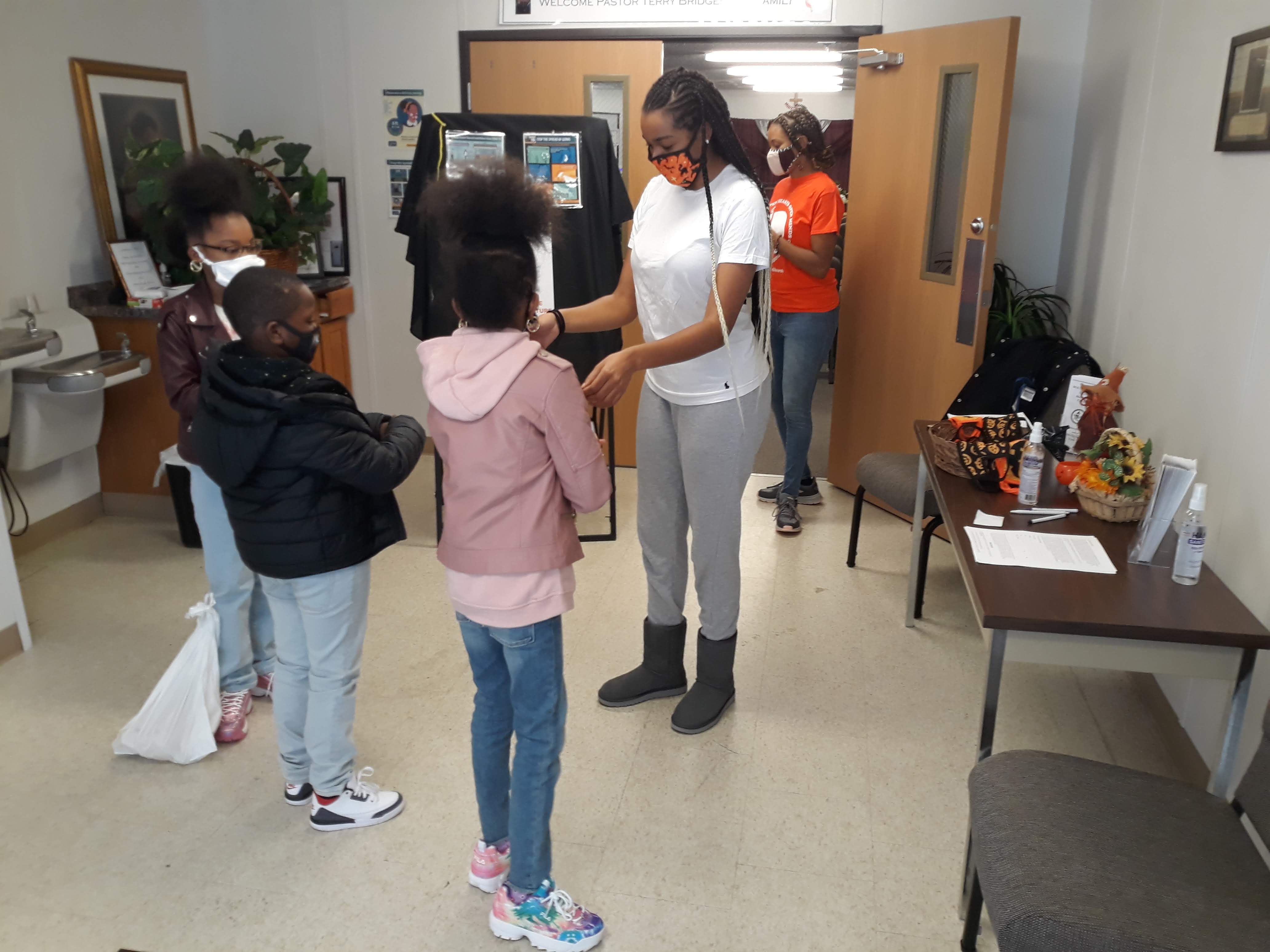 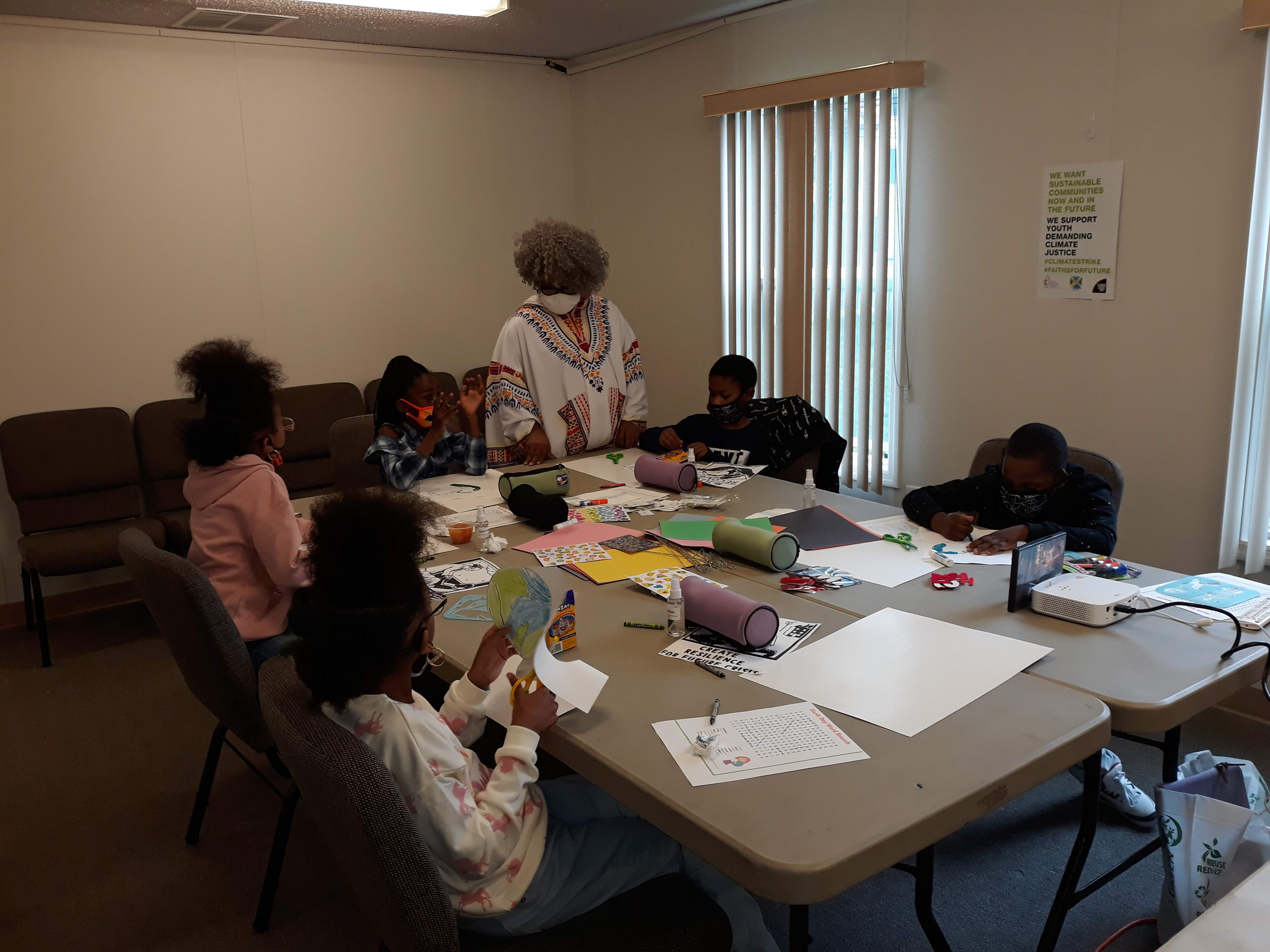 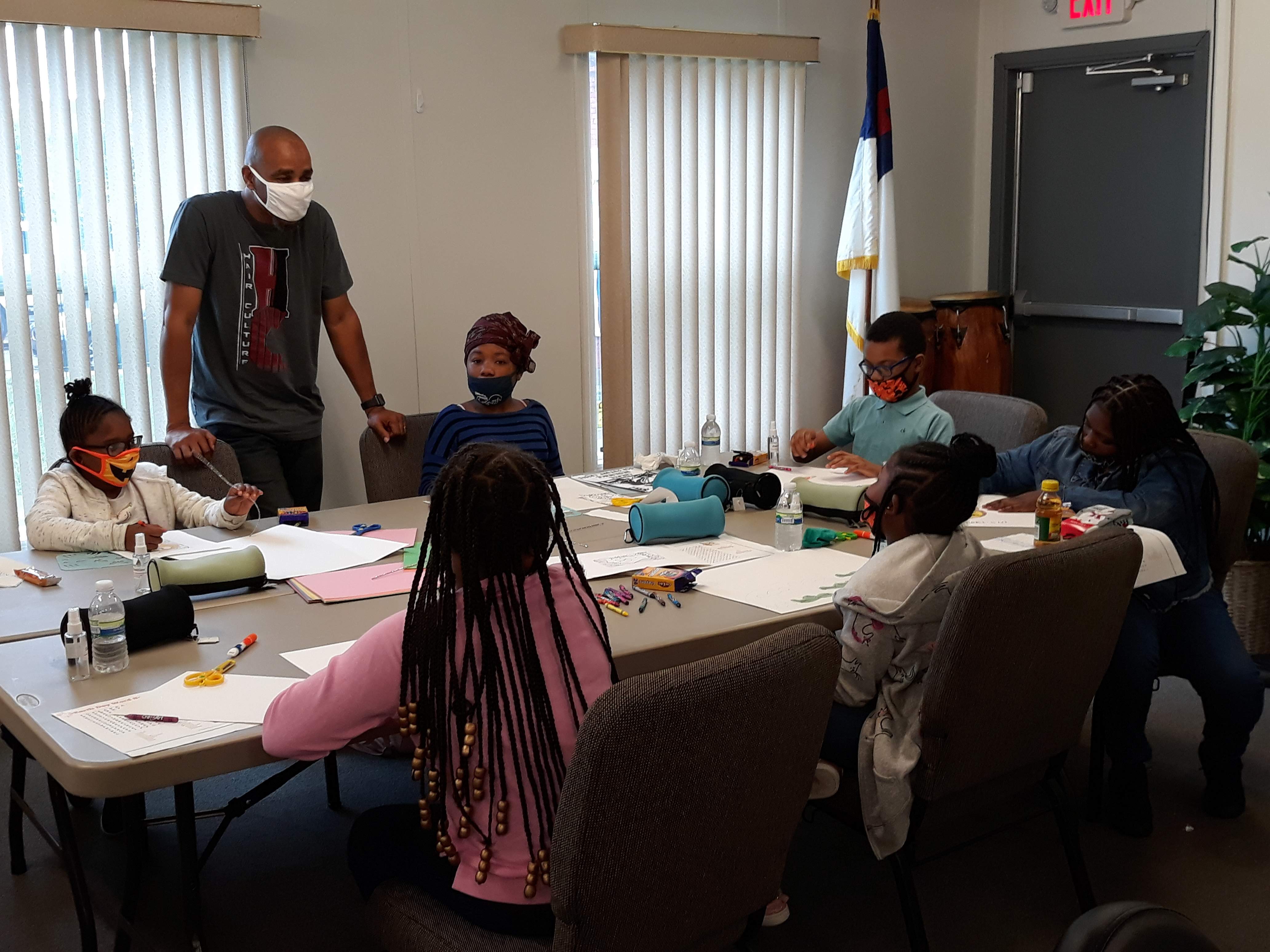 YOUTH
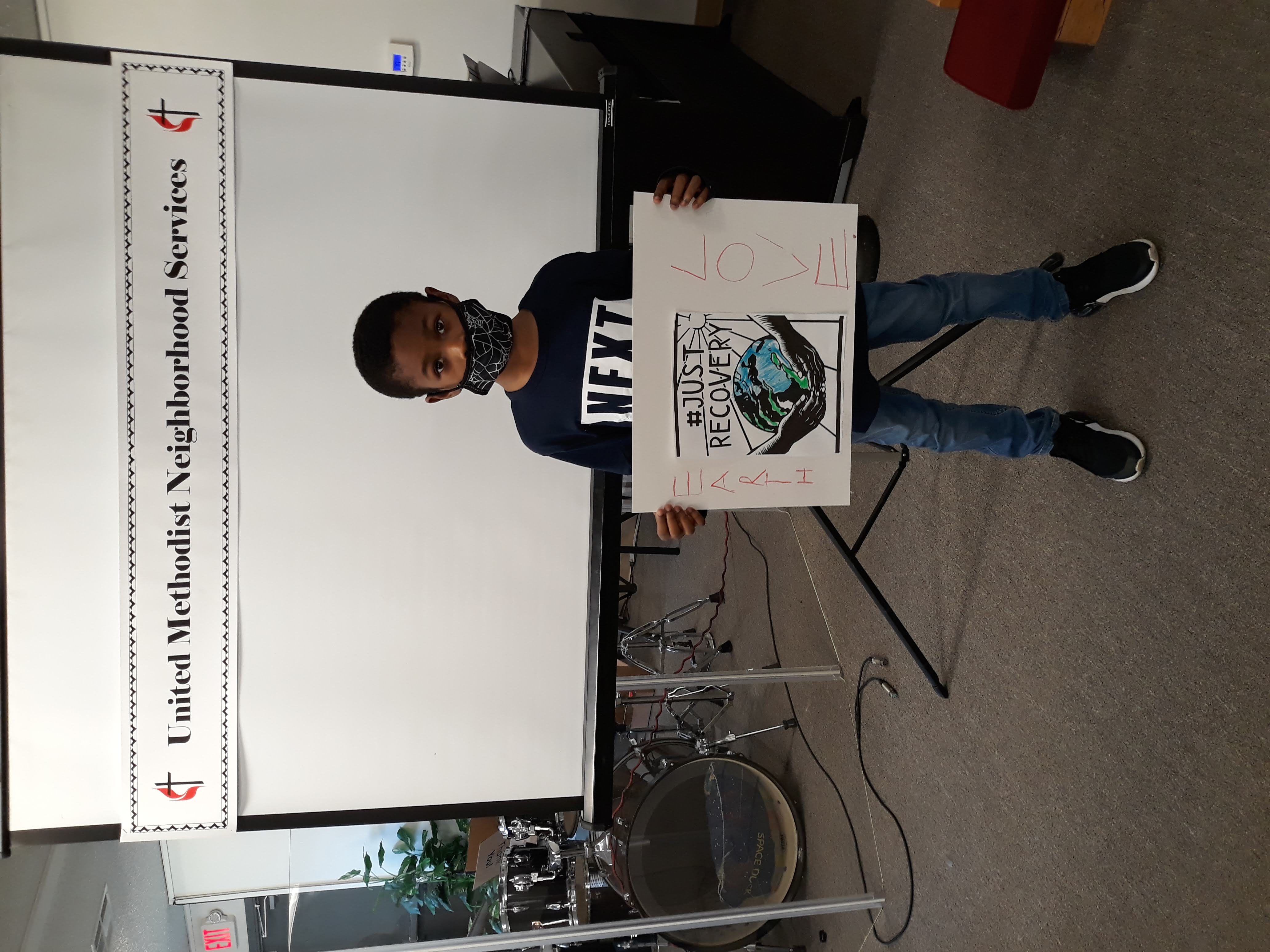 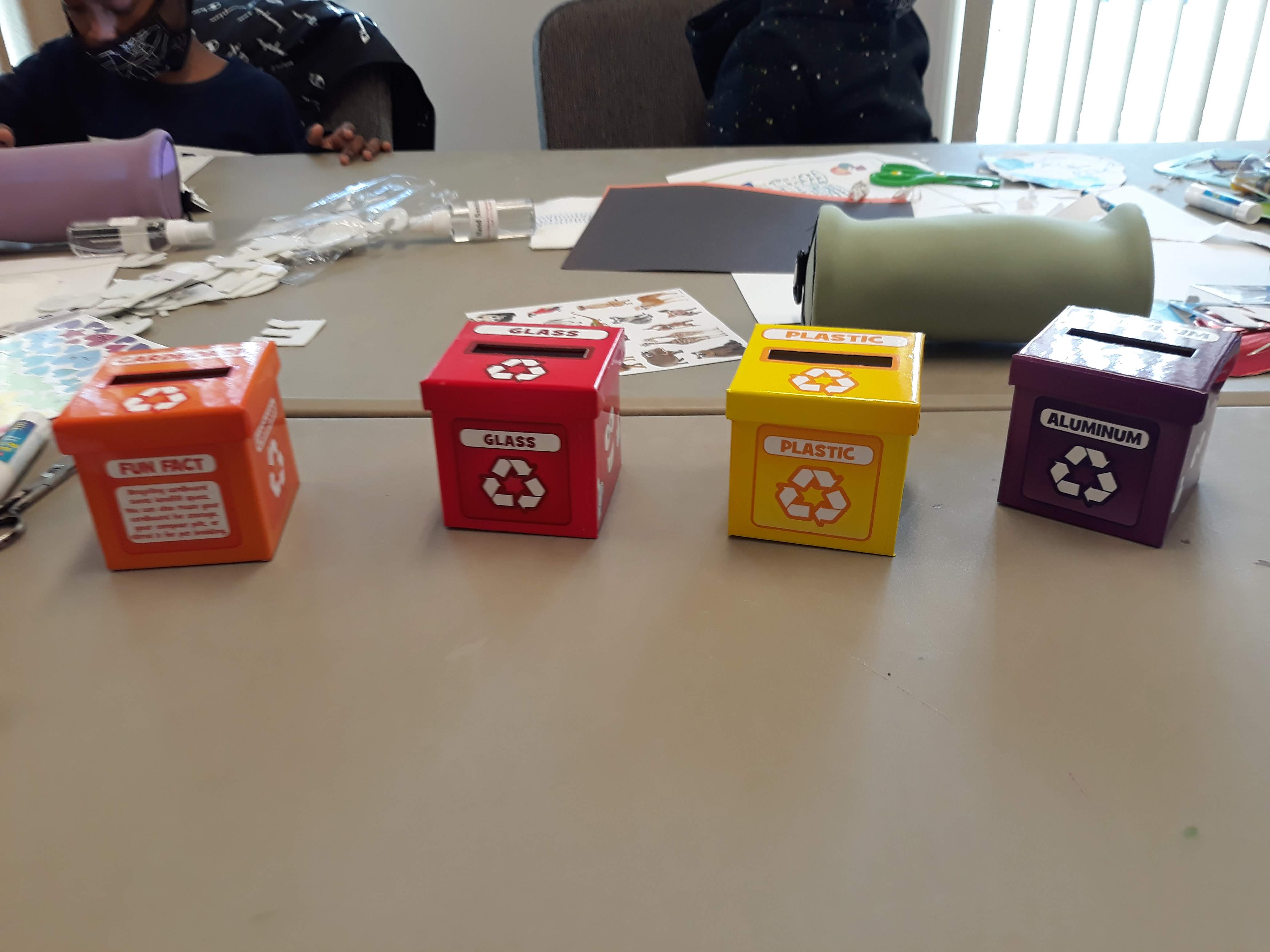 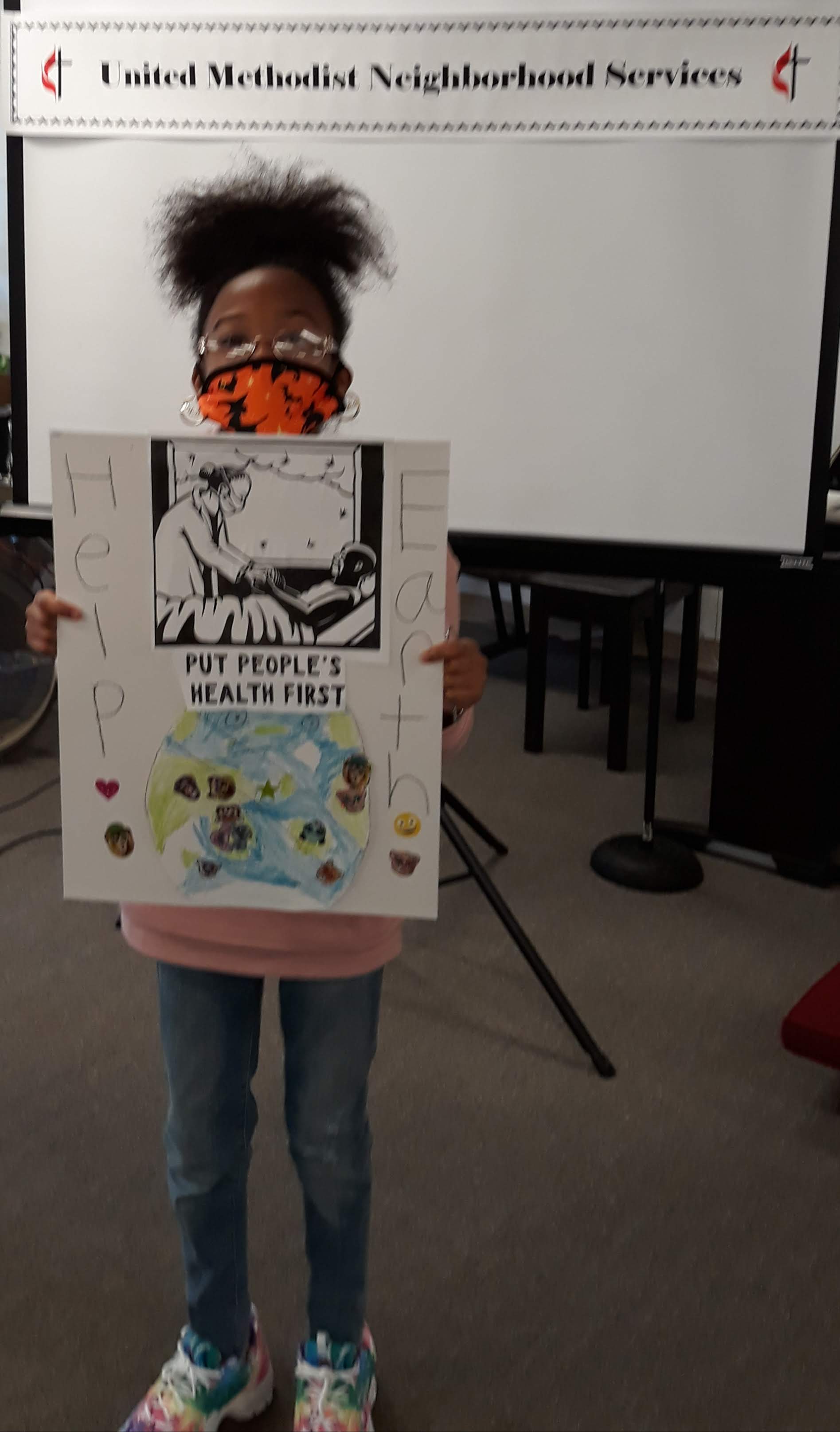 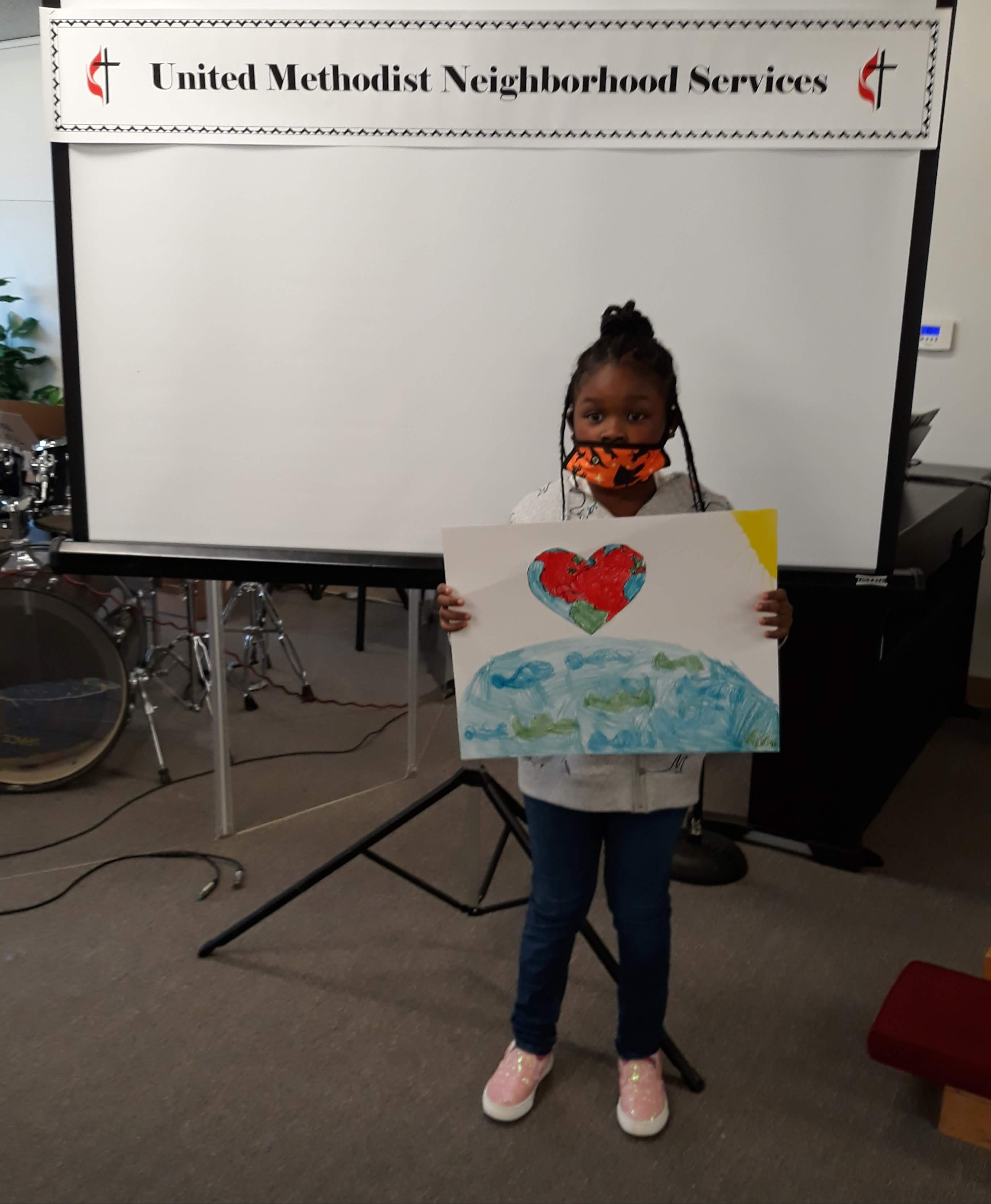 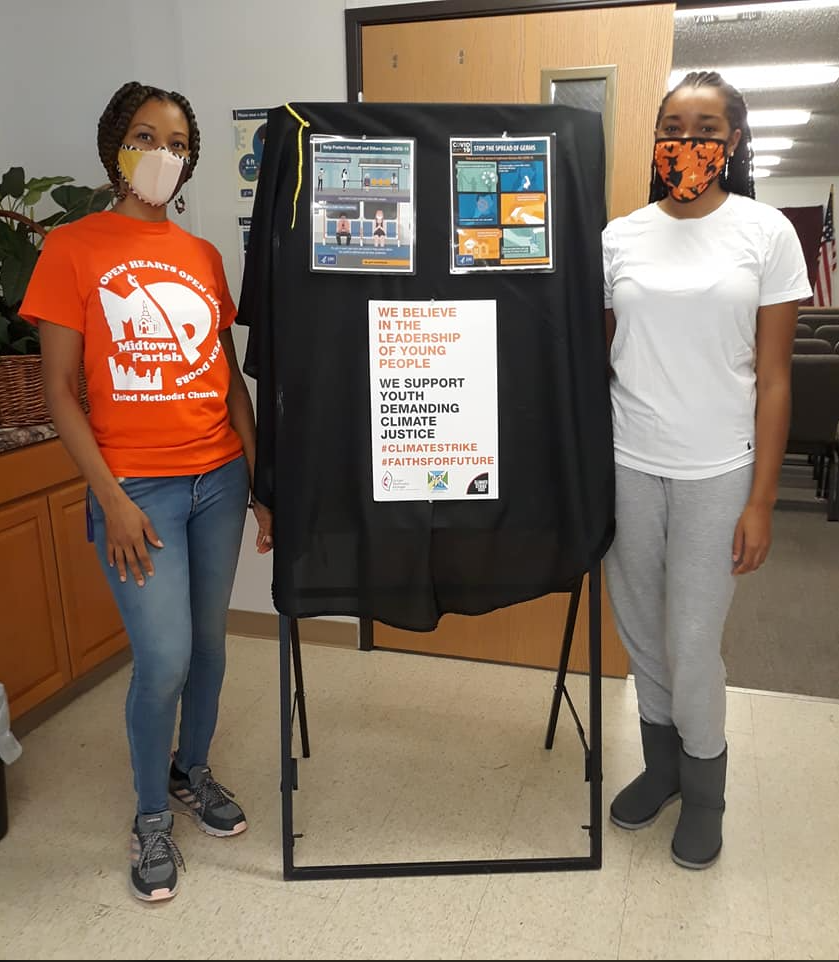 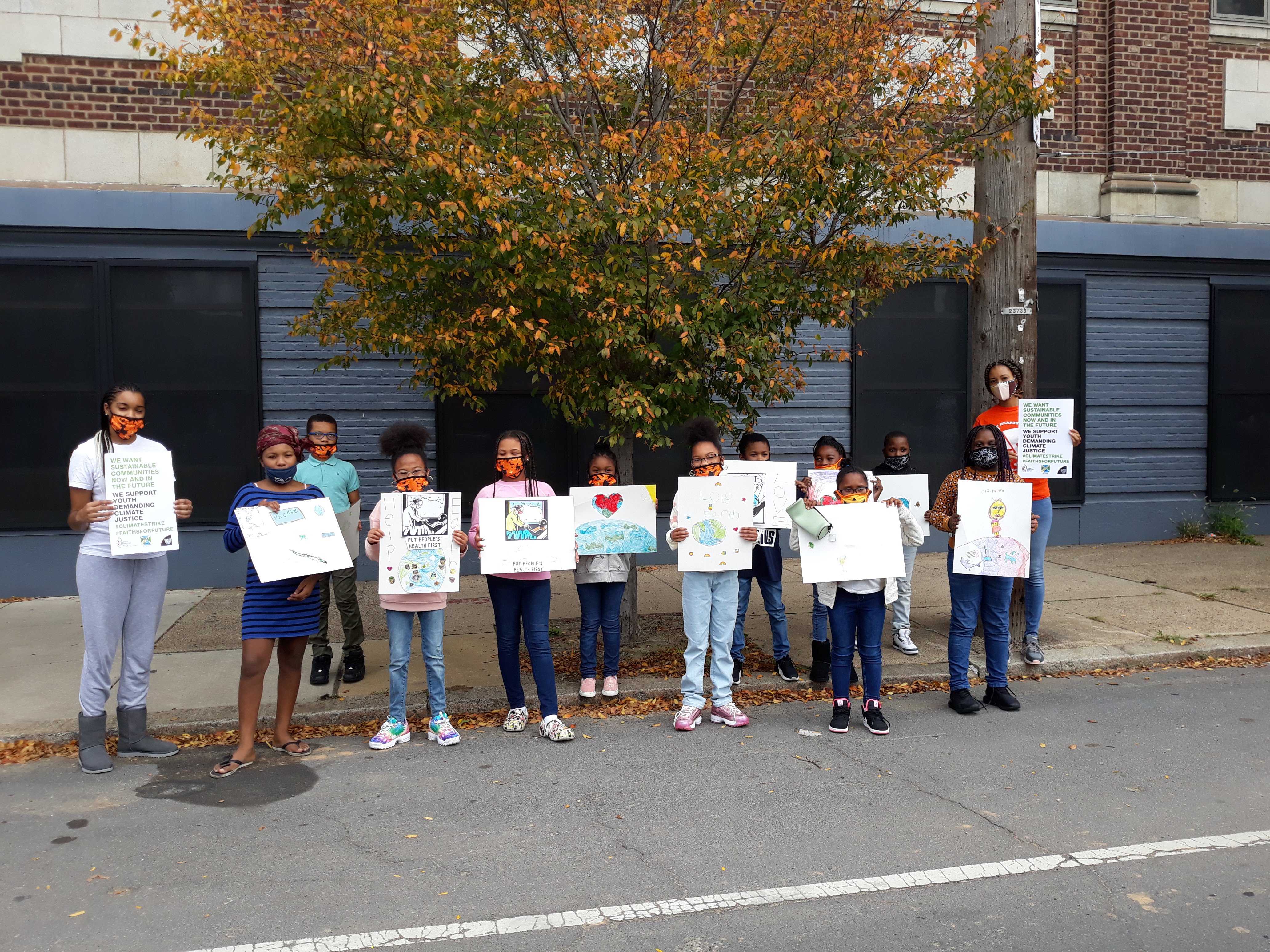 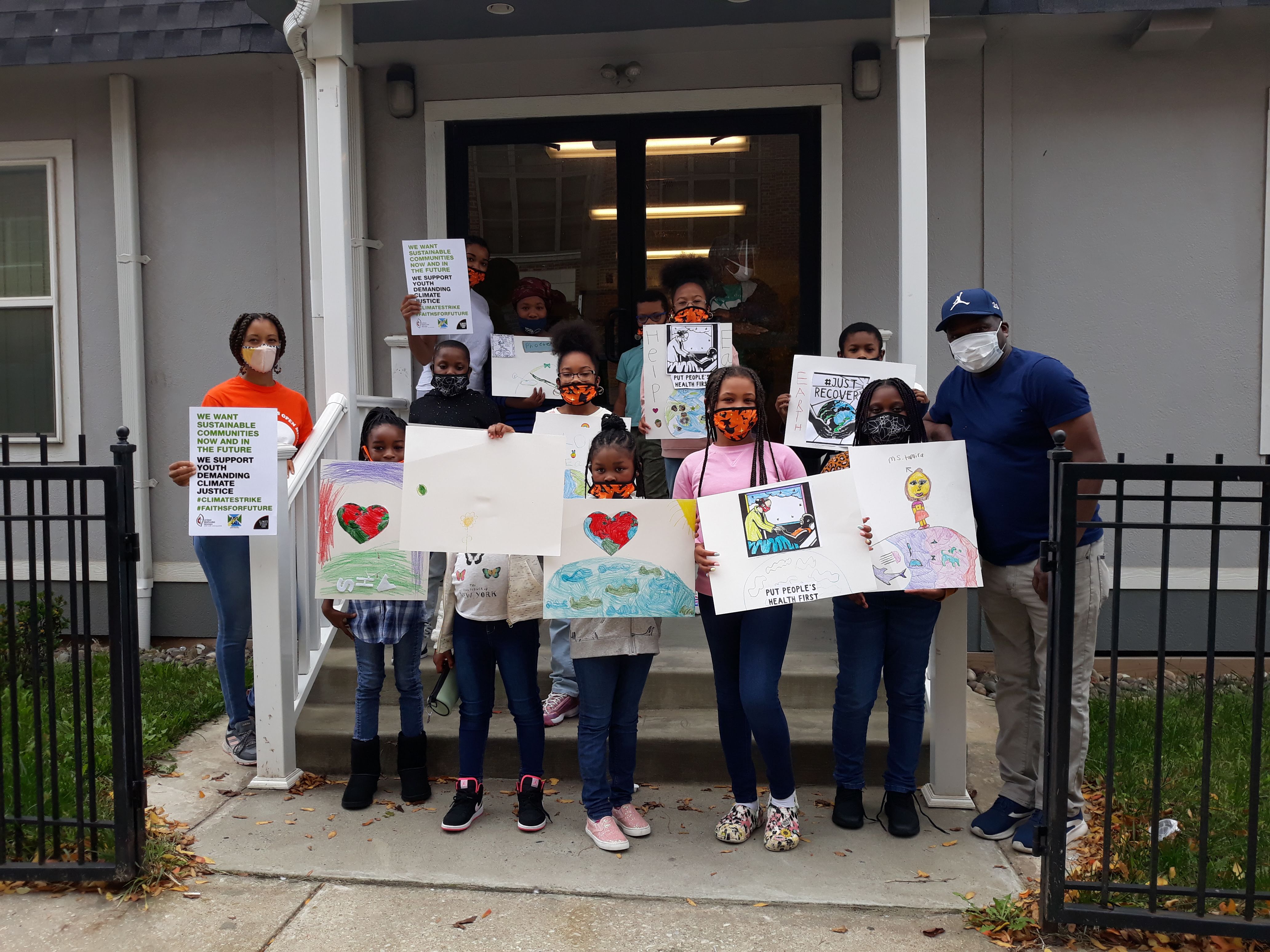 COMMUNITY
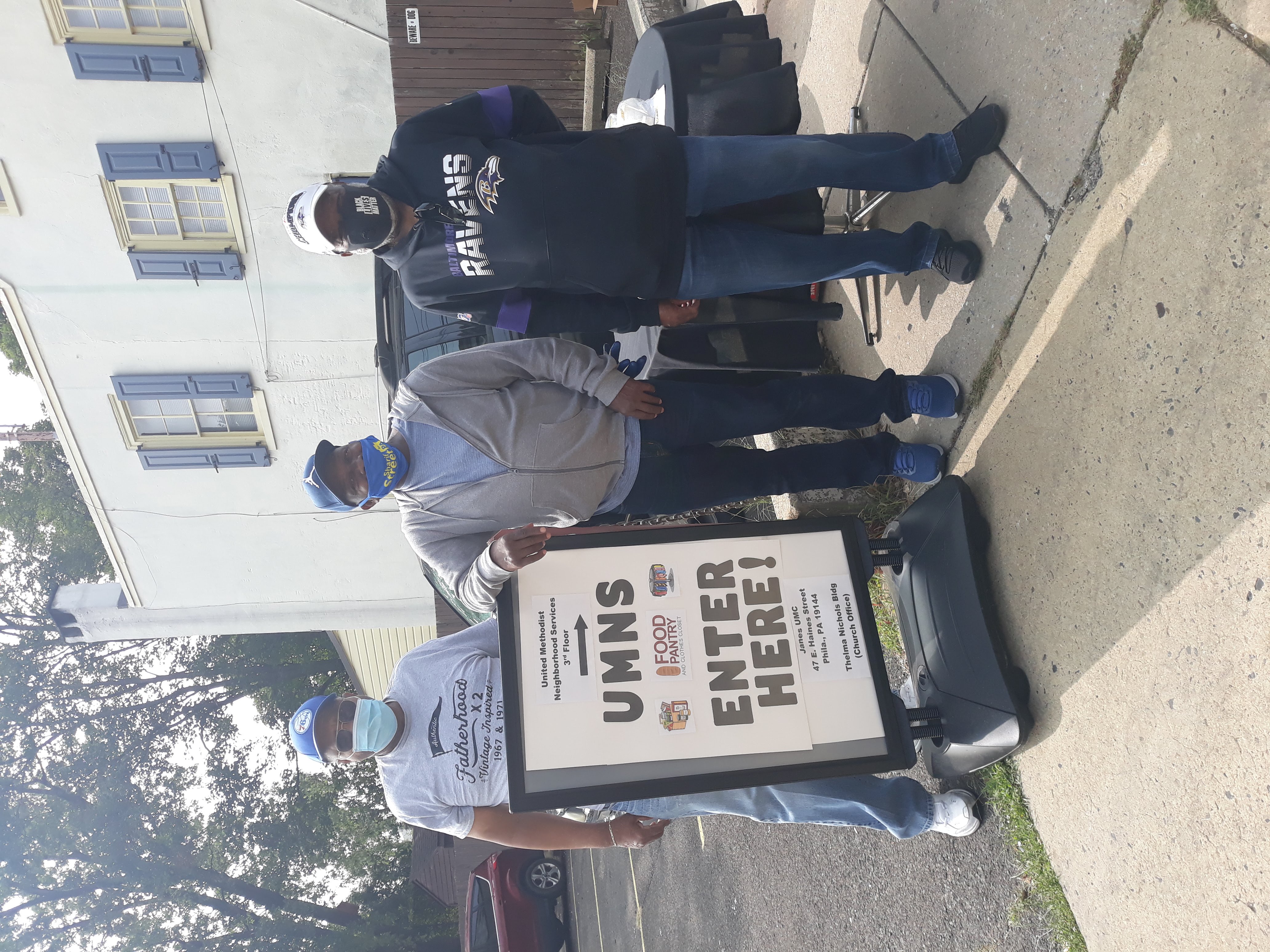 Physical Address:
47 E Haines St, 3rd Fl, Phila PA 19144

Mailing Address
PO Box 3477, Phila PA 19122

Phone: (215)236-0604
Website: www.epaumc.org/UMNS/
UMNS Board Members
Andrew Smith, President	Carl Boyd, Vice President	
Virginia Biddle, Treasurer	Barbara Drake, Secretary
Susan Dzuik				Evelyn Edmond
Barbara Sveen			Nancy Matthews
Volunteers
Michael Clark	Leroy Brown

Managing Director
Millicent Clark